BACCALAUREAT PROFESSIONNEL MÉTIERS DE LA SÉCURITÉ
baccalaurÉAT PROFESSIONNEL métiers de la sécurité
La définition du métiers et les perspectives d’évolution
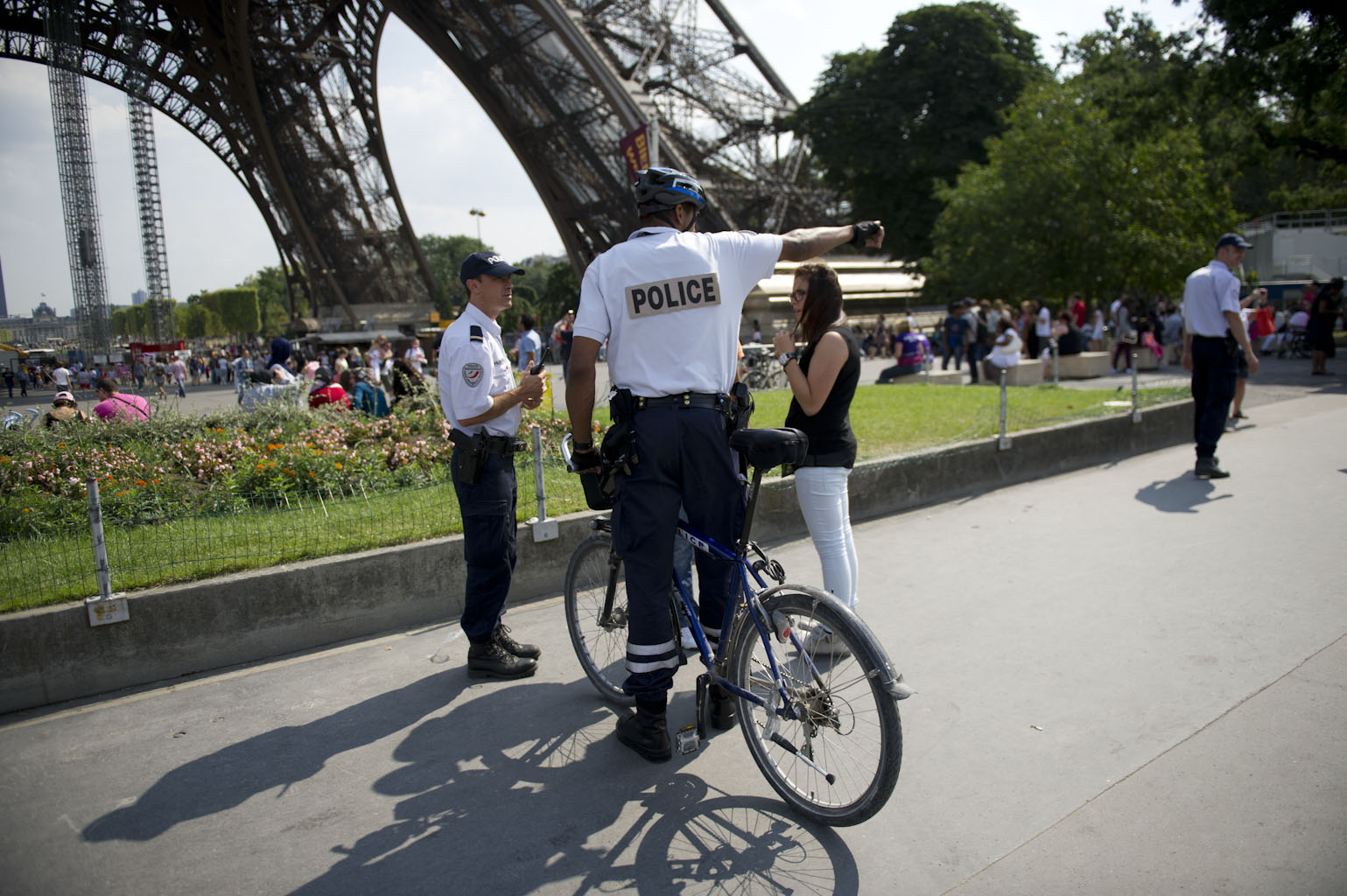 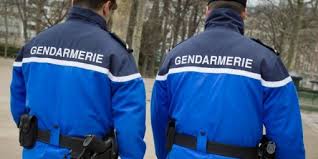 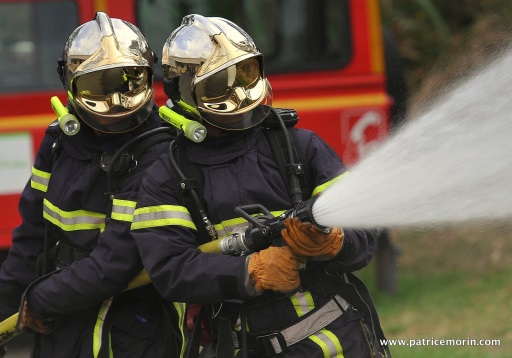 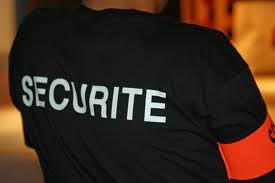 Évolution de l’environnement professionnel des métiers de la sécurité : 
Une professionnalisation des acteurs (anticipation et prévention des risques, traçabilité, démarche qualité, évolution des technologies , formation permanente indispensable, travail en équipe …)
Un partage des missions entre le service public, le secteur privé, des missions conjointes
Des exigences de sécurité du citoyen tout en respectant sa liberté individuelle
La prise en compte des risques environnementaux

Insertion professionnelle : 
Sécurité privée : recrutement direct
Sécurité publique et sécurité civile : par voie de concours ou
				sélection
	
Sous une autorité hiérarchique (prend ses consignes, rend compte)
Parfois sous conditions : capacités physiques et moralité
Ces activités impliquent la maîtrise
de connaissances
de compétences
de comportements professionnels
Perspectives d’évolution, après expérience ou formations complémentaires dans les trois secteurs
[Speaker Notes: Guide d’accompagnement p 2 et 3

Les équipes pédagogiques de l’établissement assurent au maximum tous les enseignements professionnels, y compris l’économie-droit et les gestes professionnels

Le CAP Agent de sécurité est complétement intégré aux séquences prévues dans la progression pédagogique du baccalauréat. 

Les enseignements professionnels sont construits à partir de situations professionnelles contextualisées, réelles ou simulées. 

Il faut sortir du schéma actuel de formation : cela ne veut pas dire empêcher les partenaires d’intervenir, mais les contenus de formation  doivent être pris en charge au sein de l’établissement. Attention aux limites de connaissances : les partenaires ont souvent tendance à aller beaucoup plus loin.  
Chaque jeune doit construire son propre projet professionnel et ne pas se voir imposer des enseignements, hors référentiel.]
baccalaurÉAT PROFESSIONNEL métiers de la sécurité
Le référentiel 
des activités 
professionnelles
(RAP)
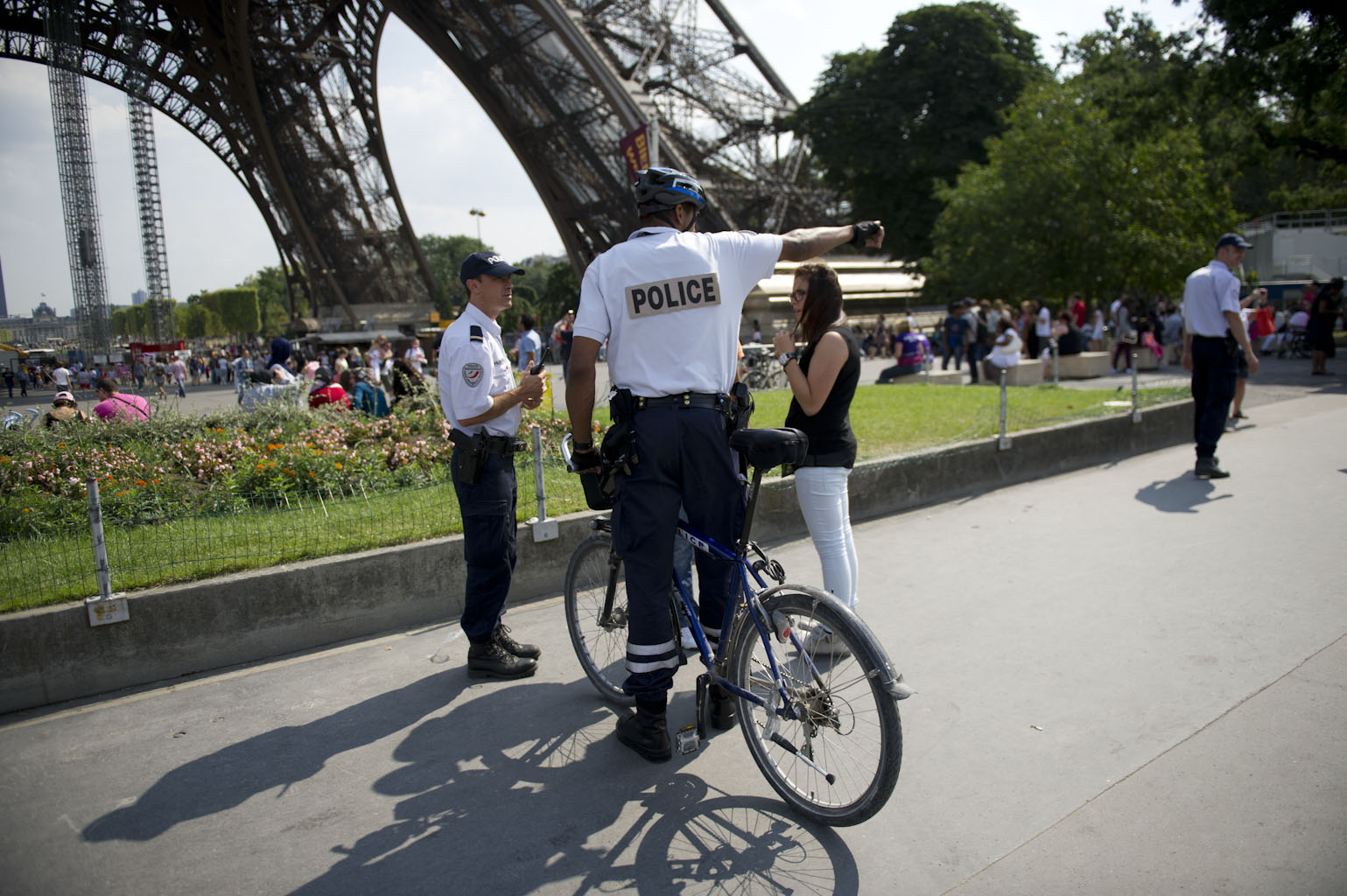 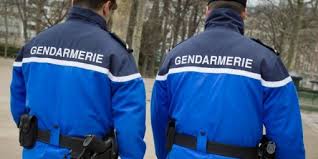 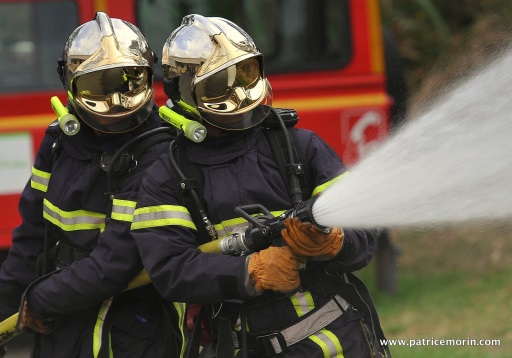 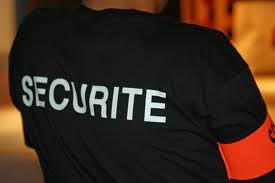 baccalaurÉAT PROFESSIONNEL métiers de la sécurité - RAP
La sécurité dans les espaces publics et privés
La sécurité incendie
La prévention
Le secours à personne
La protection des personnes
La protection des biens 
et de l’environnement
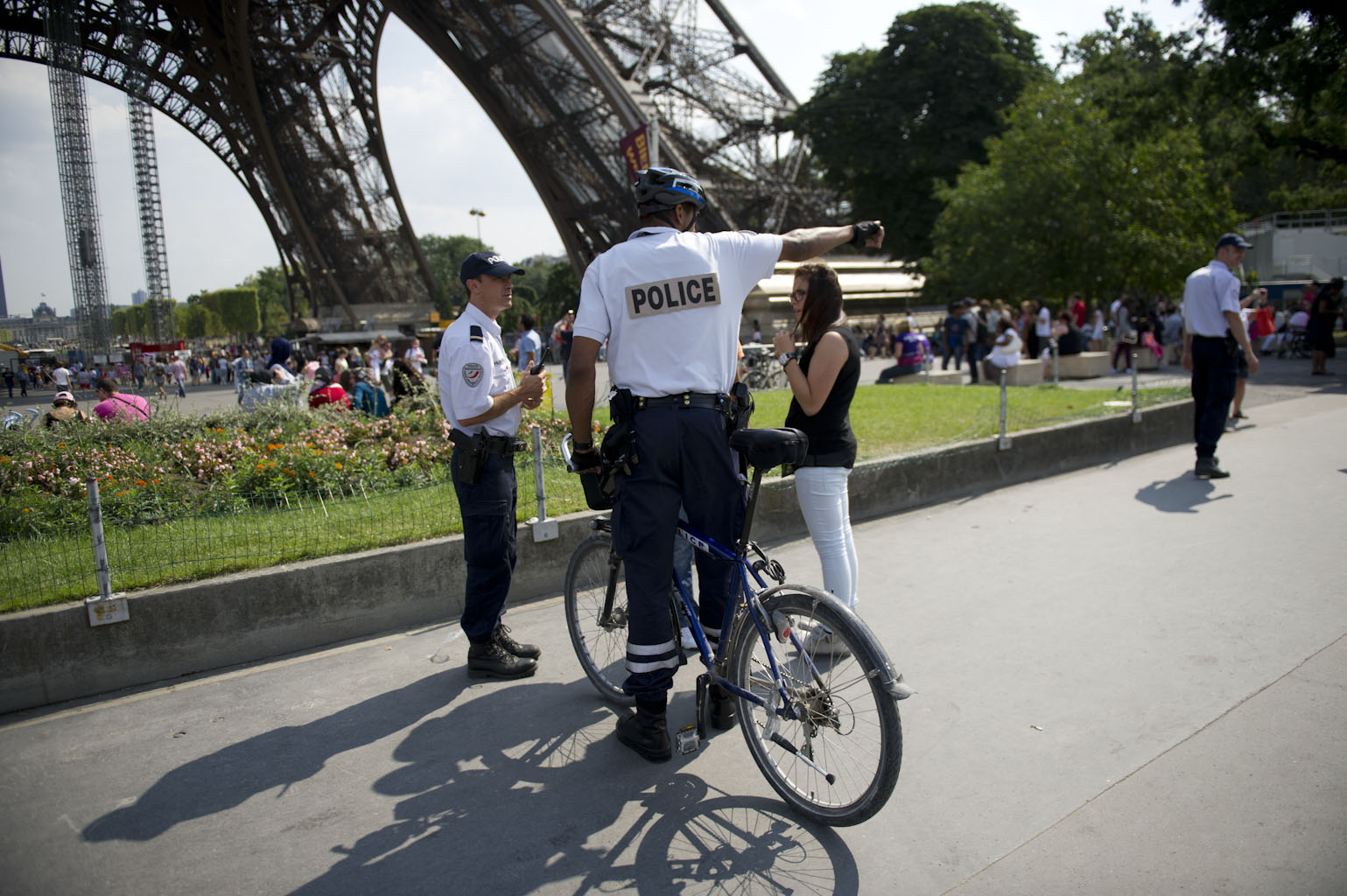 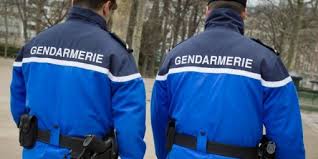 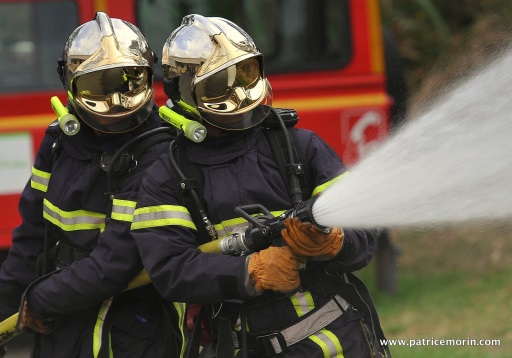 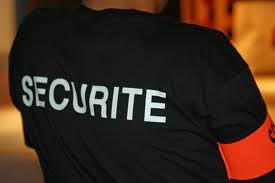 baccalaurÉAT PROFESSIONNEL métiers de la sécurité - RAP
Activités

Tâches
Ressources
Moyens
Liaisons fonctionnelles
Autonomie, responsabilité
Résultats attendus
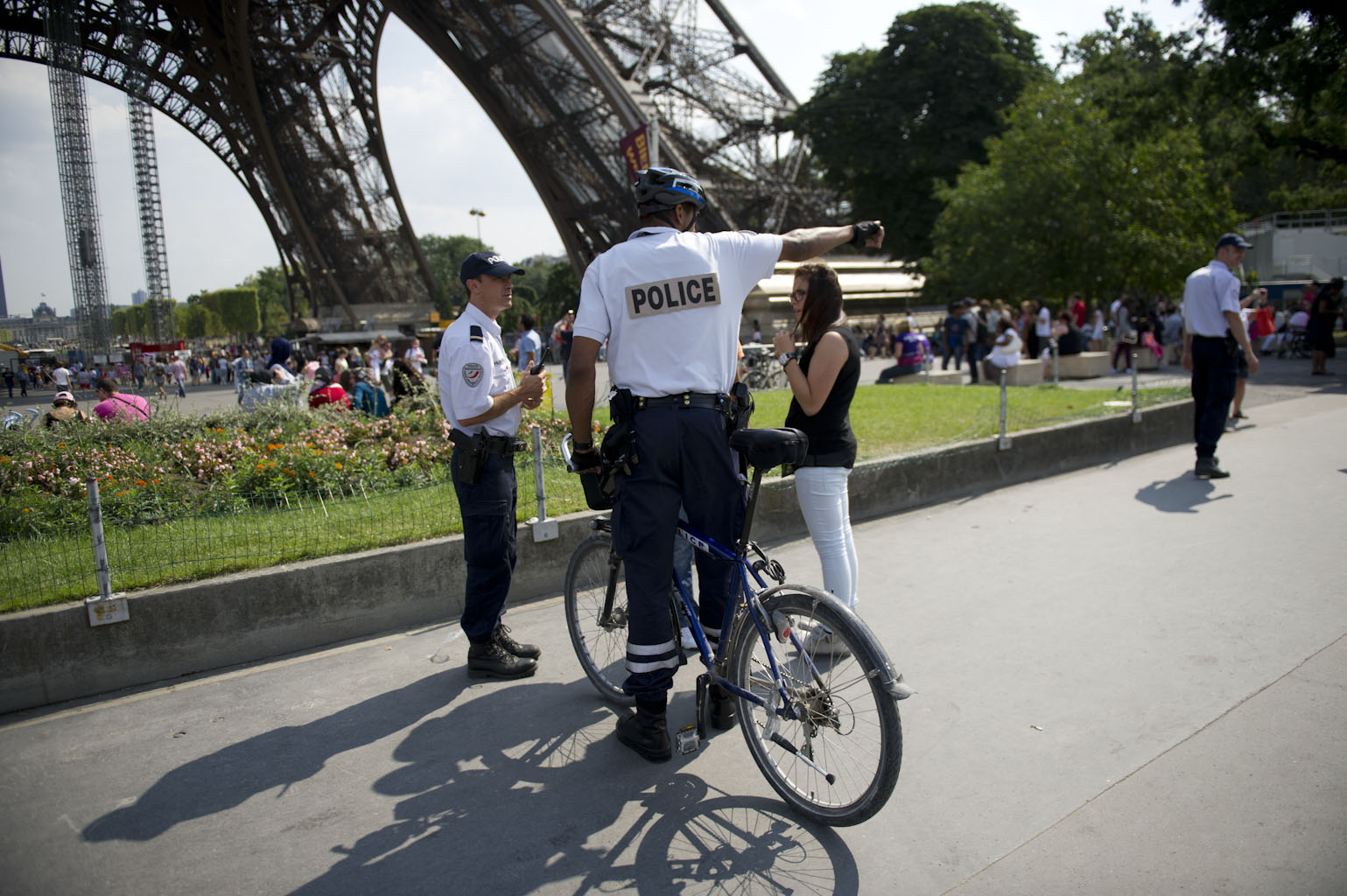 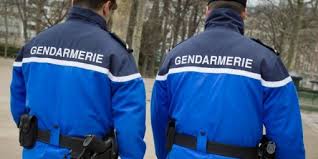 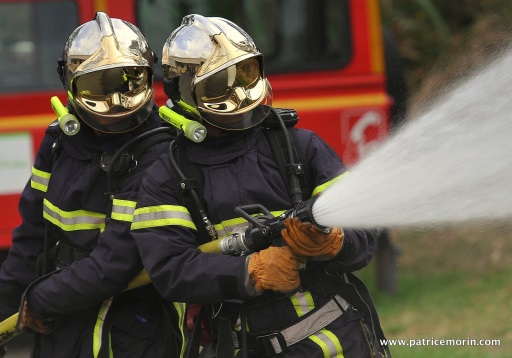 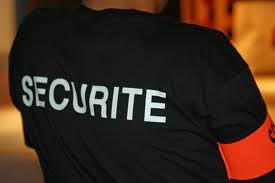 baccalauréat PROFESSIONNEL métiers de la sécurité - RAP
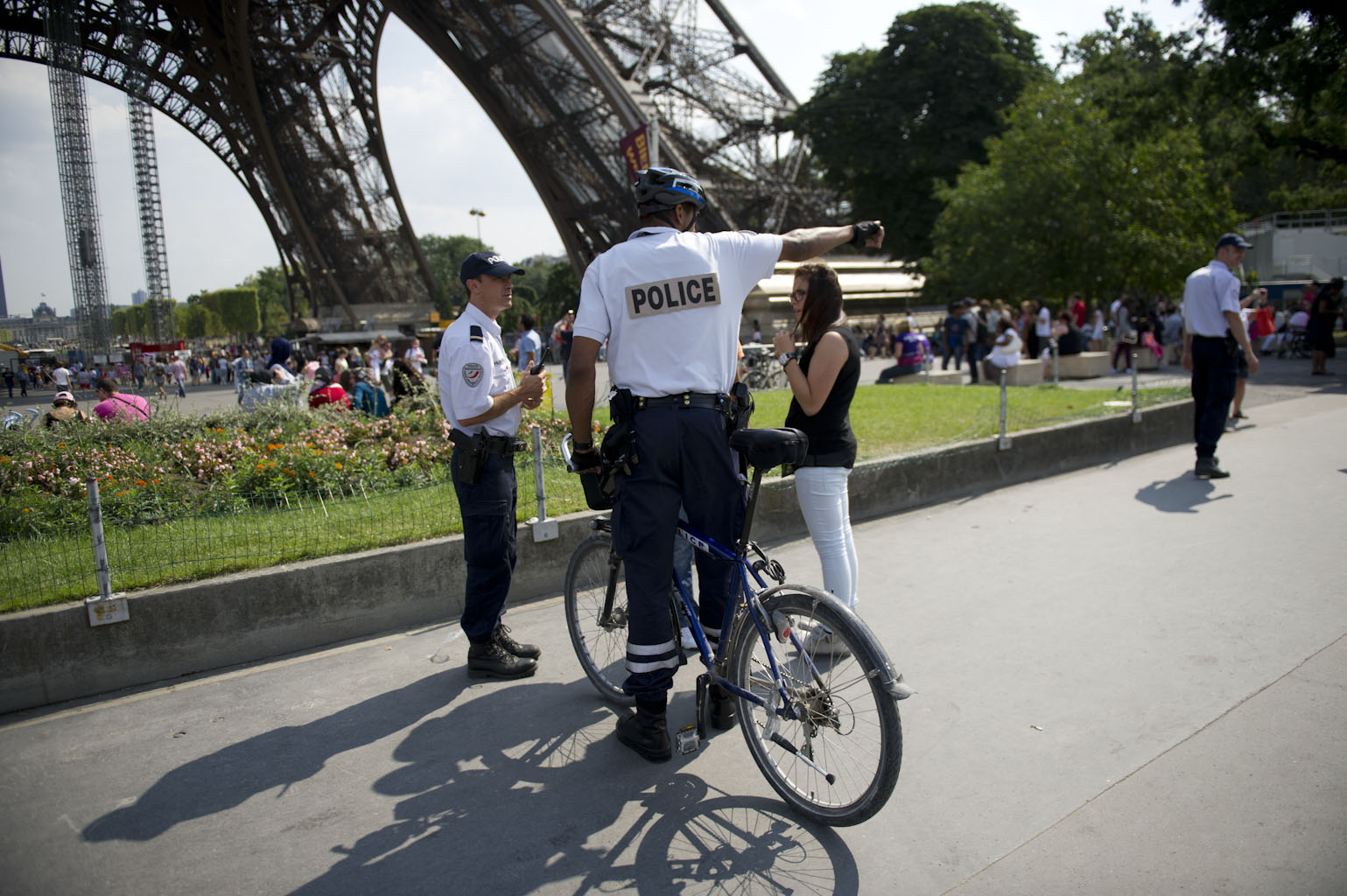 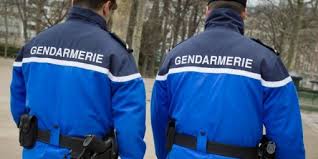 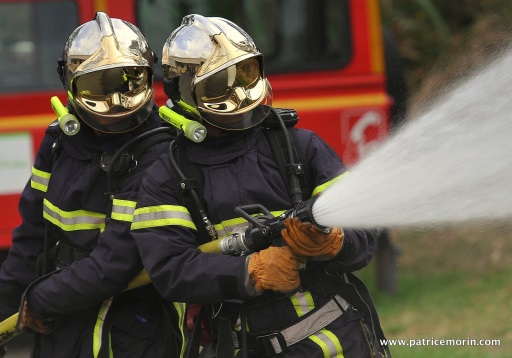 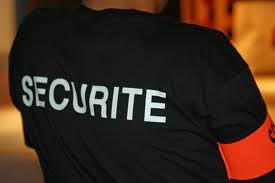 baccalauréat PROFESSIONNEL métiers de la sécurité - RAP
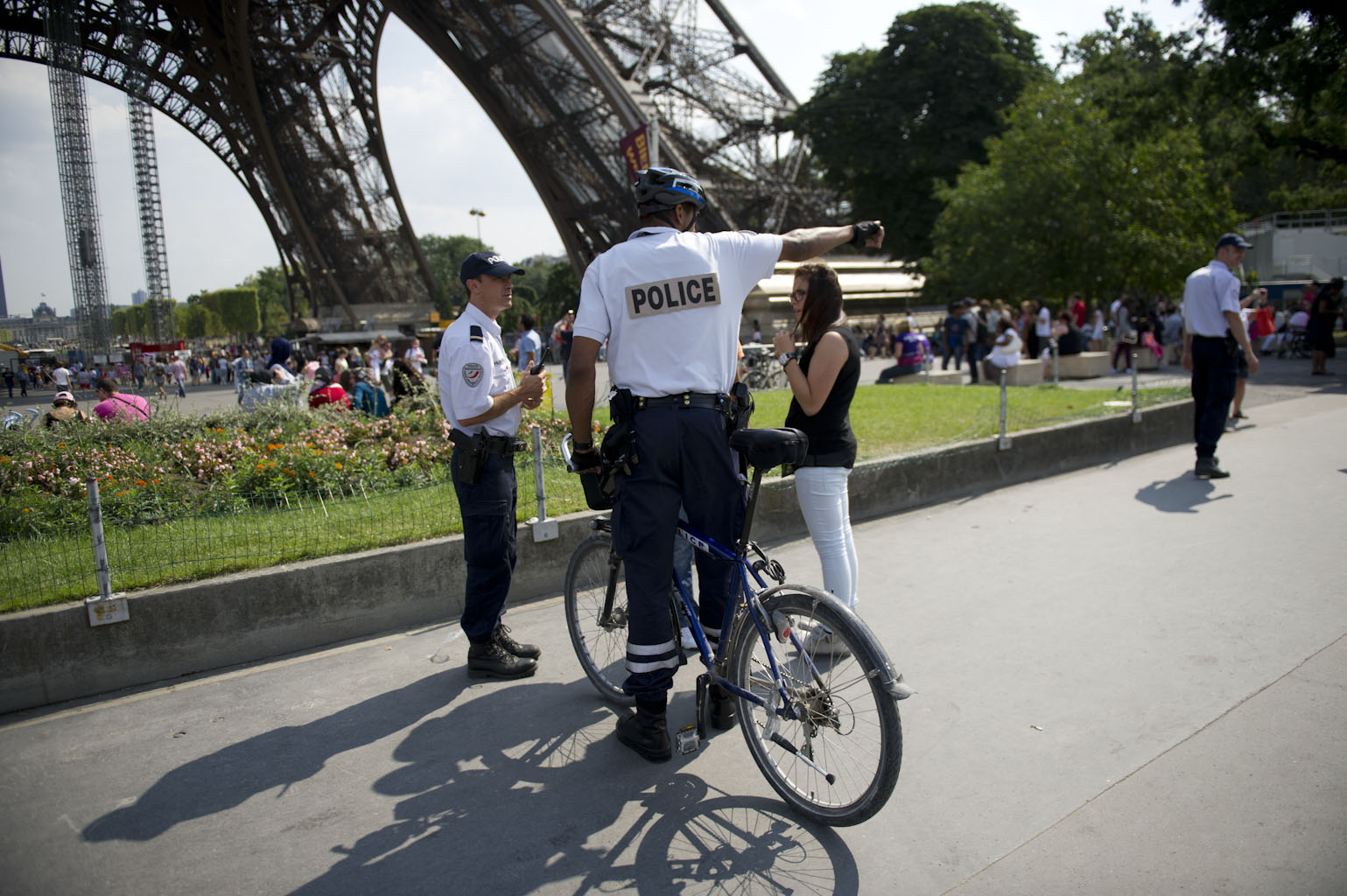 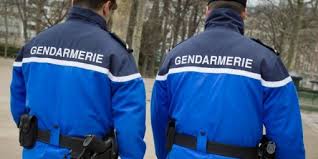 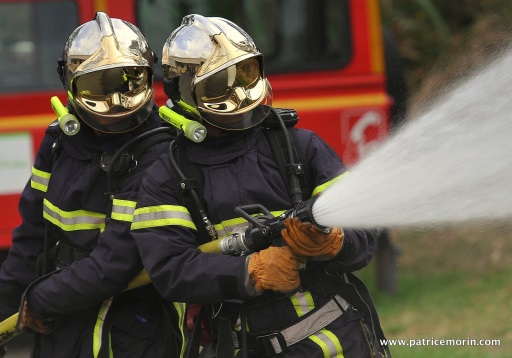 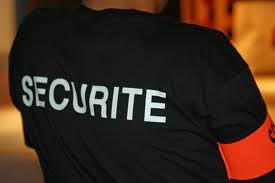 baccalauréat PROFESSIONNEL métiers de la sécurité - rap
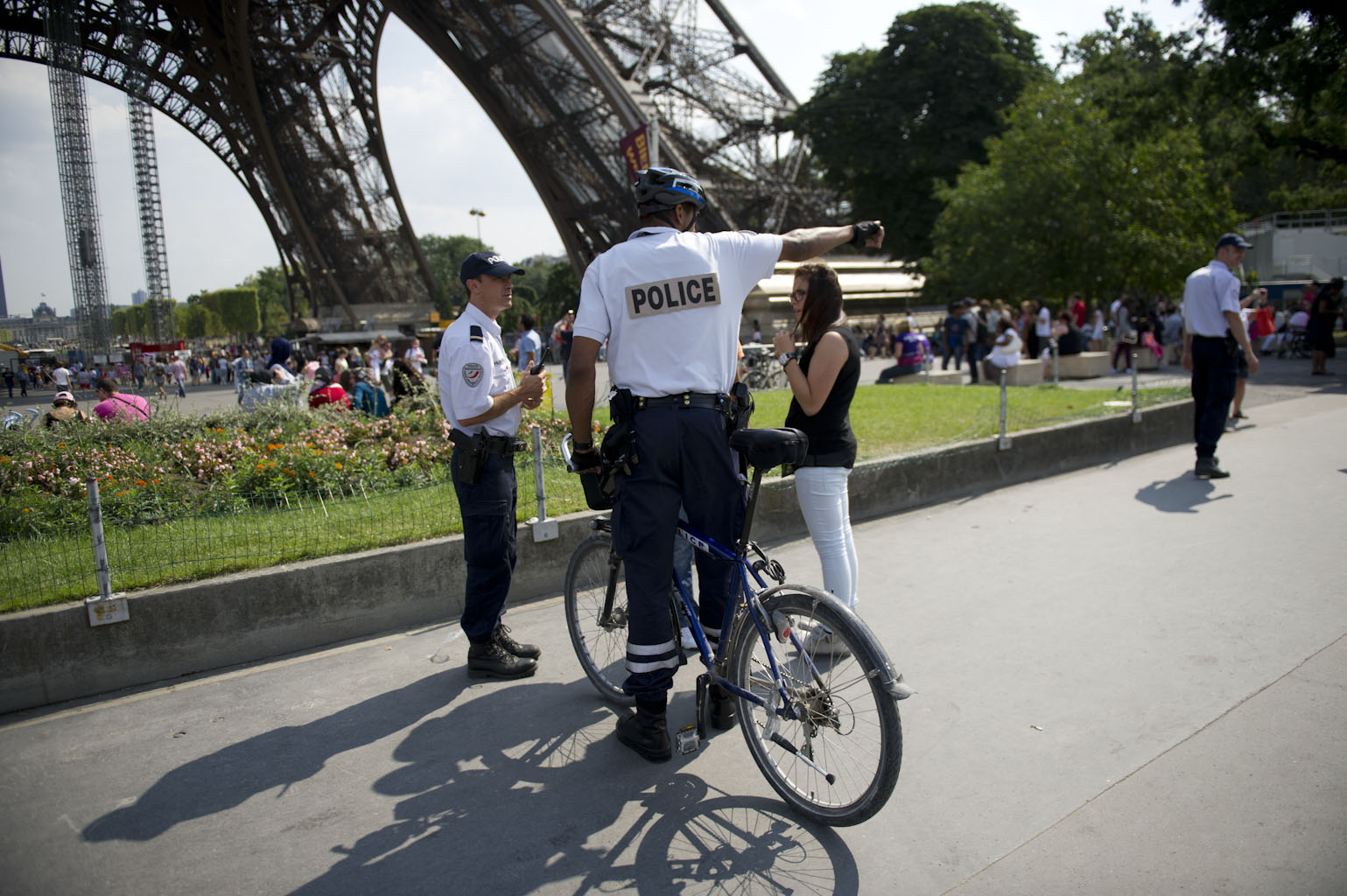 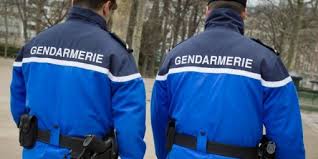 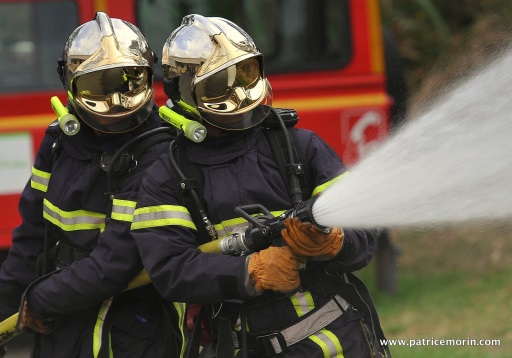 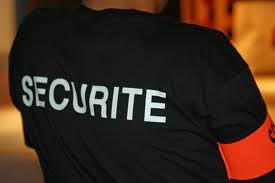 baccalauréat PROFESSIONNEL métiers de la sécurité - rap
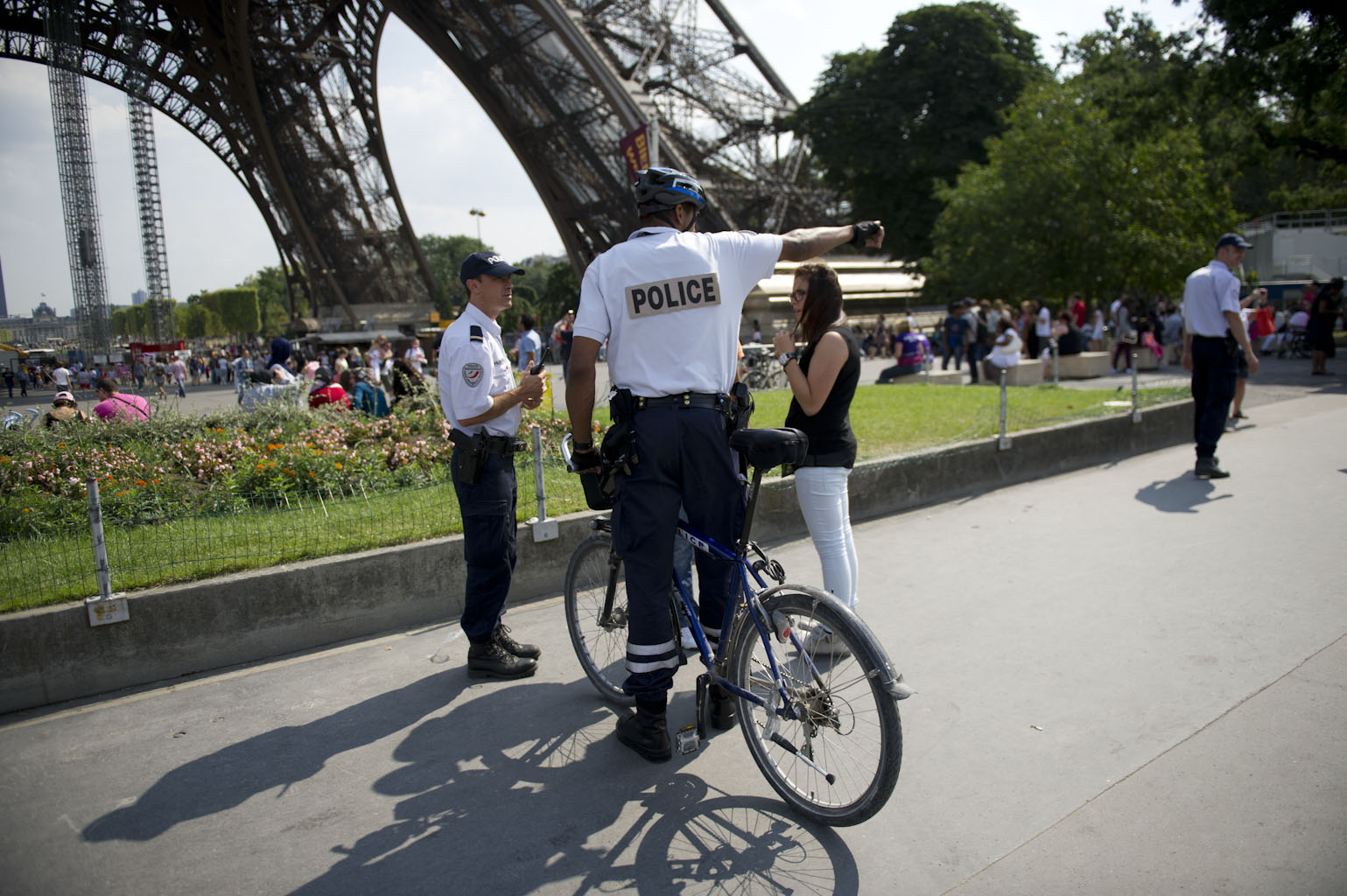 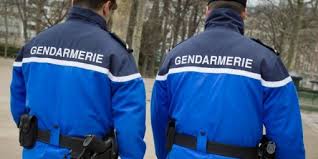 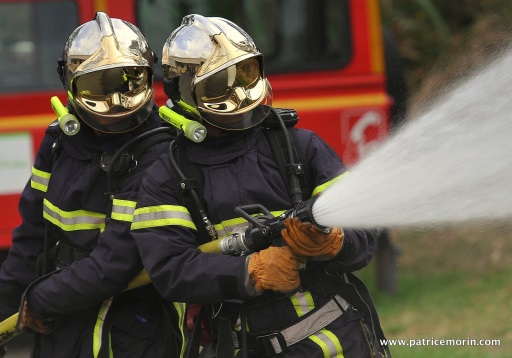 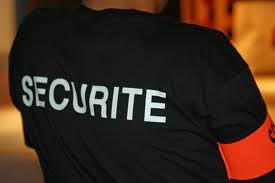 baccalauréat PROFESSIONNEL métiers de la sécurité - RAP
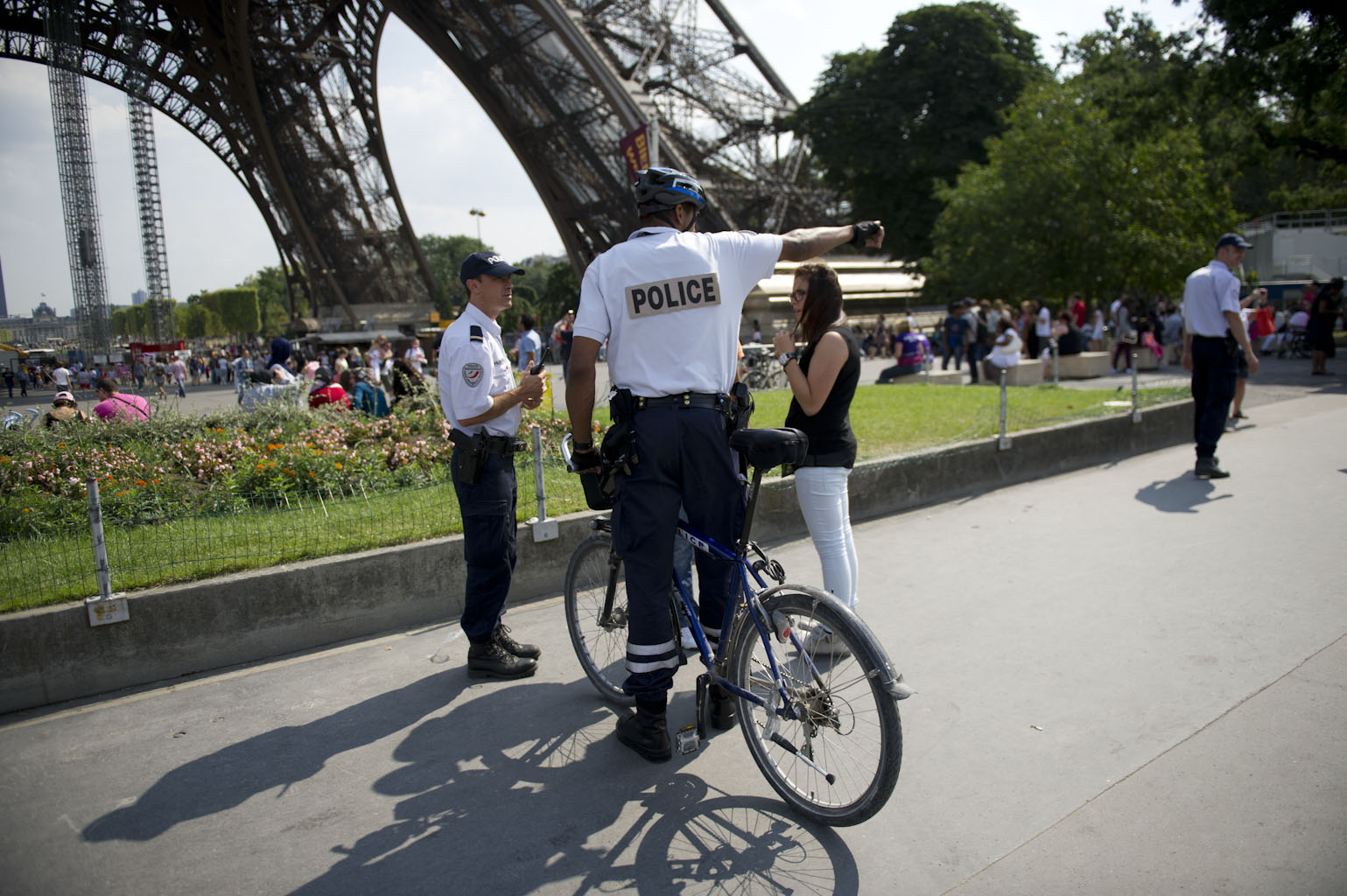 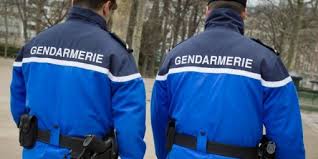 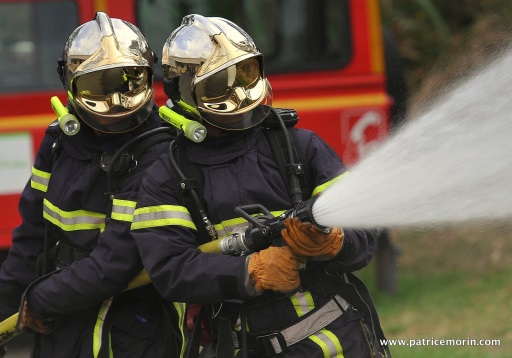 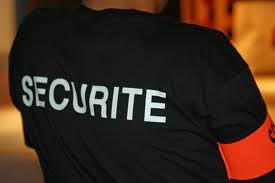 baccalauréat PROFESSIONNEL métiers de la sécurité - RAP
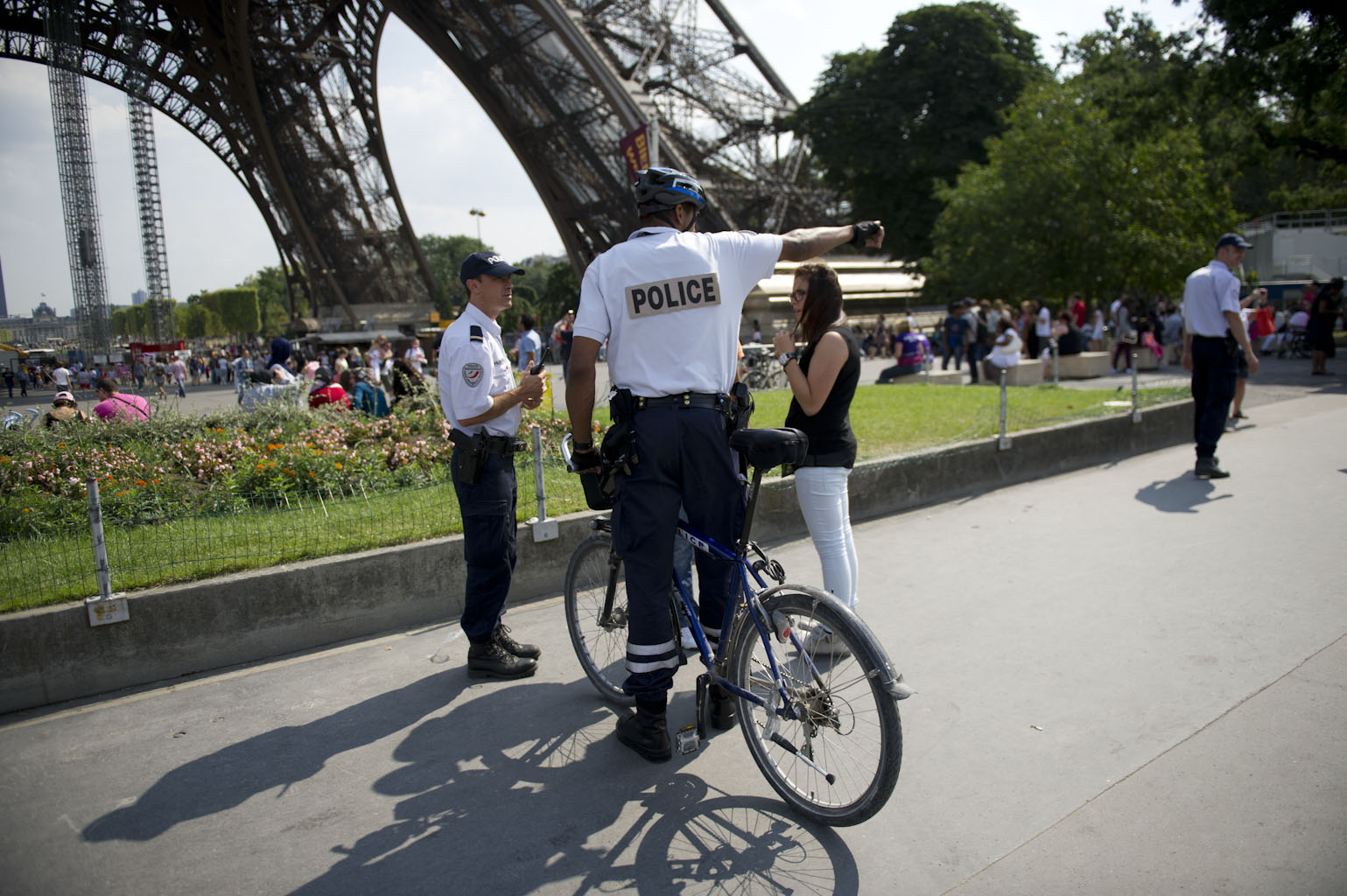 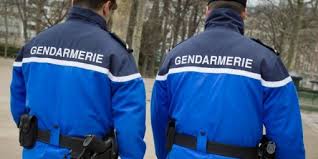 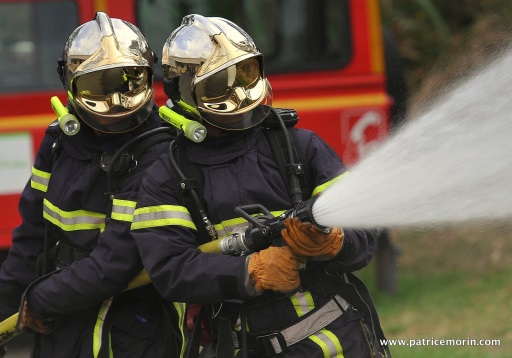 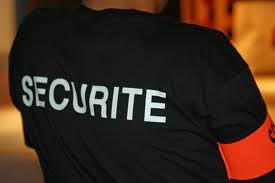 baccalaurÉAT PROFESSIONNEL métiers de la sécurité
Le référentiel 
de certification
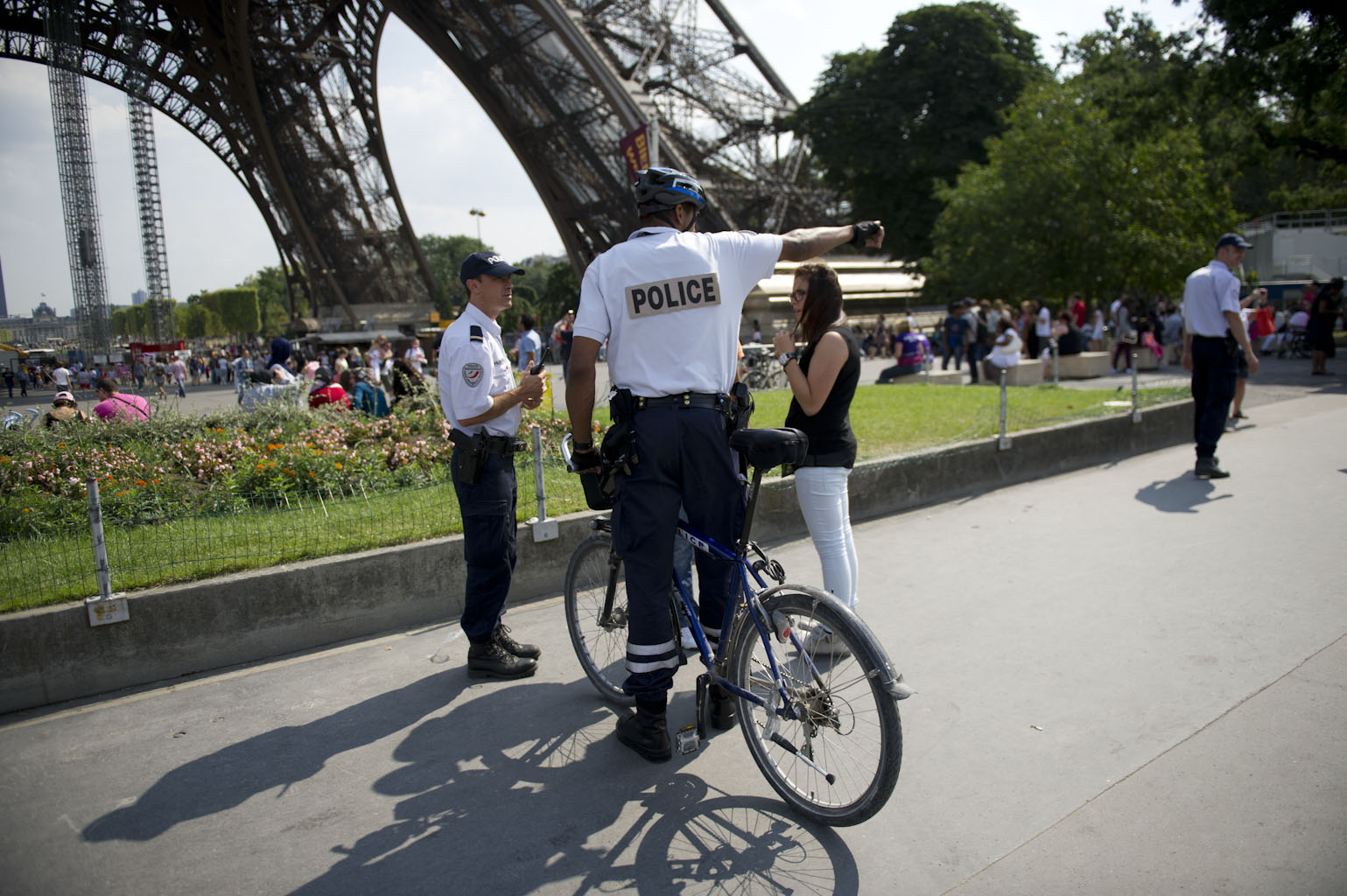 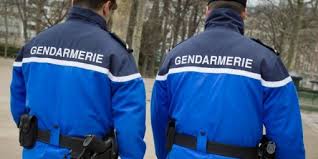 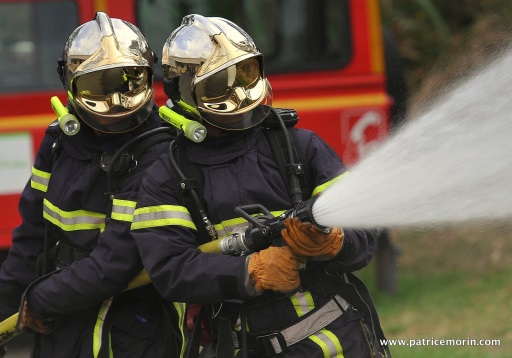 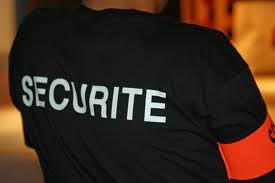 Un diplôme de l’ éducation Nationale dont le champ d’activité A trait à la sécurité, à la sûreté et à l’ordre public, à la protection des personnes, des biens et de l’environnement et à la prévention des risques
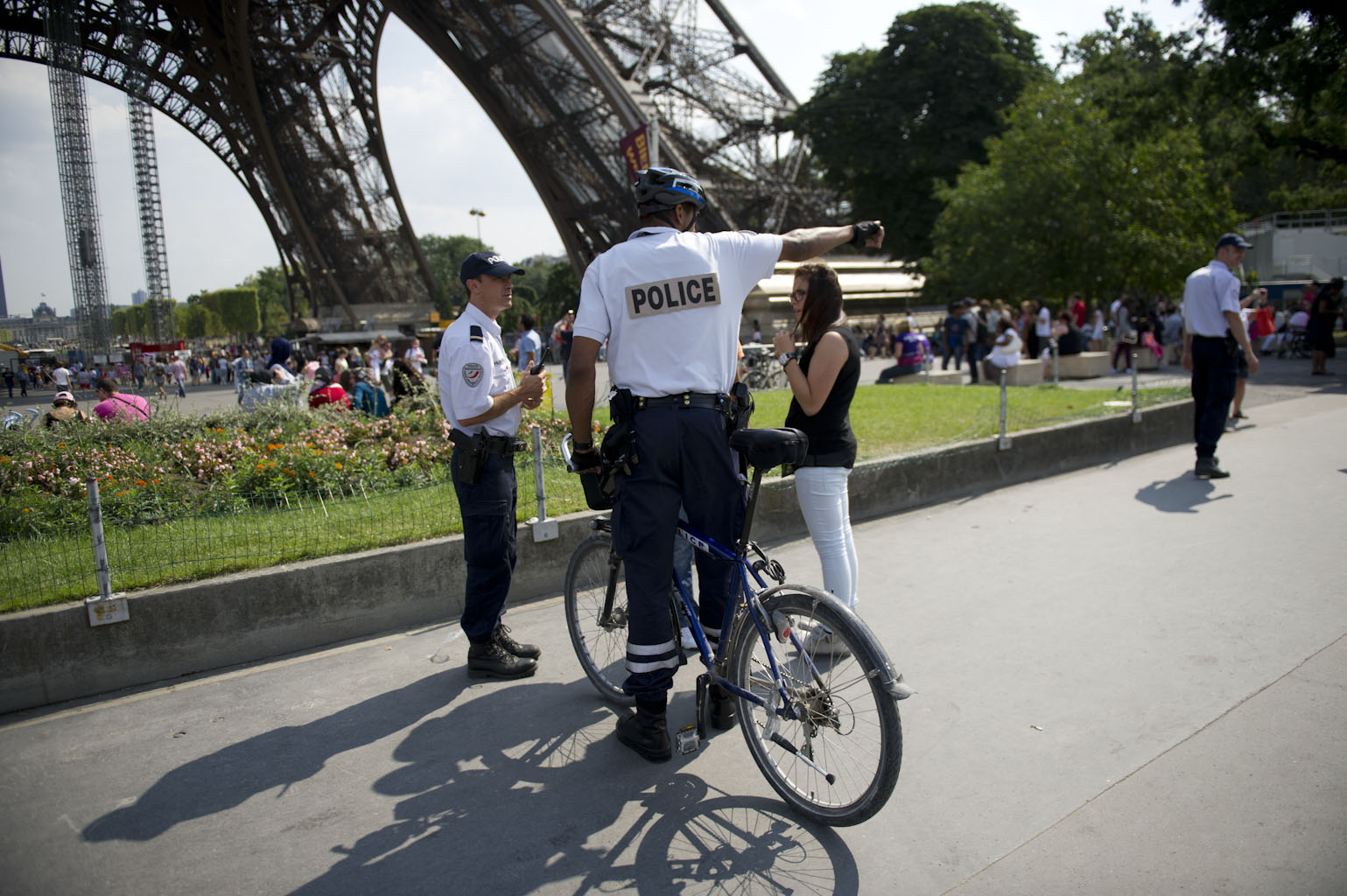 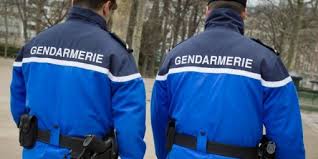 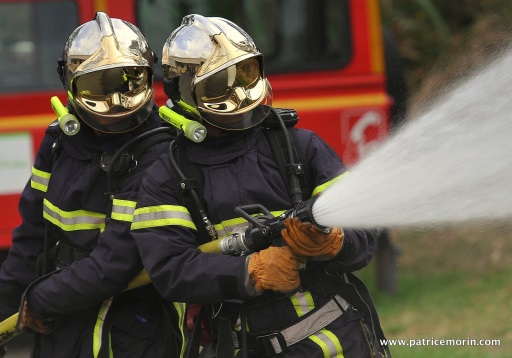 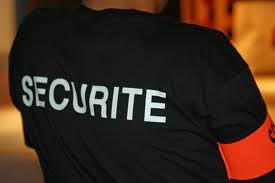 [Speaker Notes: Rappeler que c’est diplôme de l’éducation nationale
Diplôme qui couvre tous les métiers de la sécurité comme répons à l’évolution de la société]
L’objectif : former les élèves dans quatre fonctions :la sécurité dans les espaces publics et privésla sécurité incendiele secours À personnela prévention et la protection des personnes DES BIENS ET DE L ENVIRONNEMENT
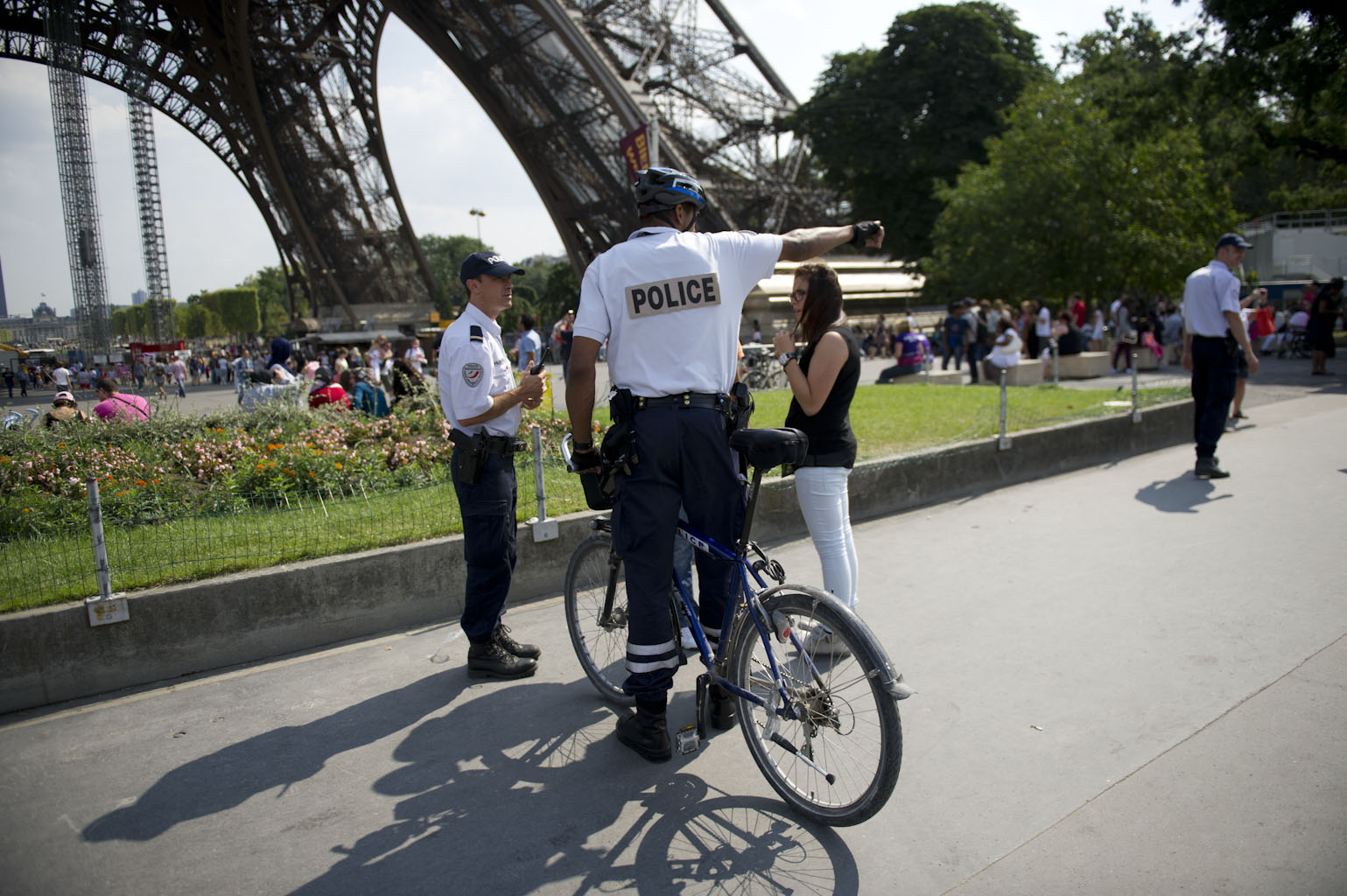 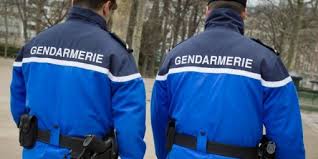 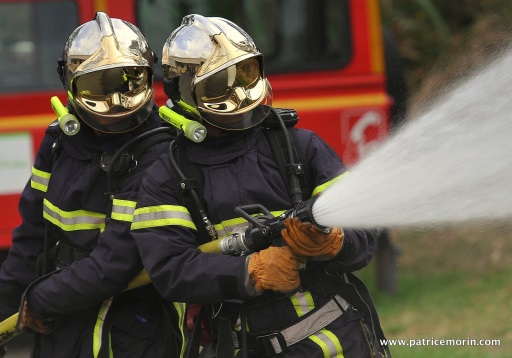 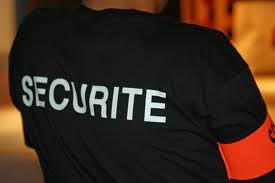 [Speaker Notes: Je développerai les 4 fonctions, non pour tout lister mais pour rappeler ce qui a prévalu en CPC,]
Construction du référentiel
Activités
Tâches
Compétences
Critères d’évaluation de la                                    performance
et des…Connaissances et limites
Référentiel_bac-pro_métiers_de_la_sécurité.pdf
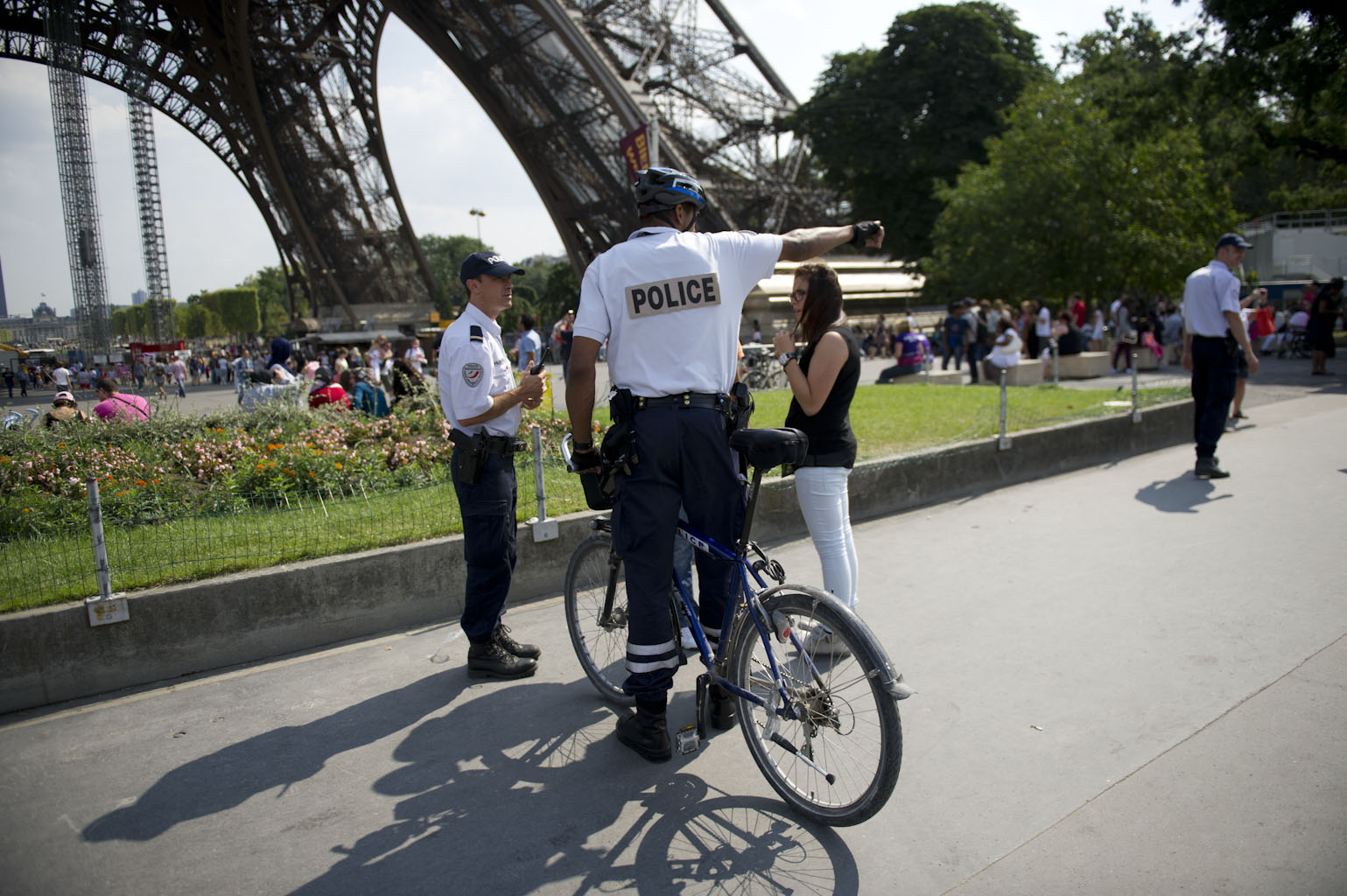 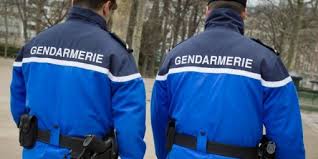 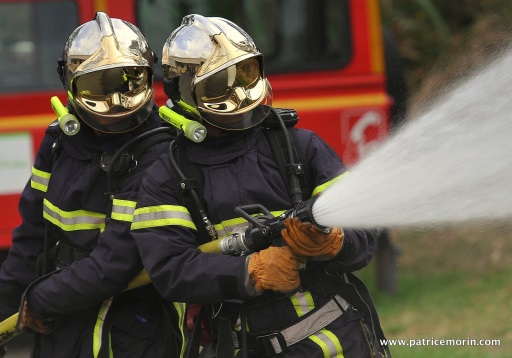 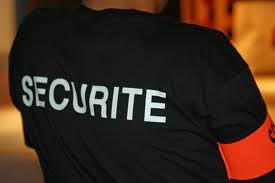 [Speaker Notes: Fonction, activité, tâches, compétences, critères d’évaluation de la performance, connaissance et limite de connaissance,]
Fonction 1              la sécurité dans les espaces publics et privés
Résultats attendus:
Interruption des actes de délinquance et de malveillance
Mise à disposition des auteurs d’infraction à l’officier de police judiciaire
Réalisation des actions de sauvegard, de tranquillité et de salubrité publiques
Conservation D’une situation stable ou le retour à la normale
Diminution du risque lié au non-respect de la sécurité routière
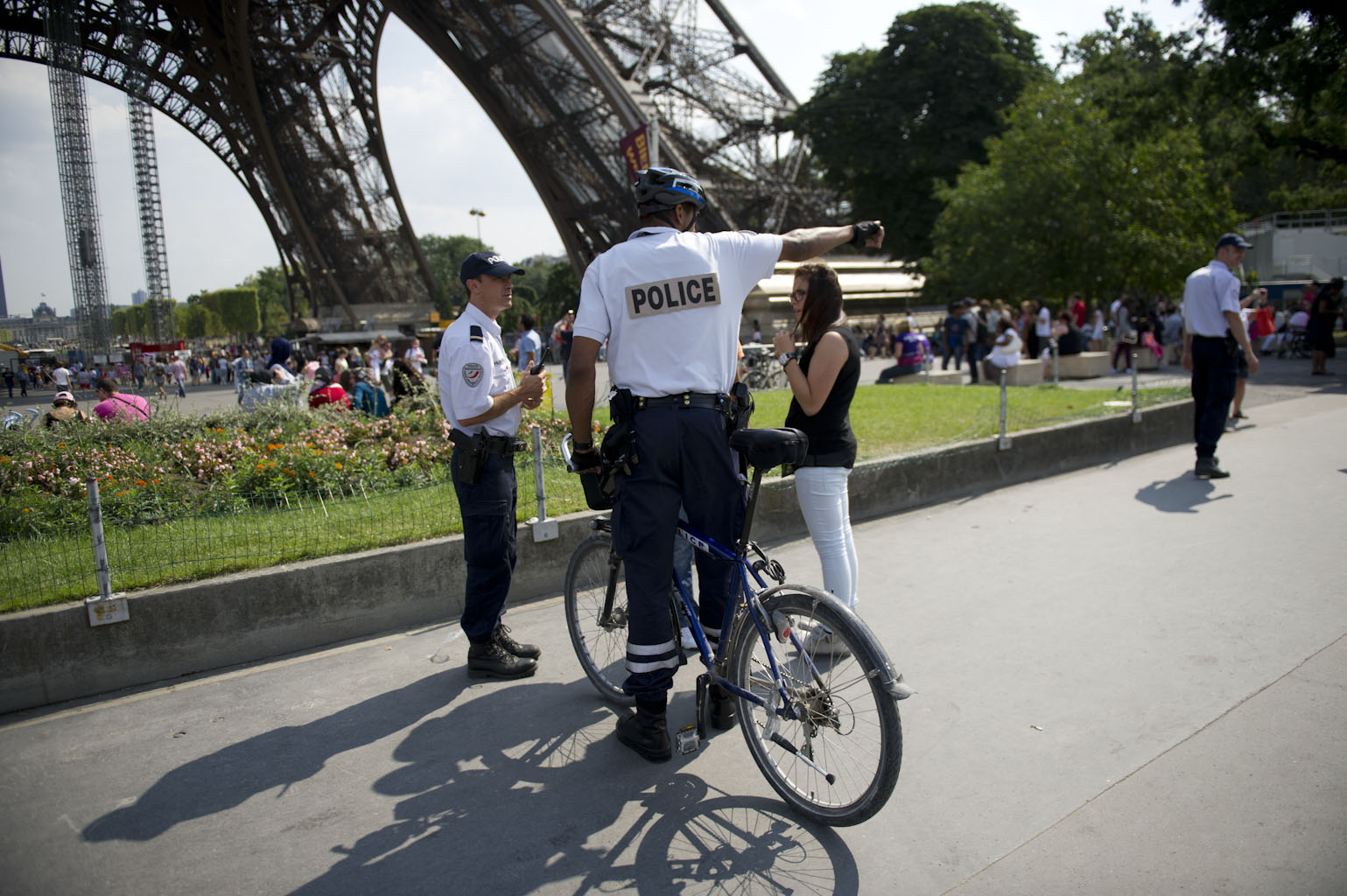 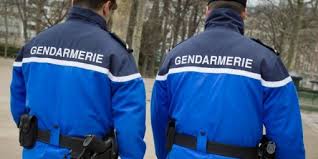 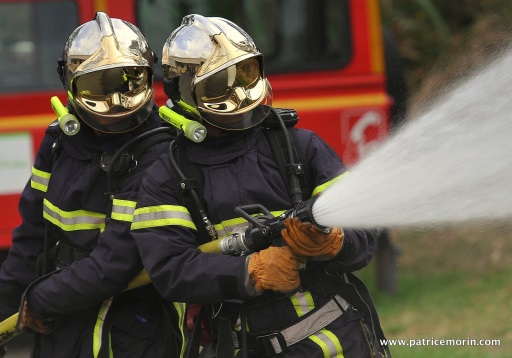 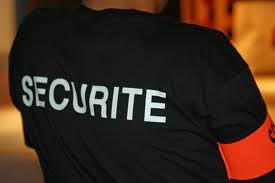 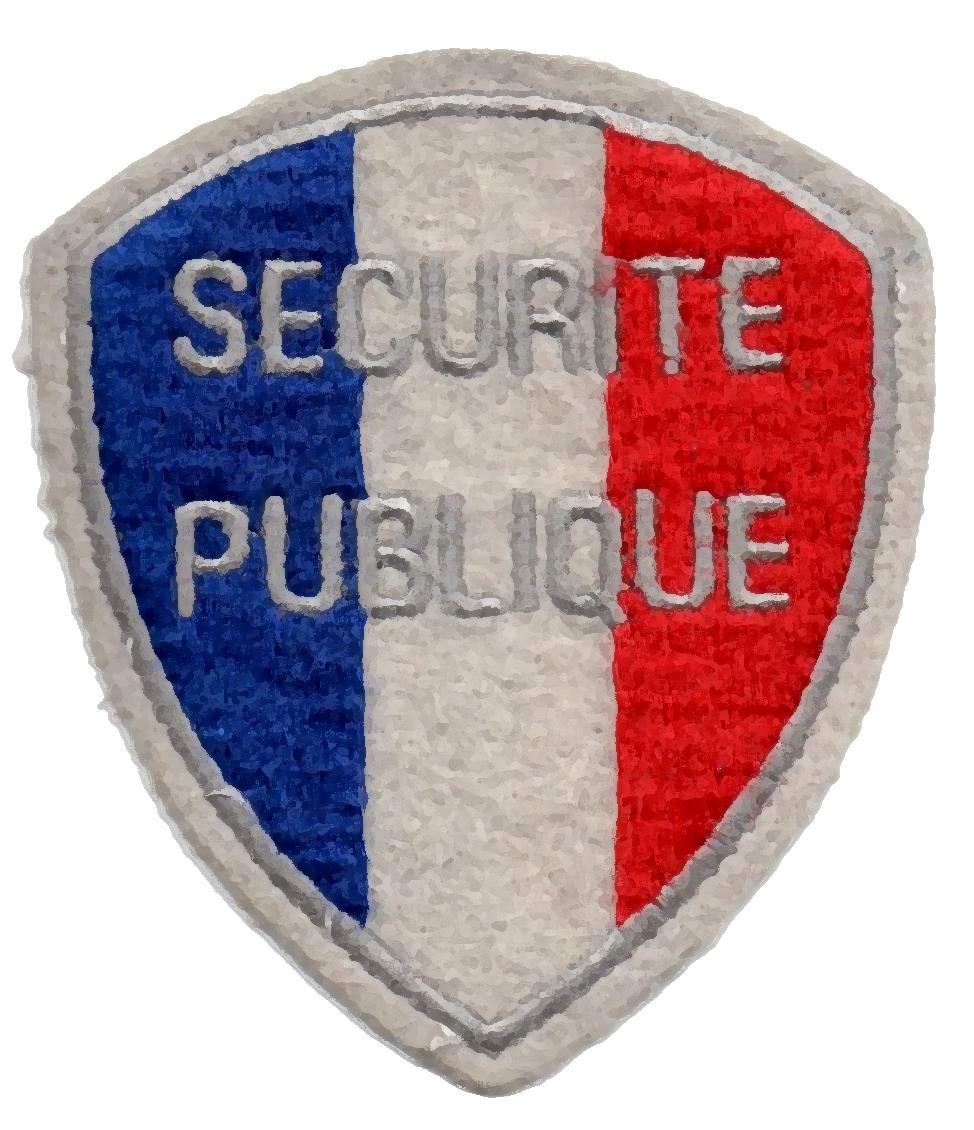 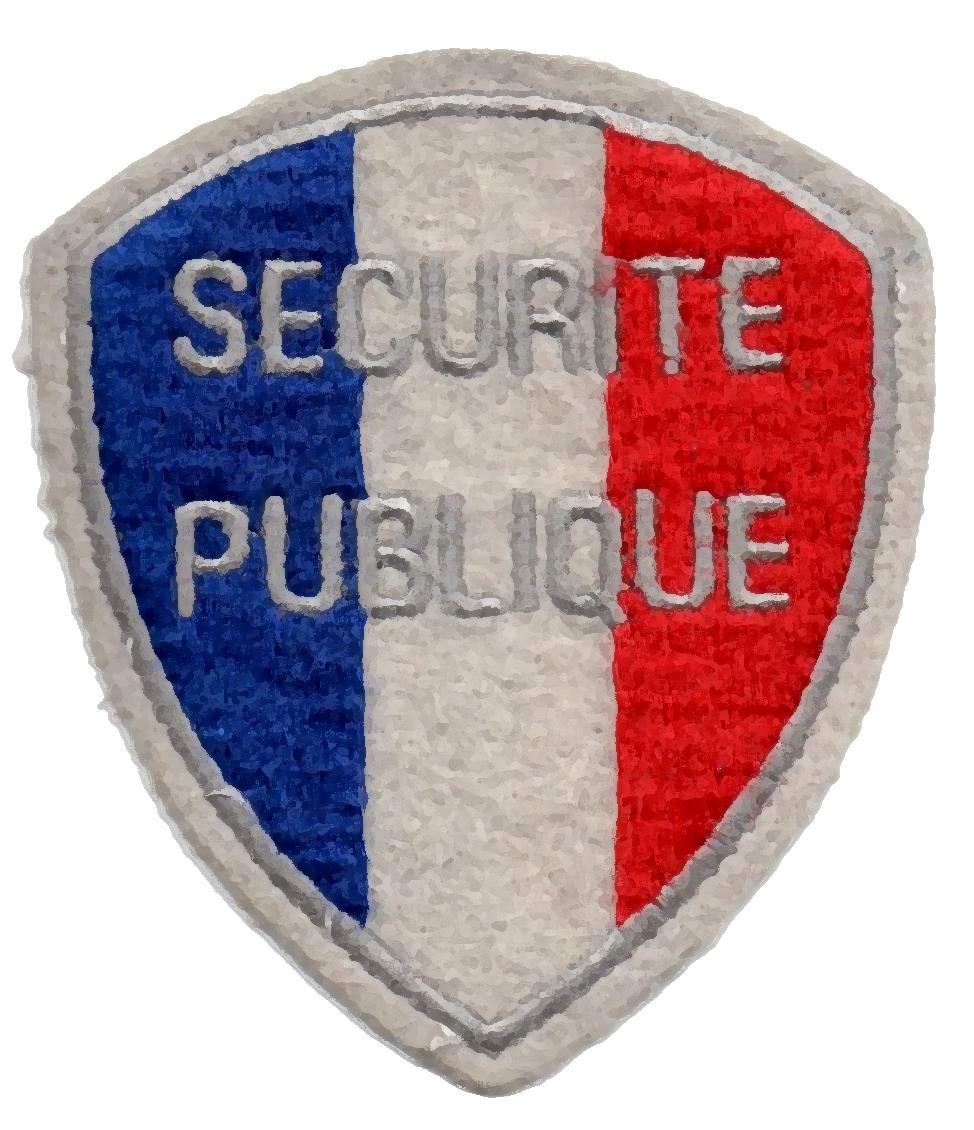 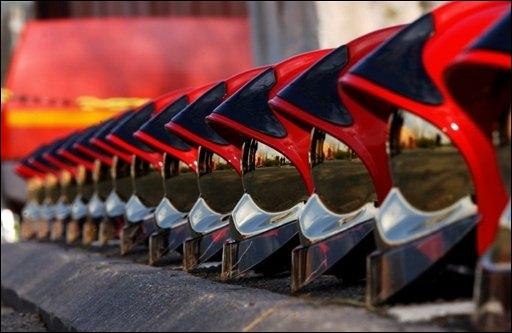 Fonction 2la sécurité incendie
Résultats attendus
Extinction totale du feu.
Respect des règles relatives à sa propre sécurité et à la sécurité individuelle et collective.
Maintien de la capacité opérationnelle par le reconditionnement des véhicules et du matériel après l’intervention.
Référentiel_bac-pro_métiers_de_la_sécurité.pdf

Le comportement
[Speaker Notes: Les liens avec les SDIS ne sont pas coupés, en dépend le projet des jeunes, donc les établissements doivent se préoccuper que la formation soit offerte dans toutes les fonctions pour tous les élèves?
Cette fonction tient compte de toutes les activités effectuées en SDIS, au plus prêt de leur référentiel, nous connaissons les contraintes, les évolutions techniques: donc les élèves doivent trouver leur place dans les SDIS]
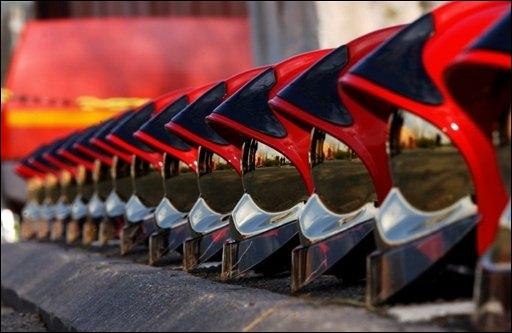 Fonction 2la sécurité incendie
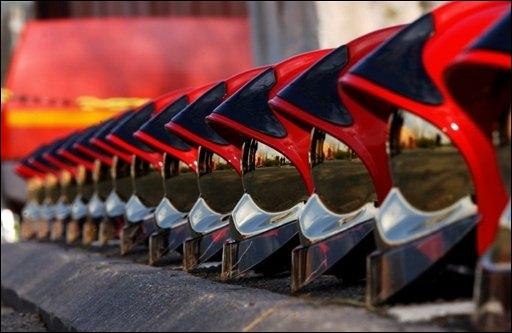 Fonction 2la sécurité incendie
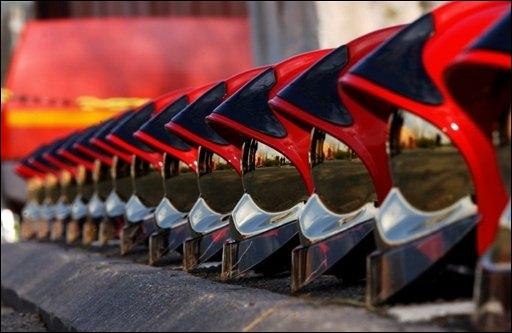 Fonction 3Le secours à personne
Résultats attendus
Sécurisation, prise en charge et évacuation éventuelle de la victime.
Intervention adaptée en fonction de la nature de la situation et du degré de l’urgence
Respect du protocole d’hygiène et entretien des matériels
Maintien de la capacité opérationnelle par le reconditionnement des véhicules et du matériel après l’intervention.
Référentiel_bac-pro_métiers_de_la_sécurité.pdf
Le comportement
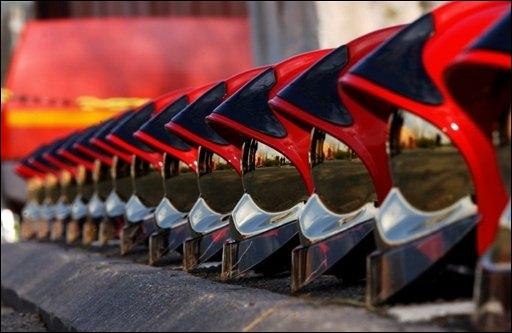 Fonction 3Le secours à personne
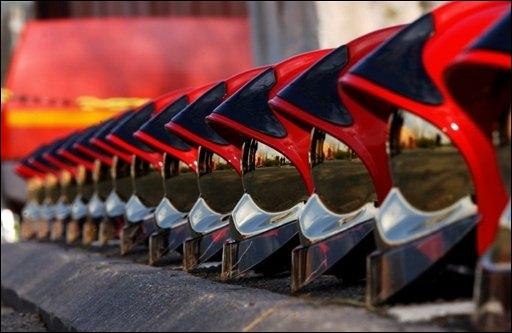 Fonction 4 : La prévention ET LA PROTECTION DES PERSONNES DES BIENS ET DE  L ENVIRONNEMENTune seule fonction transversale
Fonction 4une seule fonction transversale
Un cycle de trois ans pour former:
Référentiel_bac-pro_métiers_de_la_sécurité.pdf
CPC  du 20 décembre 2013
Pour l’exercice des métiers, Il convient d’accorder une place :
aux comportements
aux attitudes professionnelles
à l’éthique
à la déontologie
Les limites de connaissances
elles fixent:

Les connaissances à mobiliser dans chacune des activités abordées,

Le champ des savoirs susceptible d’être évalué
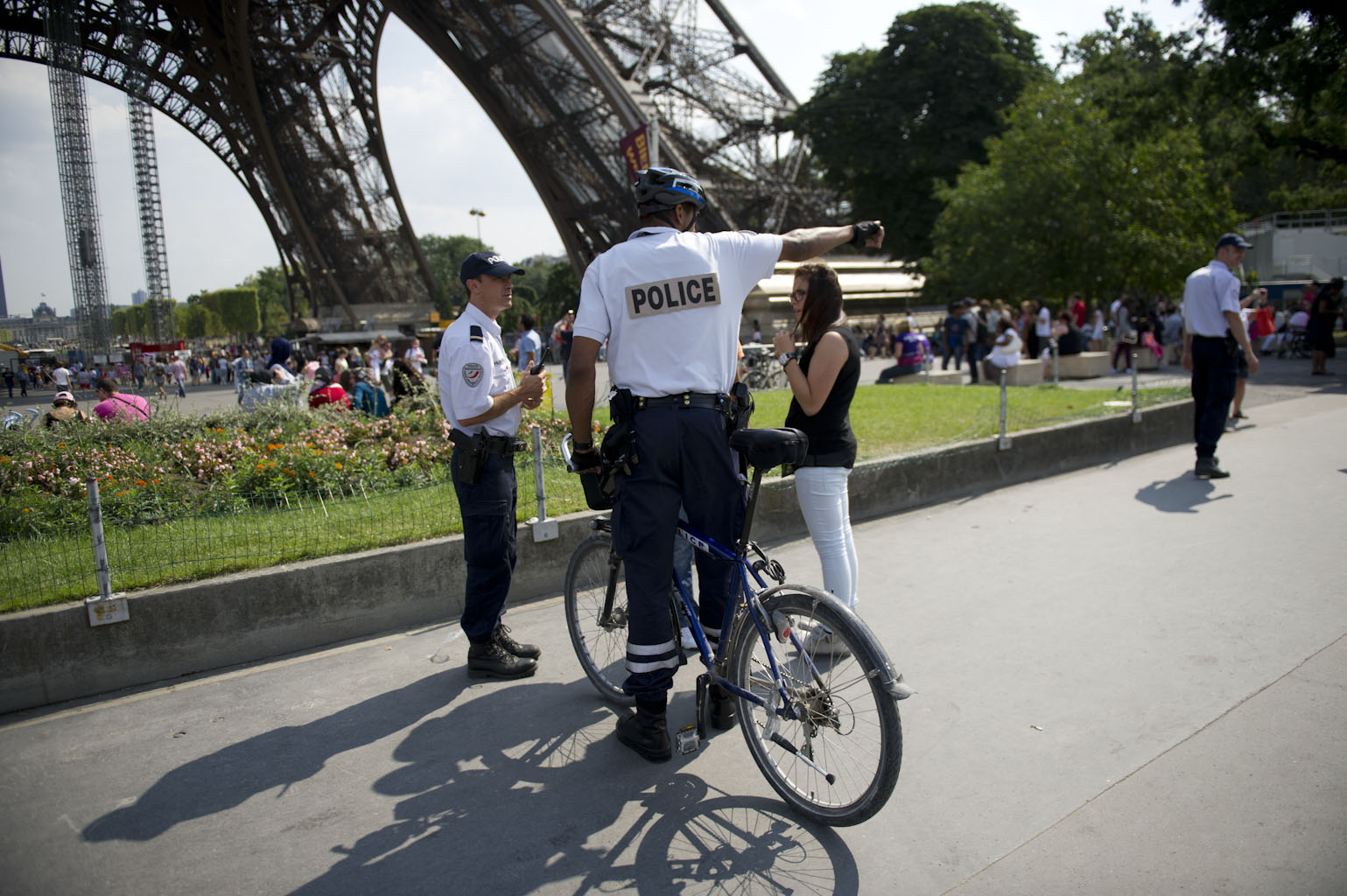 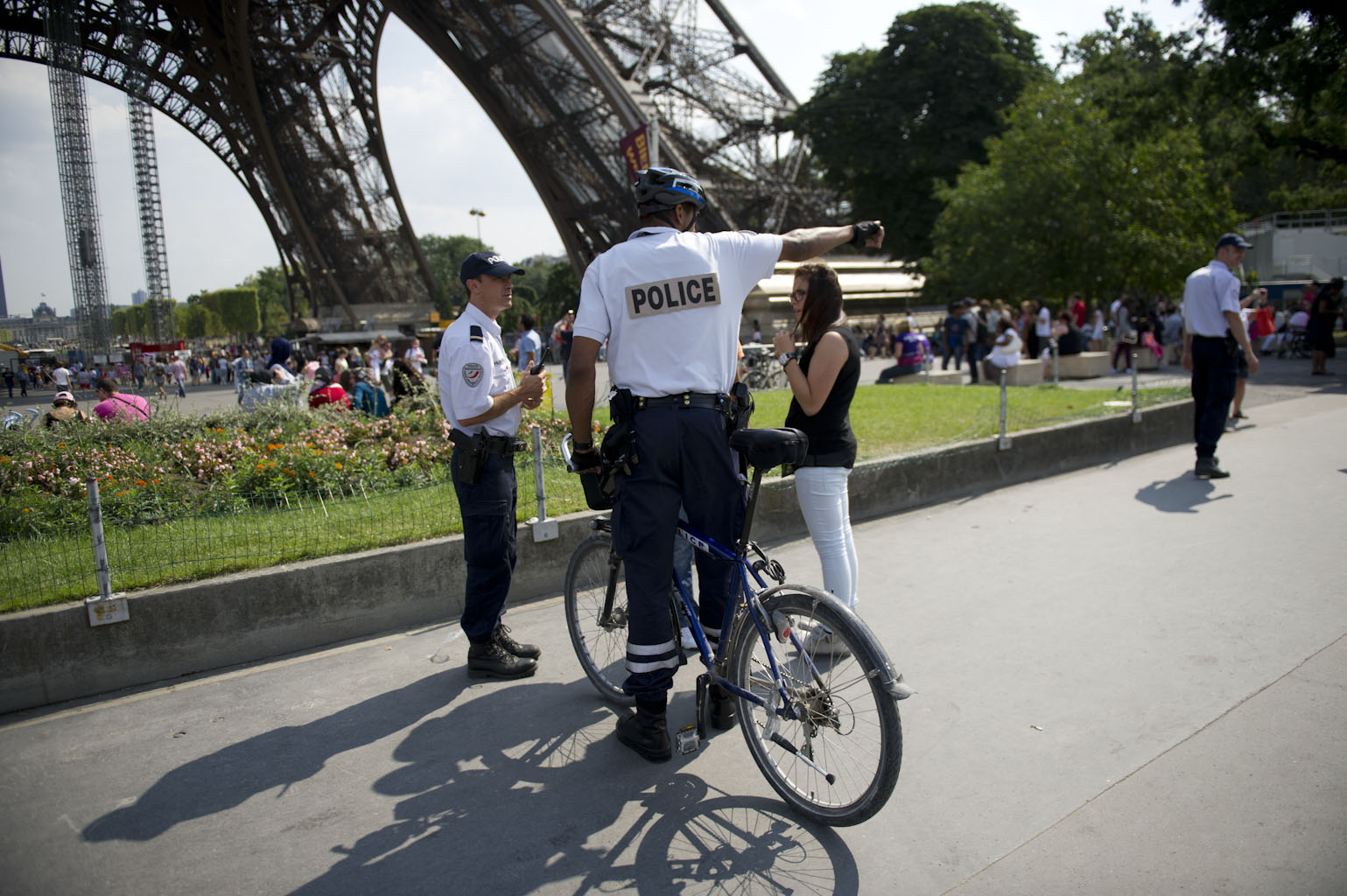 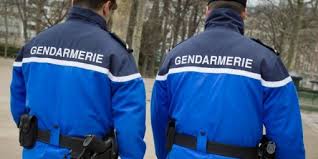 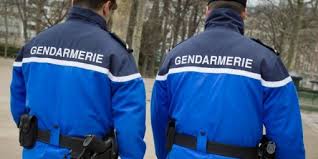 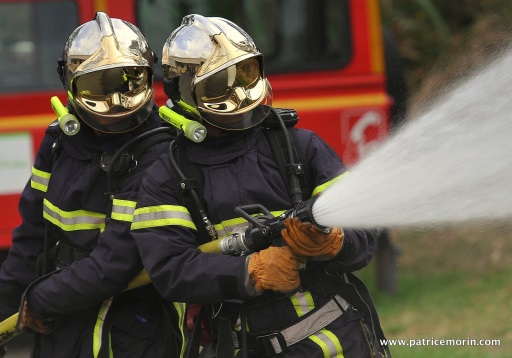 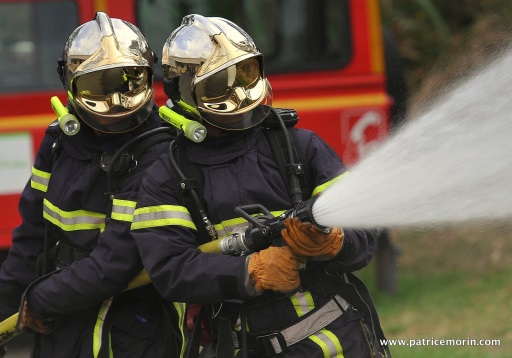 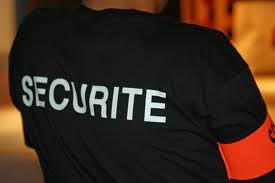 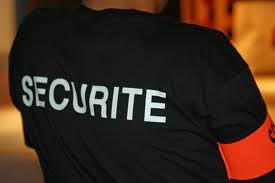 Une ambition pour les élèves
Chaque activité doit mettre en œuvre des compétences de communication, écrite et orale.

Quels sont les leviers?
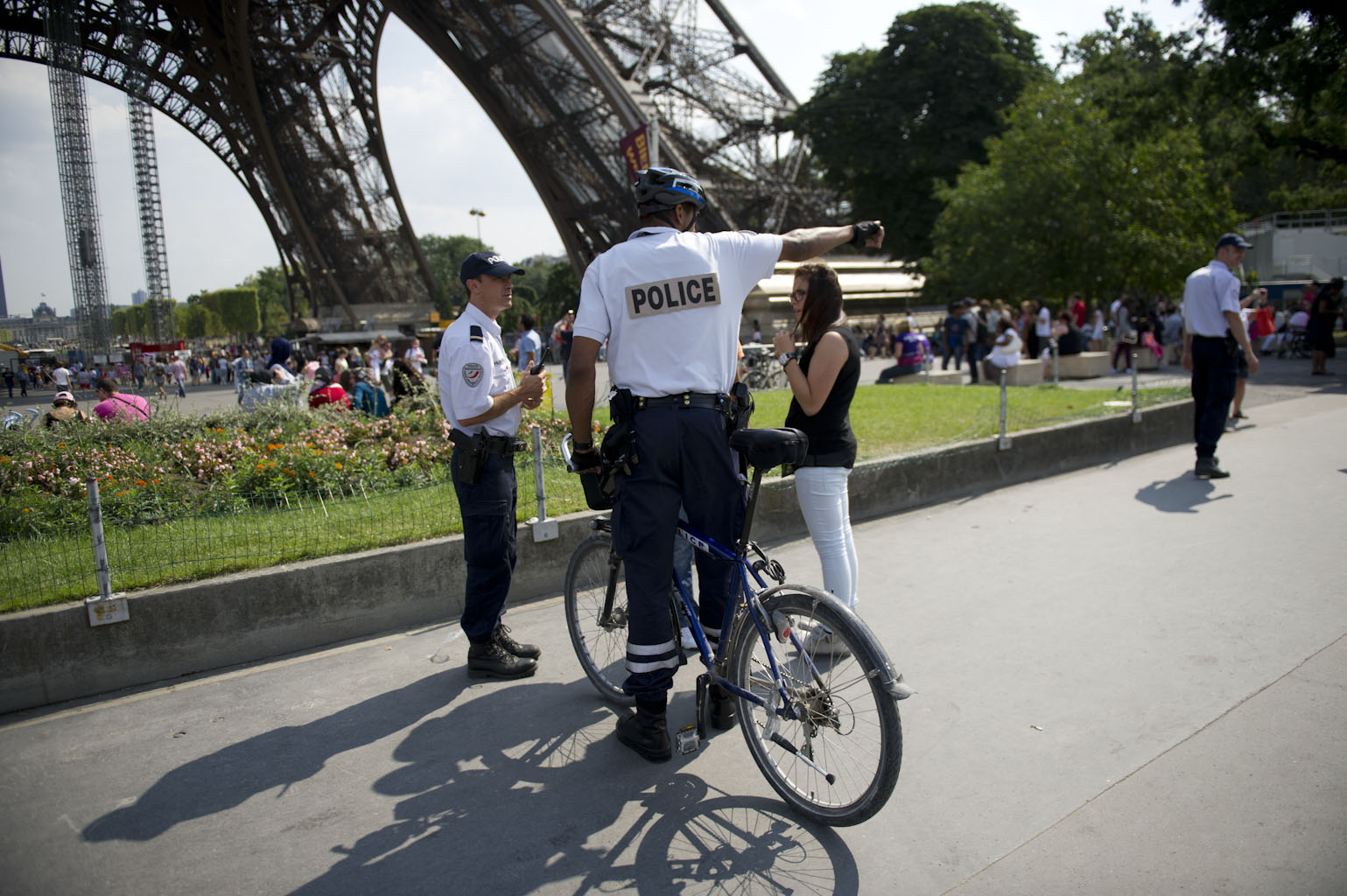 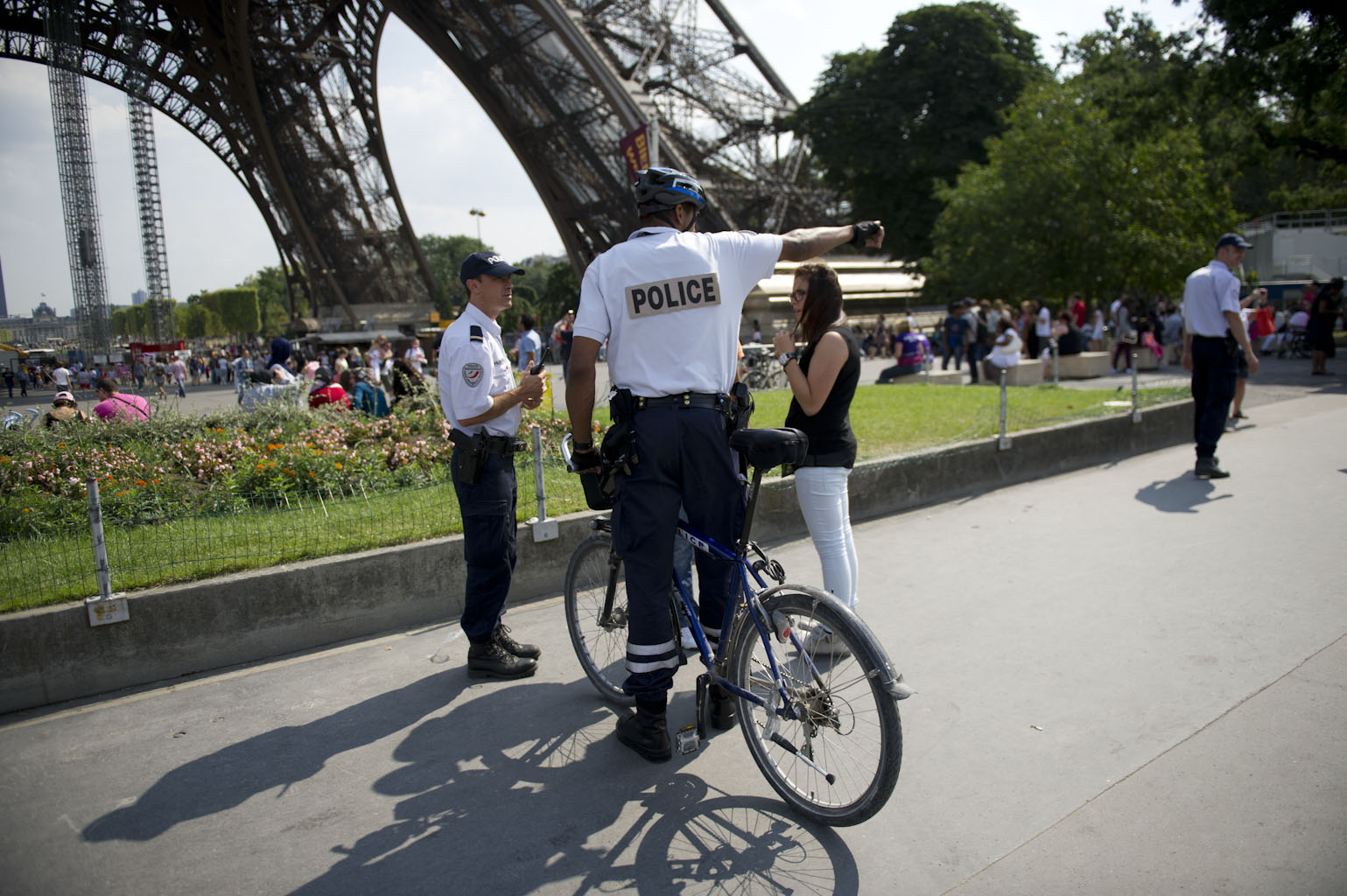 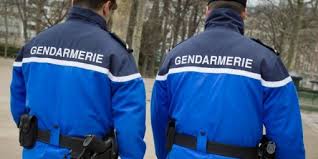 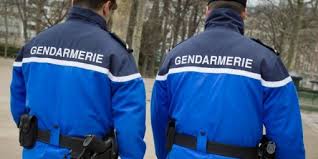 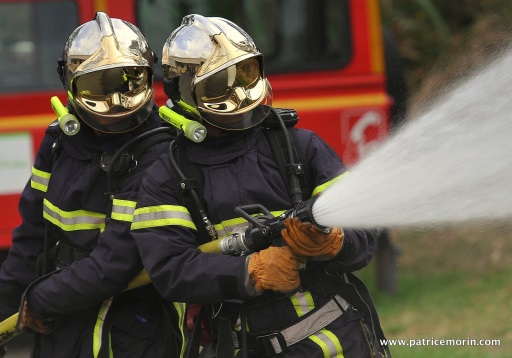 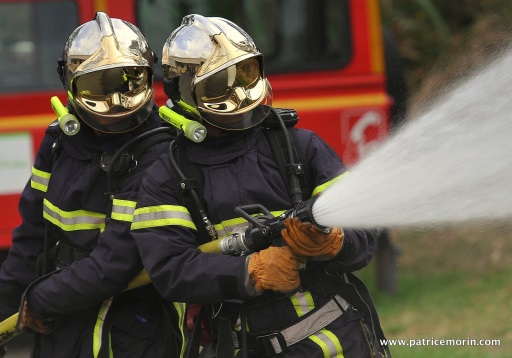 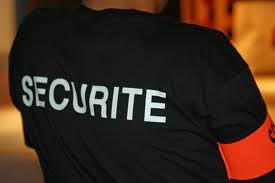 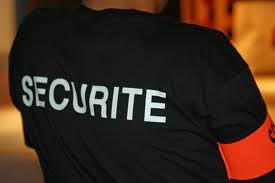 baccalaurÉAT PROFESSIONNEL métiers de la sécurité
Les équivalences
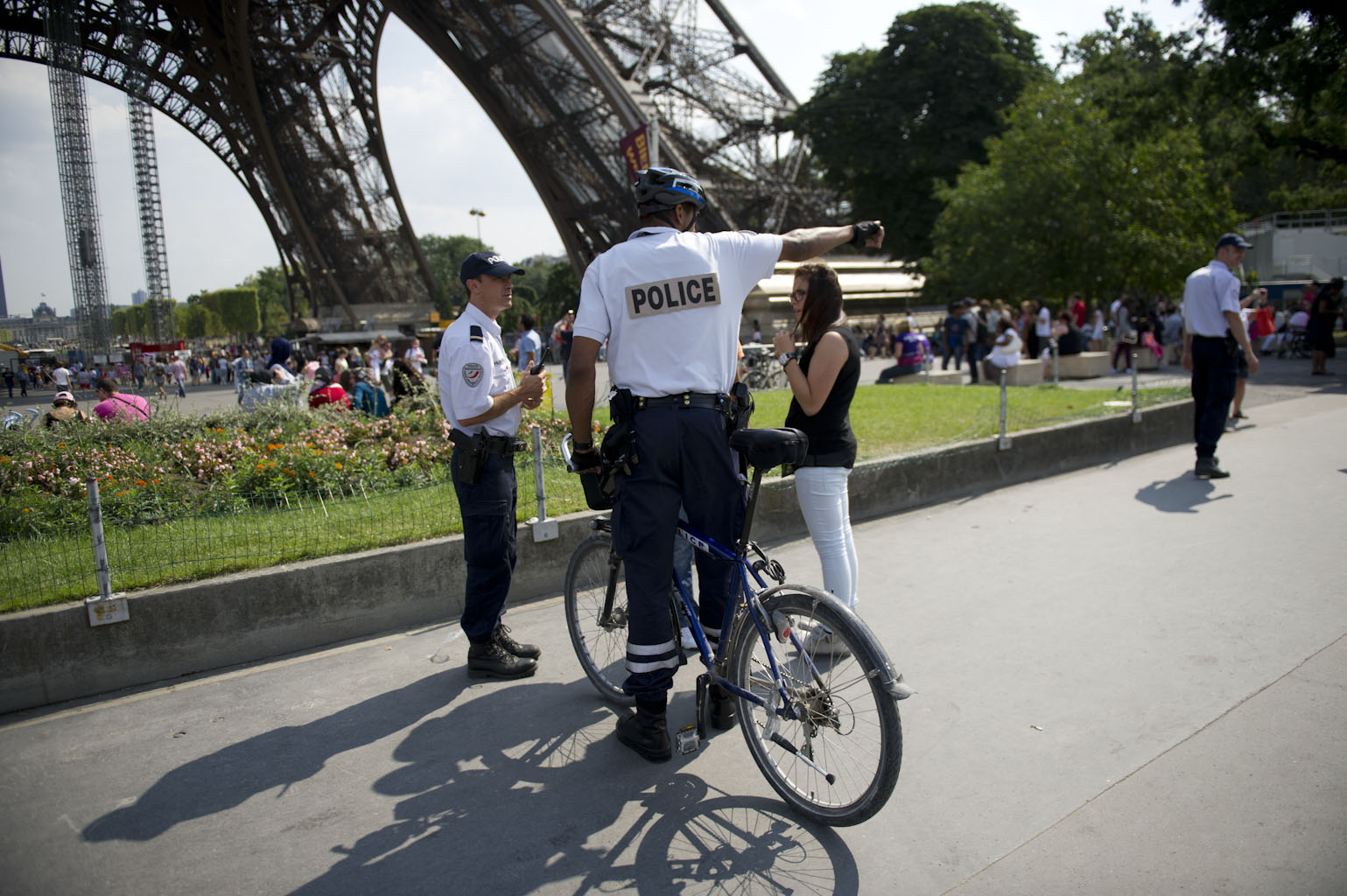 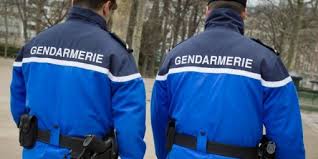 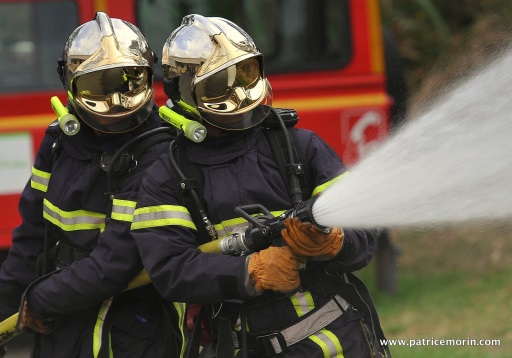 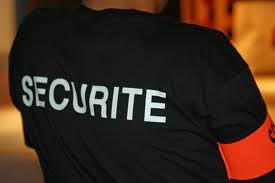 LES NIVEAUX DE FORMATION

LE TITULAIRE DU BACCALAURÉAT PROFESSIONNEL MÉTIERS DE LA SÉCURITÉ  = NIVEAU DE COMPÉTENCES ÉQUIVALENT À :
BACCALAUREAT PROFESSIONNEL MS
ENSEIGNEMENTS ASSURÉS PAR DES PERSONNES AYANT SUIVI UNE FORMATION DE NIVEAU CORRESPONDANT
CAP AS 

 
Niveau PSE  1


Niveau SSIAP 1
Niveau PSE 2 
(Fonction 3)


Niveau SSIAP 2 (Fonction 2)
SST : FORMATION + DÉLIVRANCE 
COMMUNES  À TOUS LES BACCALAURÉATS PROFESSIONNELS
PREMIERS SECOURS EN ÉQUIPE DE NIVEAU 1   ET    SST
Titre 1 CADRE JURIDIQUE
Chapitre 1 Champ d’application 
Chapitre 2 Termes et définitions 
Chapitre 3 Fiche unité d’enseignement 
Titre 2 COMPÉTENCES DU SECOURISTE
Partie 1 Le secouriste 
Partie 2 La chaîne des secours 
Partie 3 La sécurité 
Partie 4 L’alerte 
Partie 5 L’obstruction brutale des voies aériennes 
Partie 6 Les hémorragies externes 
Partie 7 L’inconscience 
Partie 8 L’arrêt cardiaque 
Partie 9 La défibrillation automatisée externe 
Partie 10 Les détresses vitales 
Partie 11 Les malaises et la maladie 
Partie 12 Les accidents de la peau 
Partie 13 Les traumatismes des os et des articulations 
Partie 14 La noyade 
Partie 15 La surveillance et l’aide au déplacement
baccalaurÉAT PROFESSIONNEL métiers de la sécurité
Les grands principes de l’organisation pédagogique
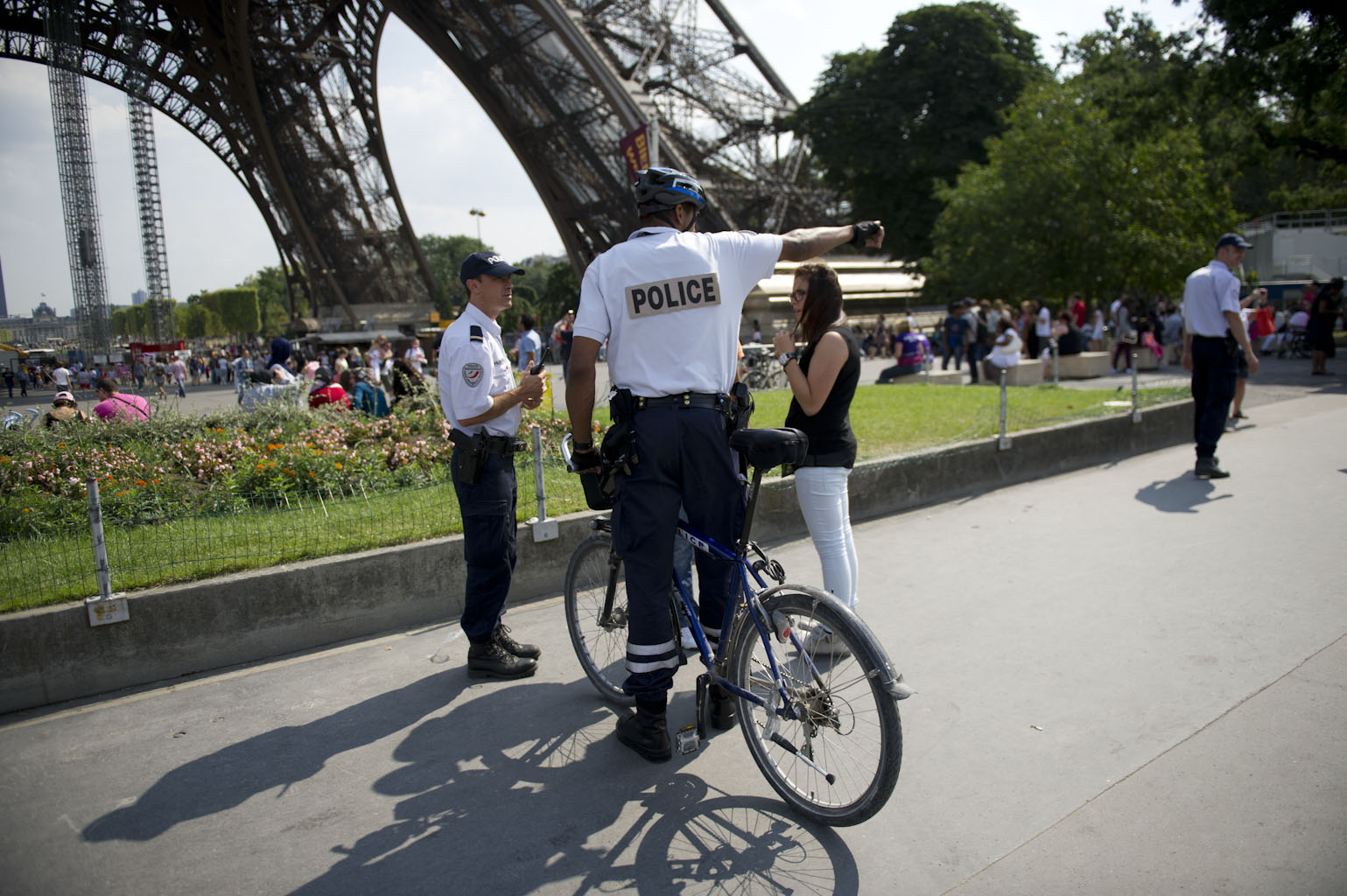 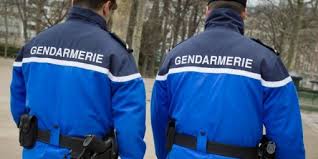 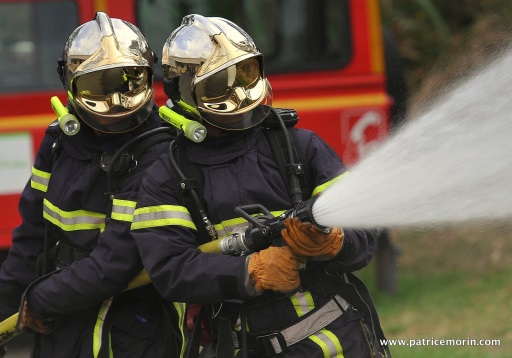 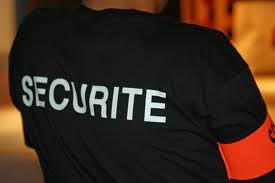 Réglementation des baccalauréats professionnels : 
22 semaines de PFMP, trois semaines minimum, 6 périodes maximum
Diplôme intermédiaire intégré dans le parcours
Grille horaire n° 2


Organisation pédagogique : 
Équipes pédagogiques
Stratégie de formation et livret de suivi sur trois années
Situations professionnelles pour entrer dans les apprentissages
Totalité des contenus de formation pour tous
Chaque jeune construit son propre projet professionnel
SORTIR DU MODELE ACTUEL DE FORMATION 
METTRE EN PLACE UNE NOUVELLE ORGANISATION PEDAGOGIQUE
[Speaker Notes: RAP pages 5 à 8

L’exercice de ces métiers, dans cet environnement professionnel, doit satisfaire aux attentes des citoyens et des institutions. 

+ guide d’accompagnement p 2 : toute personne qui s’engage dans cette filière doit avoir été informée des exigences imposées par le secteur professionnel pour accéder à l’emploi. Pas de sélection à l’entrée en formation possible, mais information maximum, à l’entrée et tout au long de la formation.]
Les élèves reçoivent une formation sur deux lieux : l’établissement scolaire et en milieu professionnel lors des P.F.M.P réparties sur les trois années du cycle. 
En fin de première ils choisissent de faire leur P.F.M.P de terminale dans l’une des deux dominantes:
« Sécurité Publique et Sûreté »
« Sécurité incendie » 
                 pour affiner le projet personnel
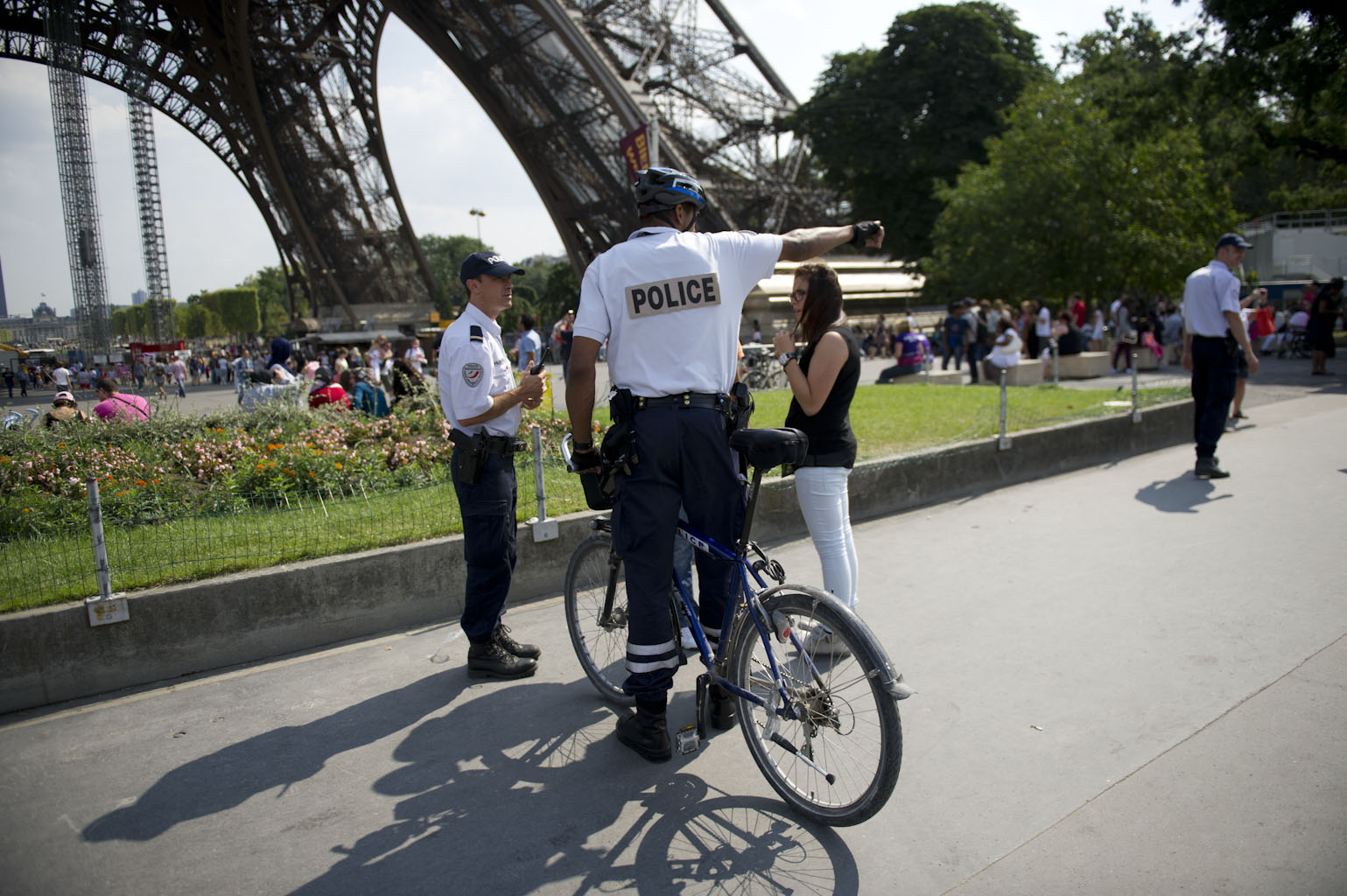 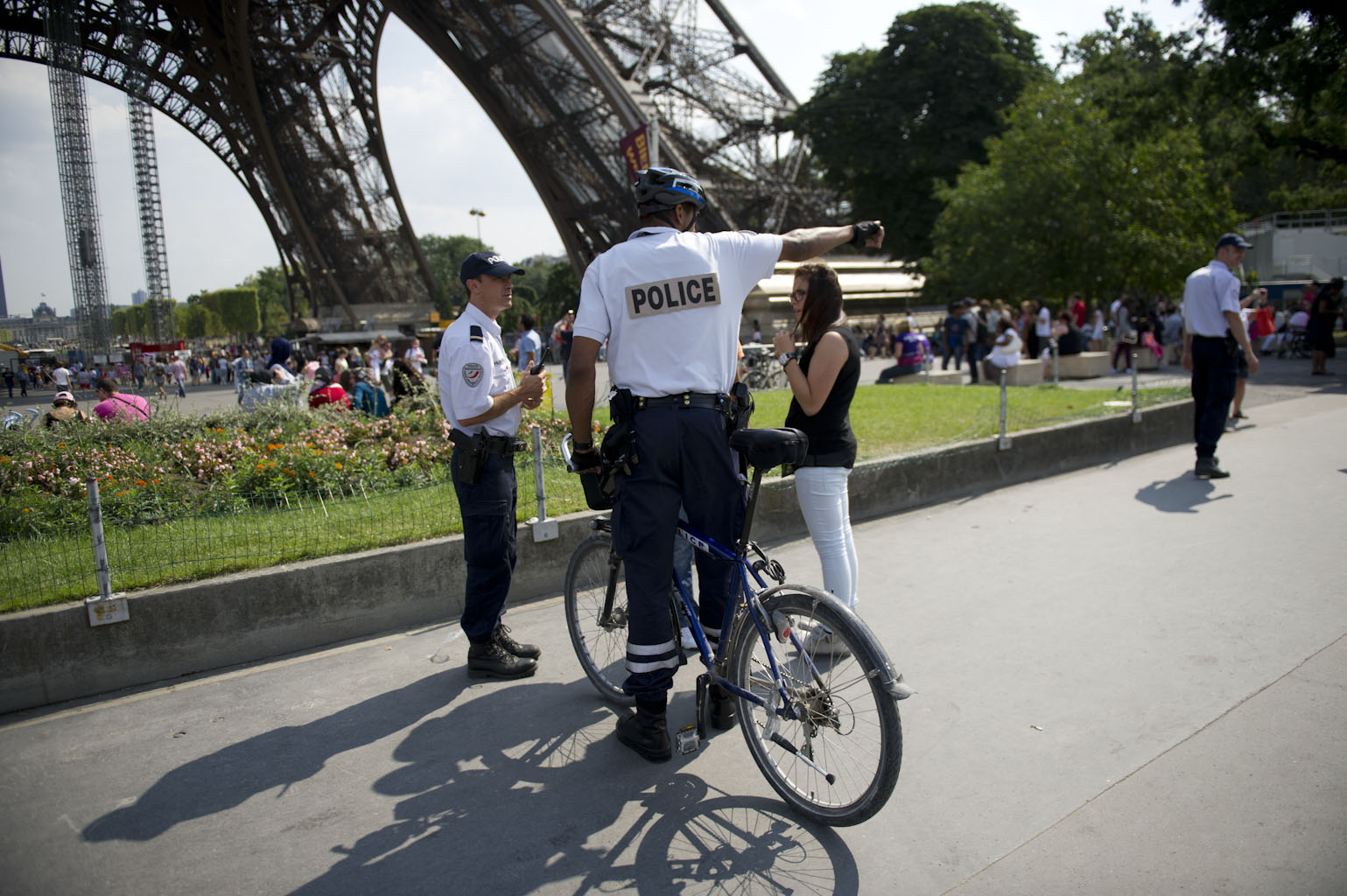 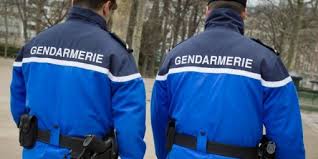 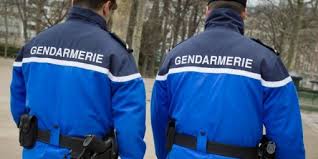 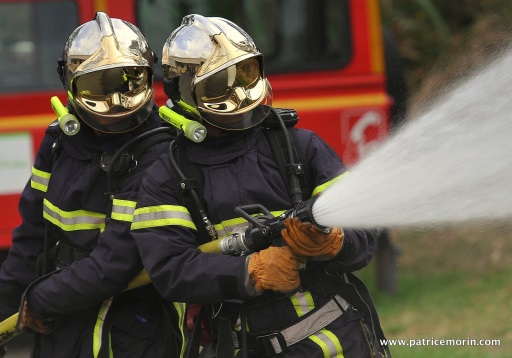 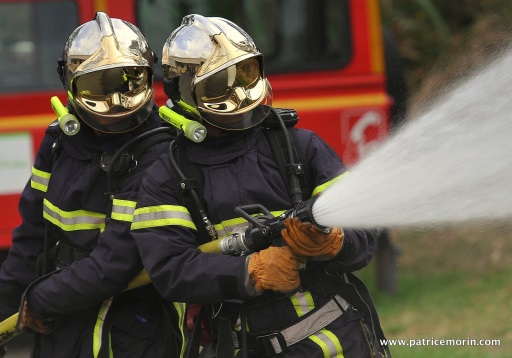 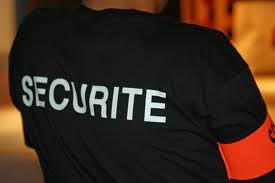 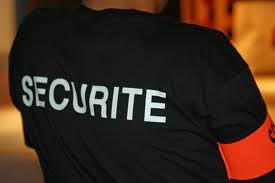 À noter:
 en année de terminale, le choix de la période de formation en milieu professionnel correspond à la dominante choisie par le jeune pour qu’il affine son projet personnel.
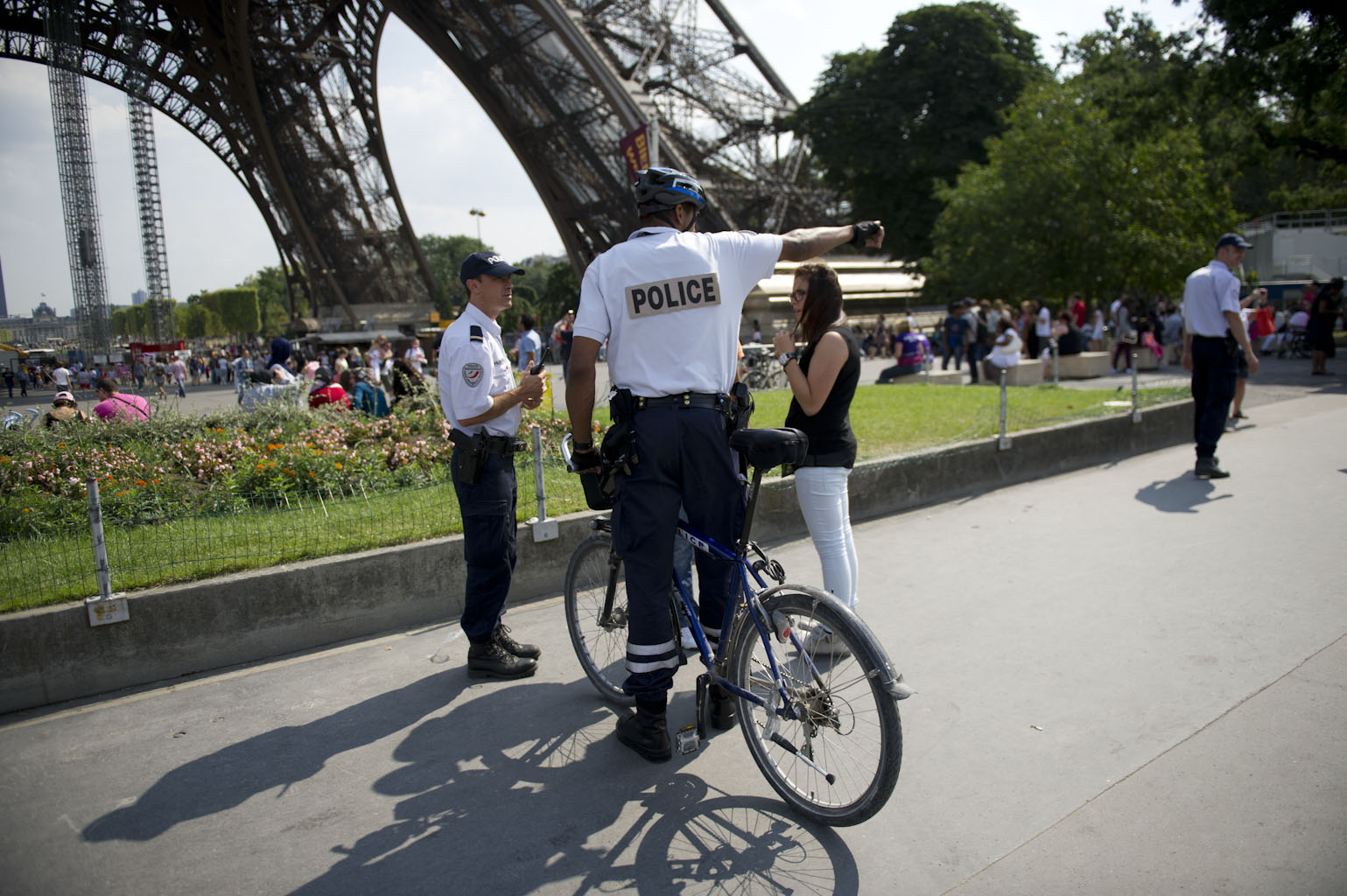 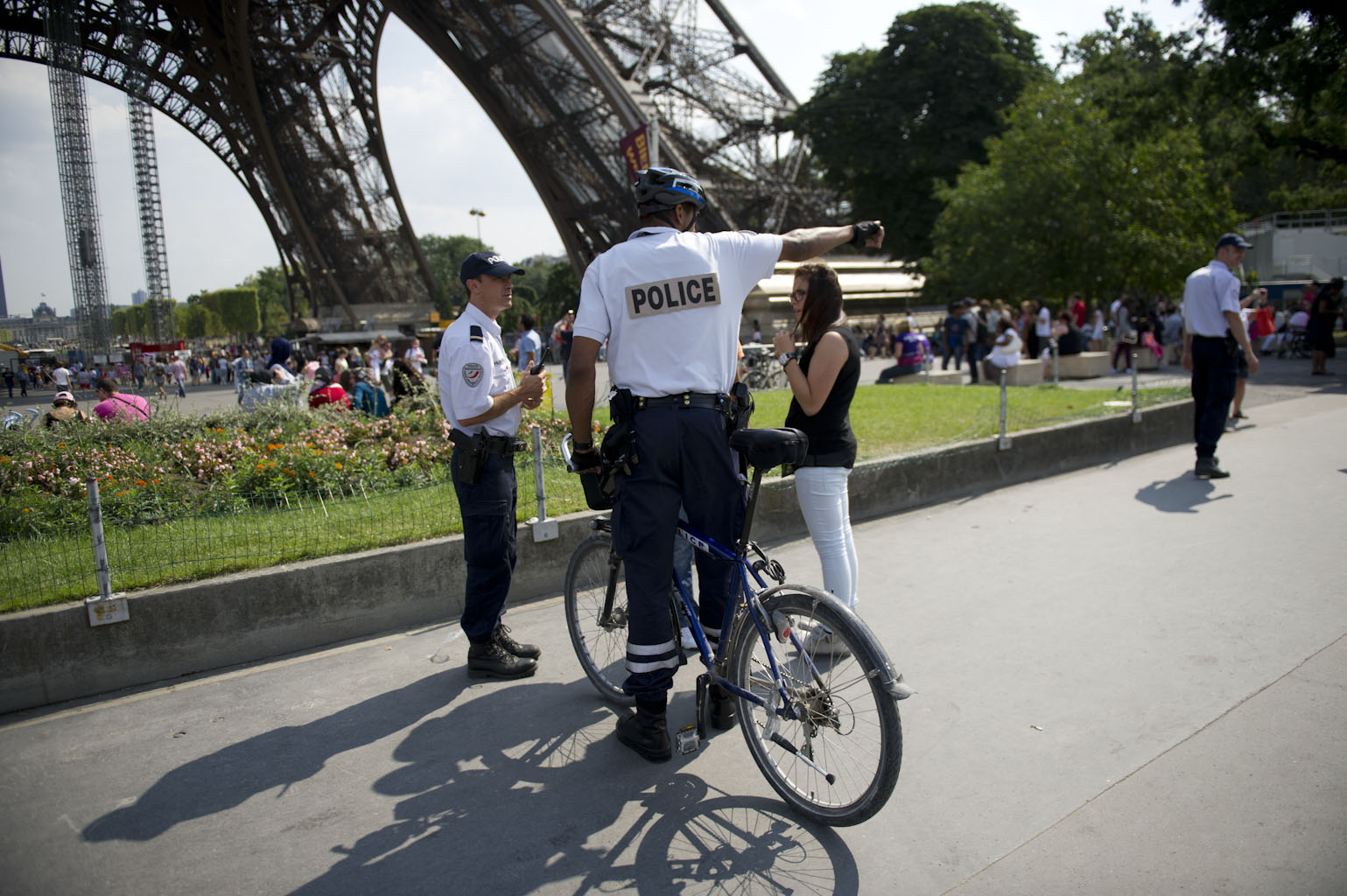 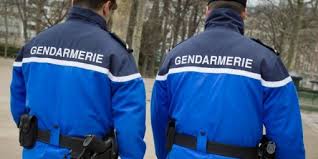 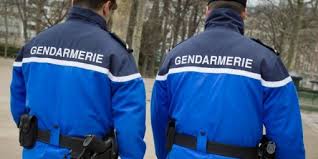 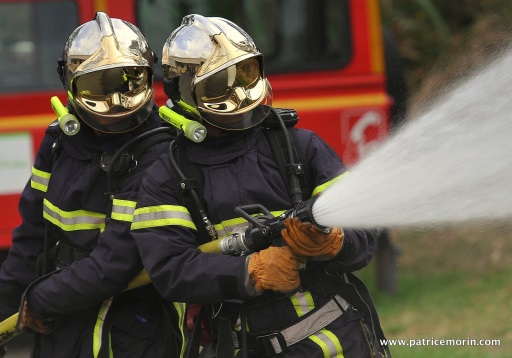 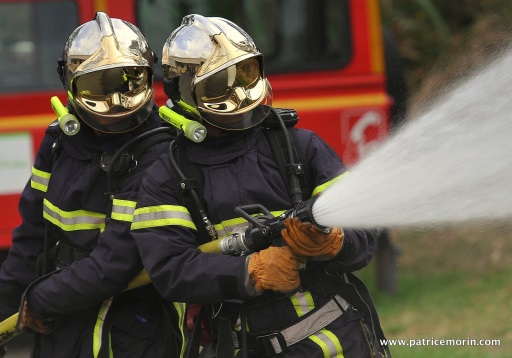 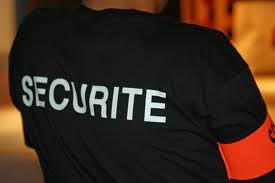 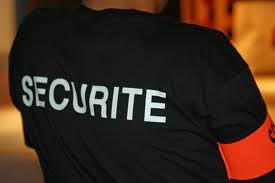 Un calendrier des PFMP élaboré avec les partenaires
L’élève choisit la dominante correspondant à son projet,
Durée de la  PFMP  8 semaines
[Speaker Notes: La répartition dépend du projet de l’établissement, il faut veiller en seconde à ce que les PFMP permettent de découvrir les métiers. Attention aux critères d’âge.]
→  Stratégie pédagogique sur les trois années

→   Enseignements professionnels assurés au maximum par 
        l’équipe pédagogique, de préférence un binôme d’enseignants


LIVRET DE SUIVI DE LA 
		- en EPLE
		- en milieu professionnel
		- en intégrant le diplôme intermédiaire

		- outil de positionnement pour les passerelles

		- outil permettant les croisements avec les autres disciplines (PSE, 			économie-droit, EGLS,…)

CE N’EST PAS UN OUTIL D’ÉVALUATION OU DE CERTIFICATION
LIVRET  DE SUIVI DE LA FORMATION
[Speaker Notes: La construction de la progression pédagogique s’appuie sur les opportunités locales, les expériences des élèves durant les PFMP, il n’y a donc pas de ligne toute tracée. 
Tous les élèves ne vont pas bénéficier, en même temps, des mêmes expériences en milieu professionnel.
Nécessité d’avoir une traçabilité des activités conduites tout au long du parcours. 
La négociation des activités pendant les PFMP tiendra compte, pour chaque élève, des activités lui restant à couvrir. 

Le livret peut être complété, de manière collective, par l’enseignant, pour toute la division et individuellement, par chaque élève, pour prendre en compte ses propres expériences en milieu professionnel (version numérique ? papier ? )

La construction des scénarios sera élaborée par les enseignants à partir de ce livret, pour croiser plusieurs tâches, plusieurs compétences, autour d’un contexte commun. 
Véritable tableau de bord, il sera également utile aux autres enseignants intervenant dans la section (PSE, EGLS, Education civique, ) et bien sûr, pour introduire certains thèmes de l’économie-droit au sein des activités professionnelles. 

Ce livret de suivi de la formation ne remplace pas le livret de compétences, outil de certification exigé pour l’examen. 

Pour les passerelles, les élèves sauront quelles activités travailler pour rattraper les manques dans leur formation.]
La construction de scénarios pour mettre en œuvre 
des situations professionnelles d’apprentissage (réelles ou simulées)

Repérer les opportunités locales (au sein de l ’établissement ou en dehors)
Cibler les tâches et compétences dans le référentiel et le livret de suivi de la formation
Repérer les savoirs associés correspondants (référentiel + programme économie-droit)



Ces scénarios peuvent être préparés ou exploités également avec l’enseignement de toutes les disciplines générales, en particulier les langues vivantes, l’EGLS, l’instruction civique,…


En seconde, durant l’EGLS, prévoir un module (20 heures environ) pour les sciences physiques nécessaires au diplôme intermédiaire)
Exemple :
[Speaker Notes: La construction des scénarios nécessite un travail d’équipe, en amont. 
Toutes les séances ne s’appuieront pas sur des scénarios, mais un maximum de celles qui se déroulent en demi-groupe ou sur les plateaux techniques. 

Un scénario peut aussi faire l’objet d’un travail sur table en classe. 

Tous les élèves n’ont pas obligatoirement à réaliser les mêmes tâches en même temps. 
Une trace écrite, rédigée de manière individuelle, est à prévoir chaque fois, ainsi qu’une restitution orale.]
baccalaurÉAT PROFESSIONNEL métiers de la sécurité
Les épreuves d’examen
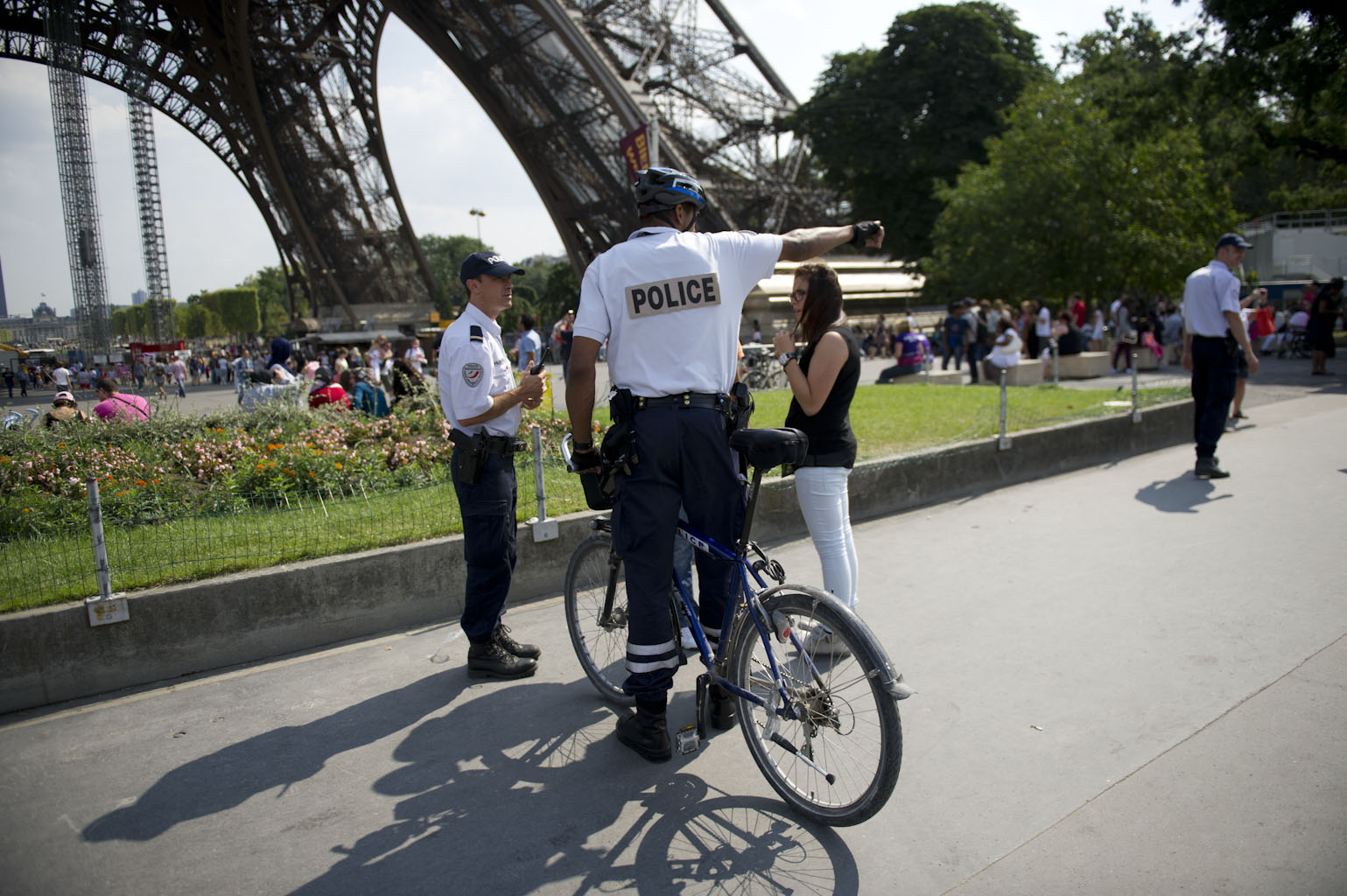 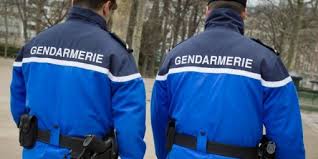 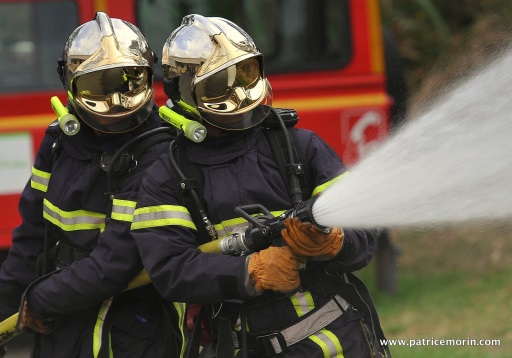 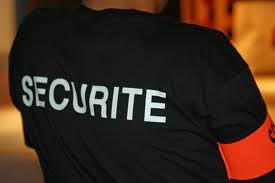 baccalaurÉAT PROFESSIONNEL métiers de la sécurité
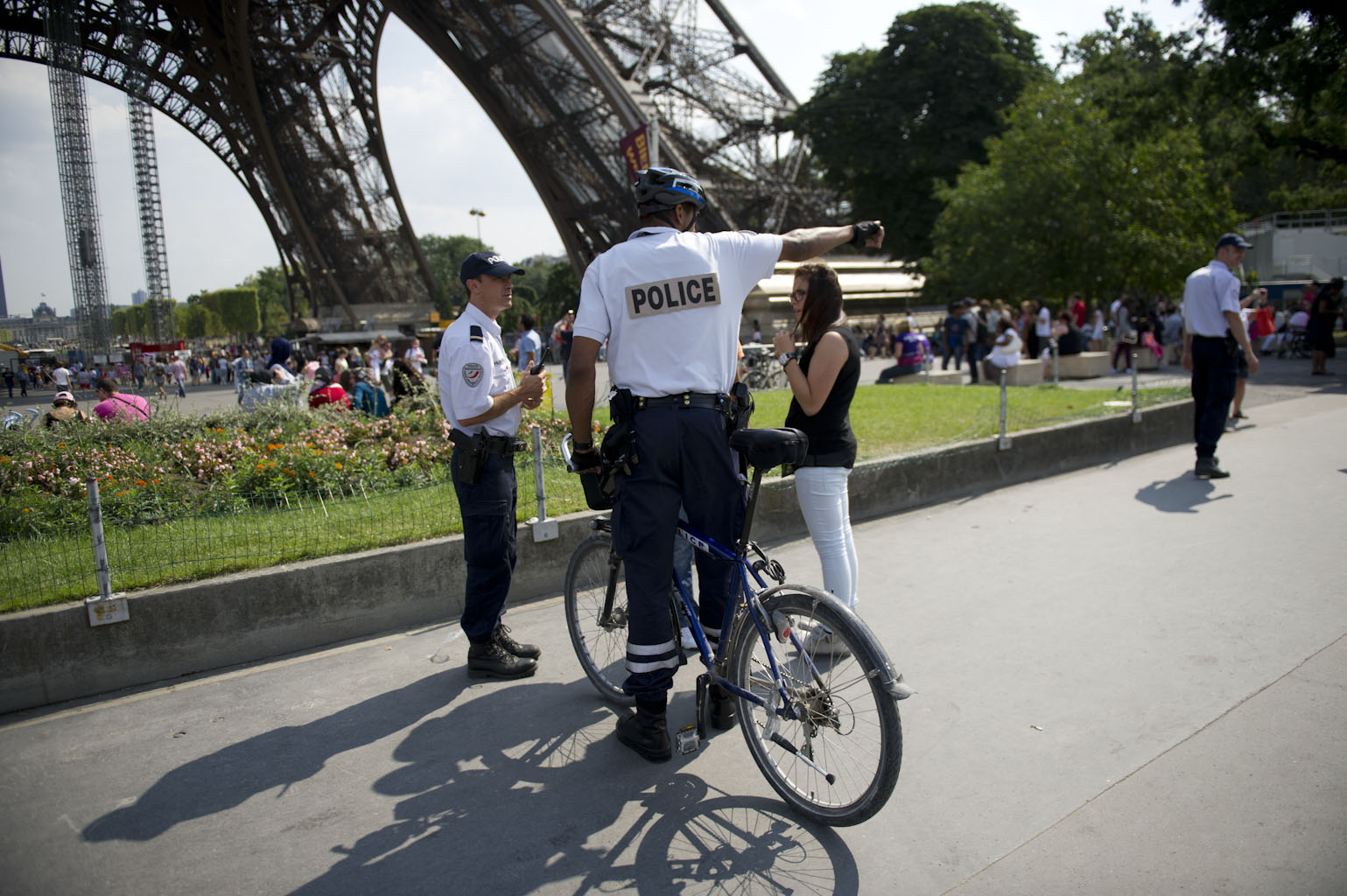 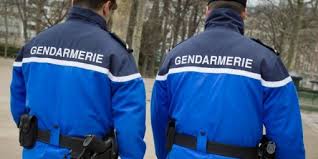 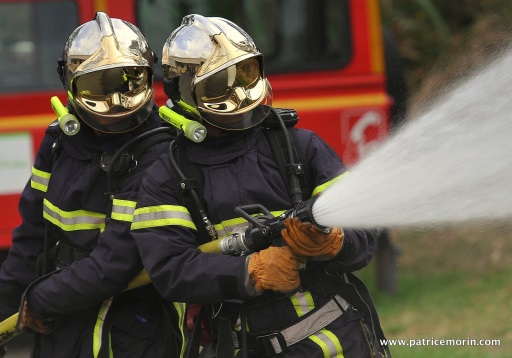 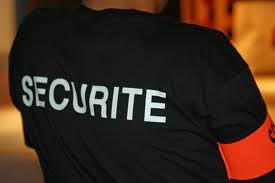 baccalaurÉAT PROFESSIONNEL métiers de la sécurité
GAP 
7/8
E11 – Économie-Droit
Programme commun aux baccalauréats professionnels tertiaires
Enseignement à intégrer dans les activités professionnelles
Des points communs :
Les sources du droit
Les droits fondamentaux
L’organisation judiciaire
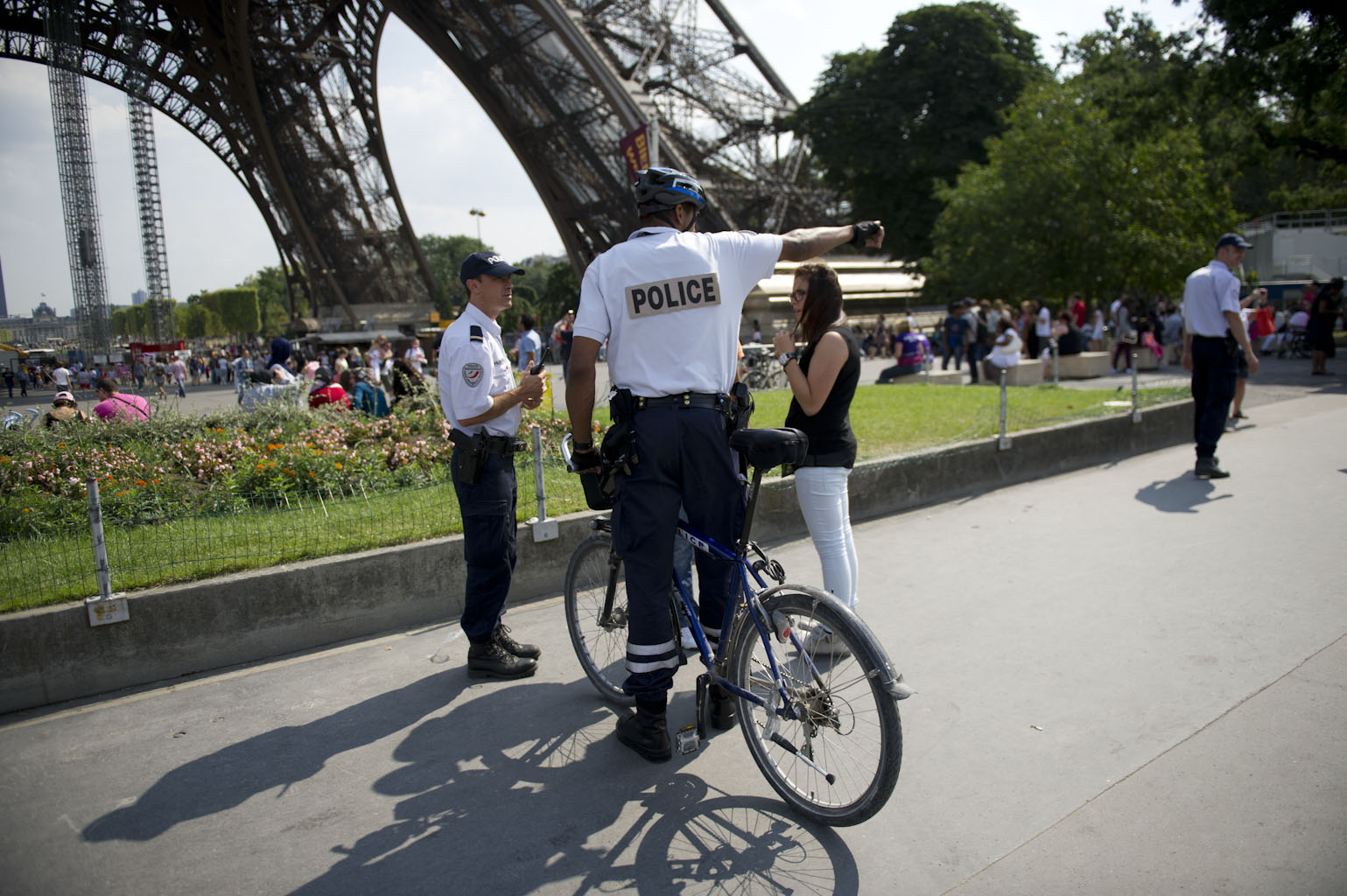 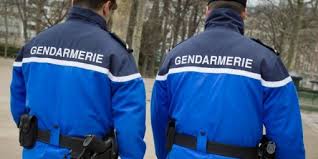 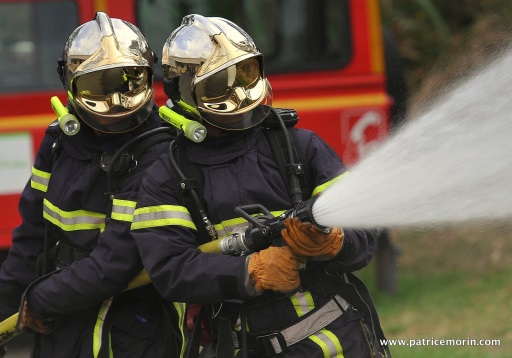 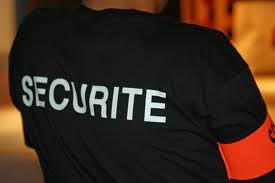 baccalaurÉAT PROFESSIONNEL métiers de la sécurité
E2 – Étude de situations professionnelles
3 heures
4 fonctions
Un contexte professionnel 
Une ou plusieurs situations caractéristiques de la profession
Des documents destinés à situer le contexte
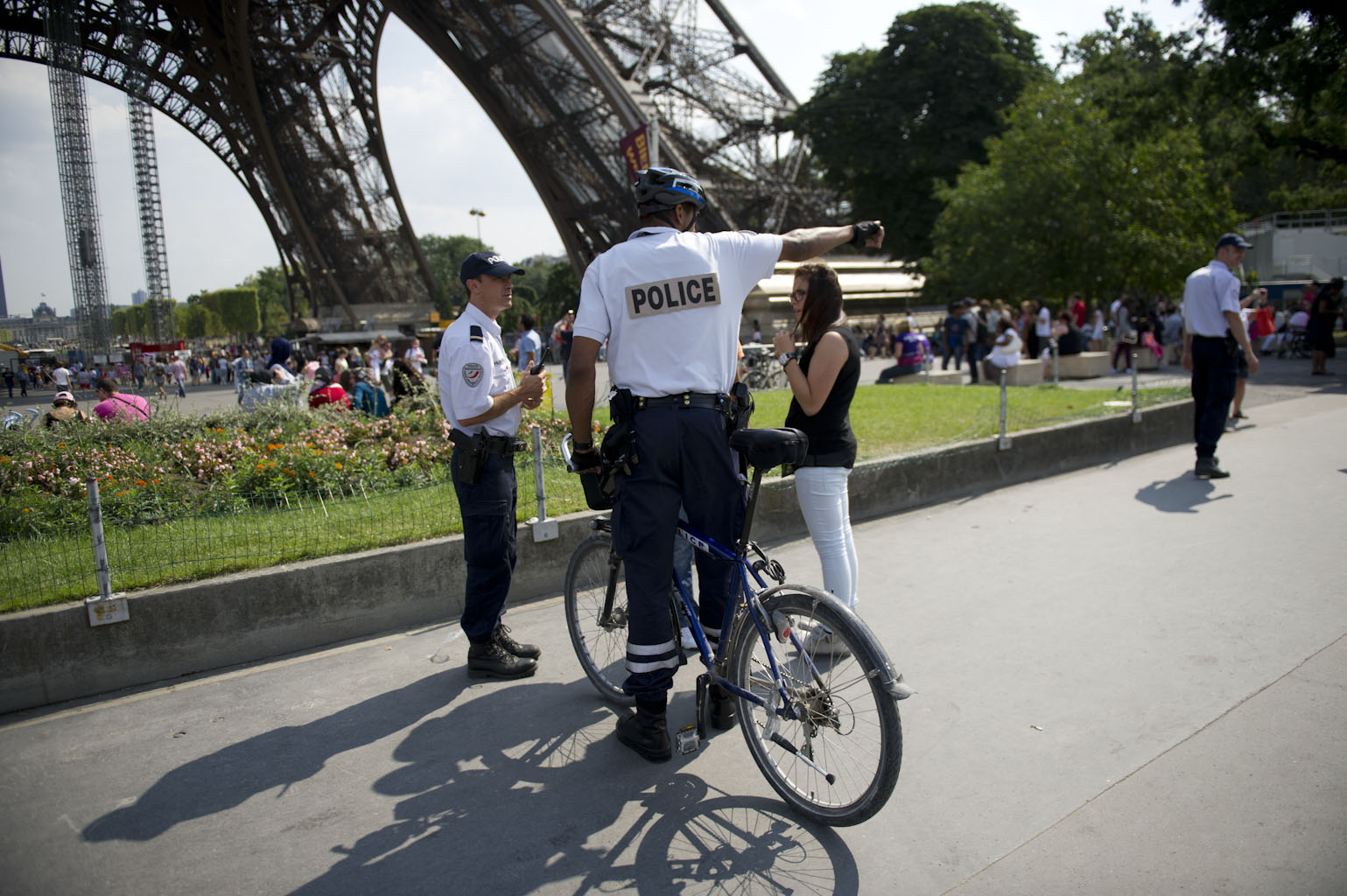 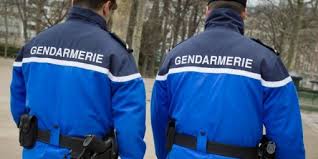 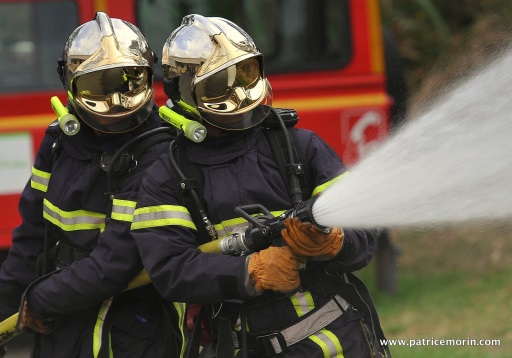 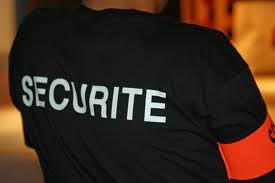 baccalaurÉAT PROFESSIONNEL métiers de la sécurité
Le contrôle 
en cours de formation
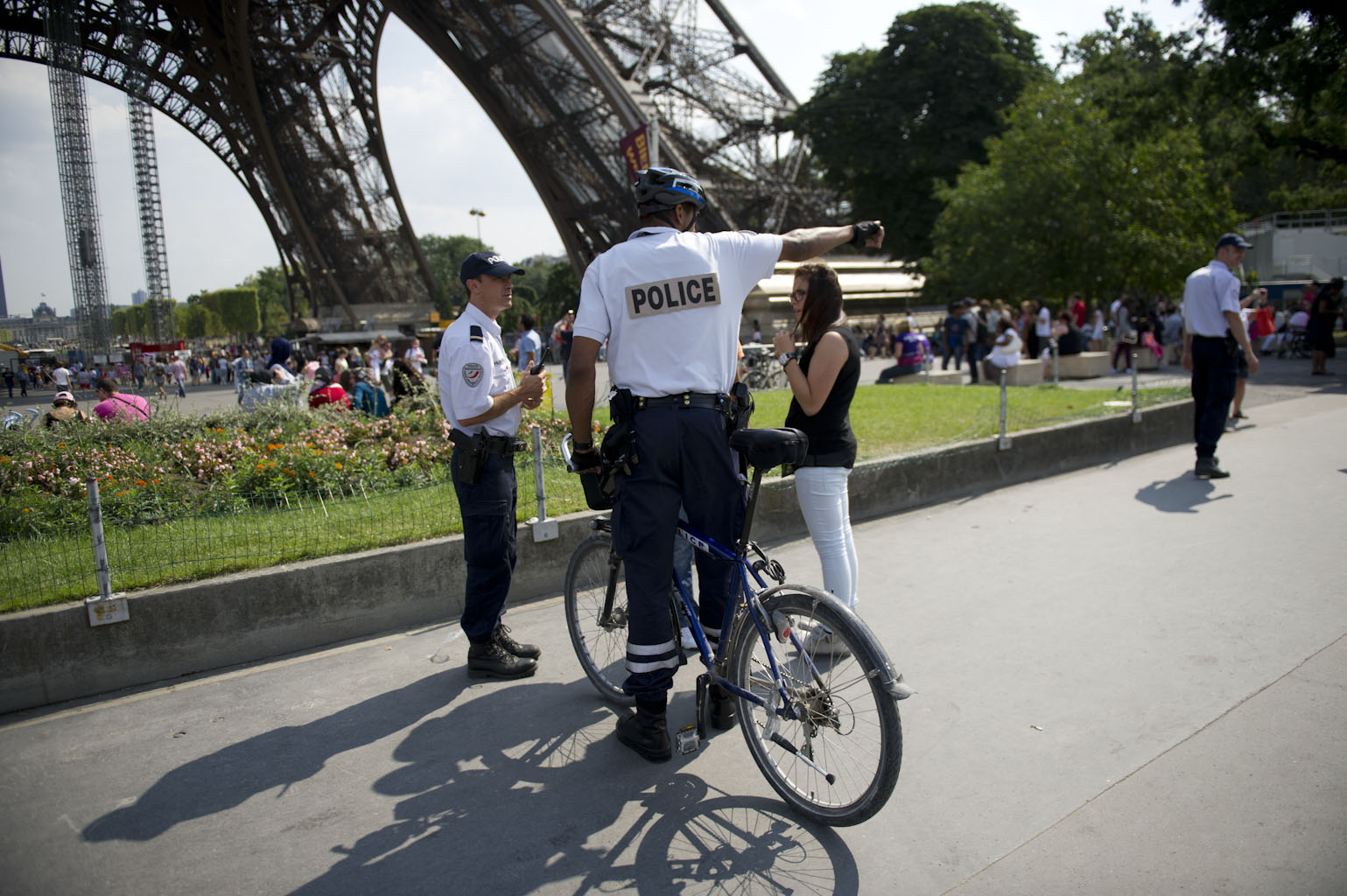 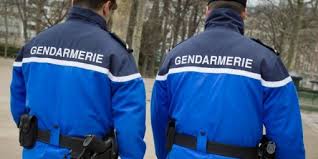 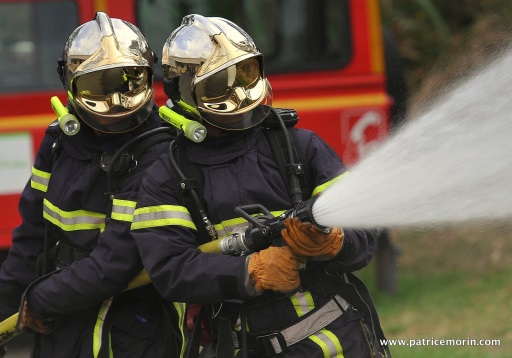 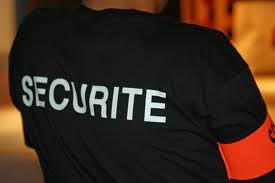 baccalaurÉAT PROFESSIONNEL métiers de la sécurité
GAP 
8/19
E31 Activités en milieu professionnel
En CCF
Un livret de compétences
relatives 
aux 4 fonctions
Outil de certification
Les attestations 
des PFMP
Les deux professeurs de la formation complètent la grille de notation
Les compétences
Les comptes rendus d’évaluation des PFMP
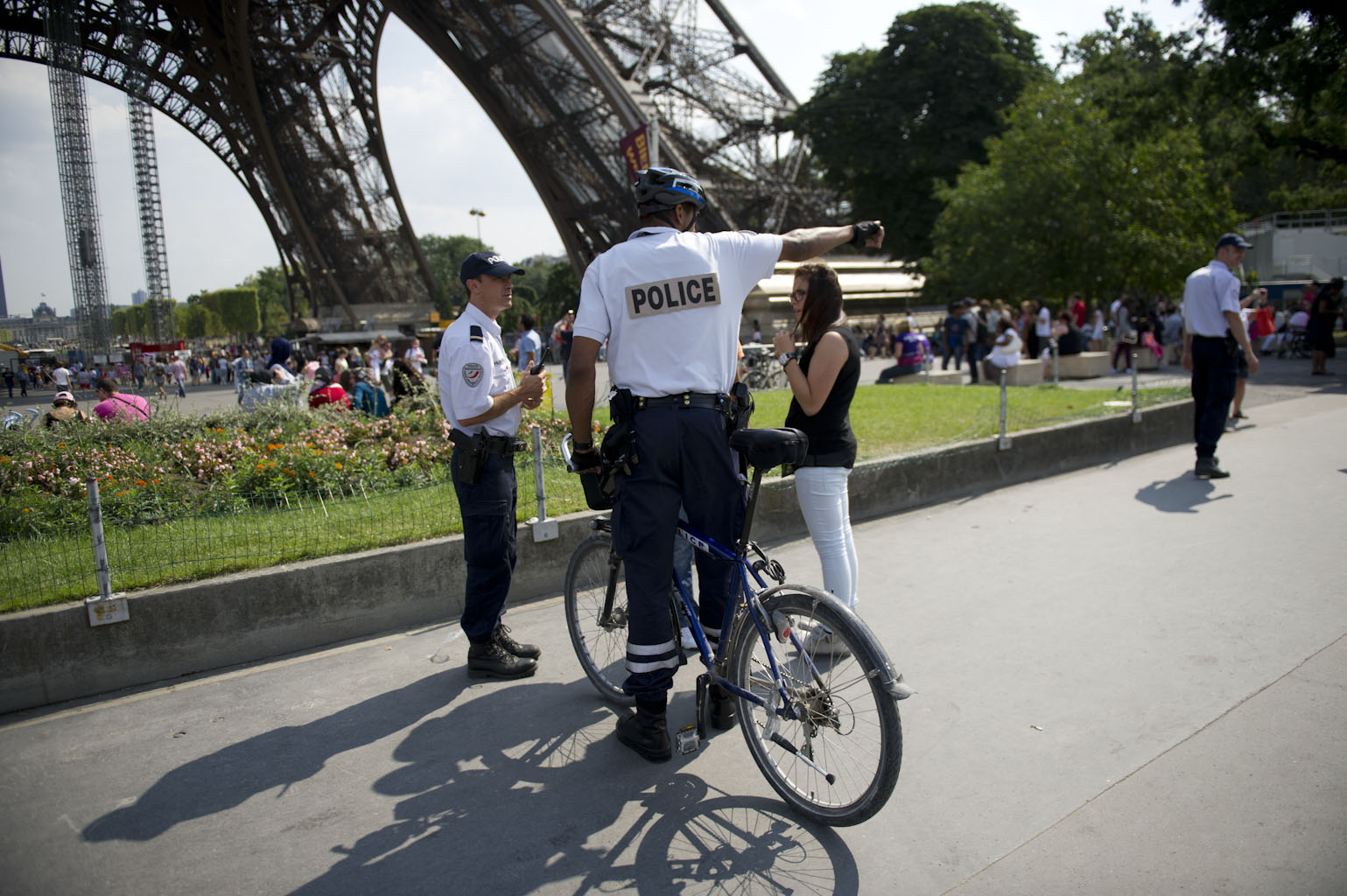 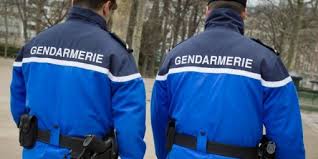 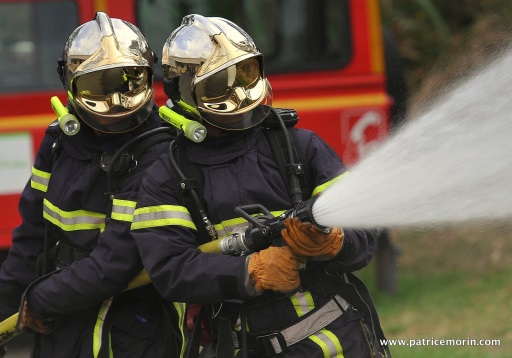 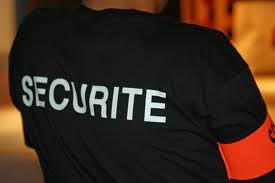 baccalaurÉAT PROFESSIONNEL métiers de la sécurité
GAP 
8 à 19
E31 Activités en milieu professionnel
En CCF
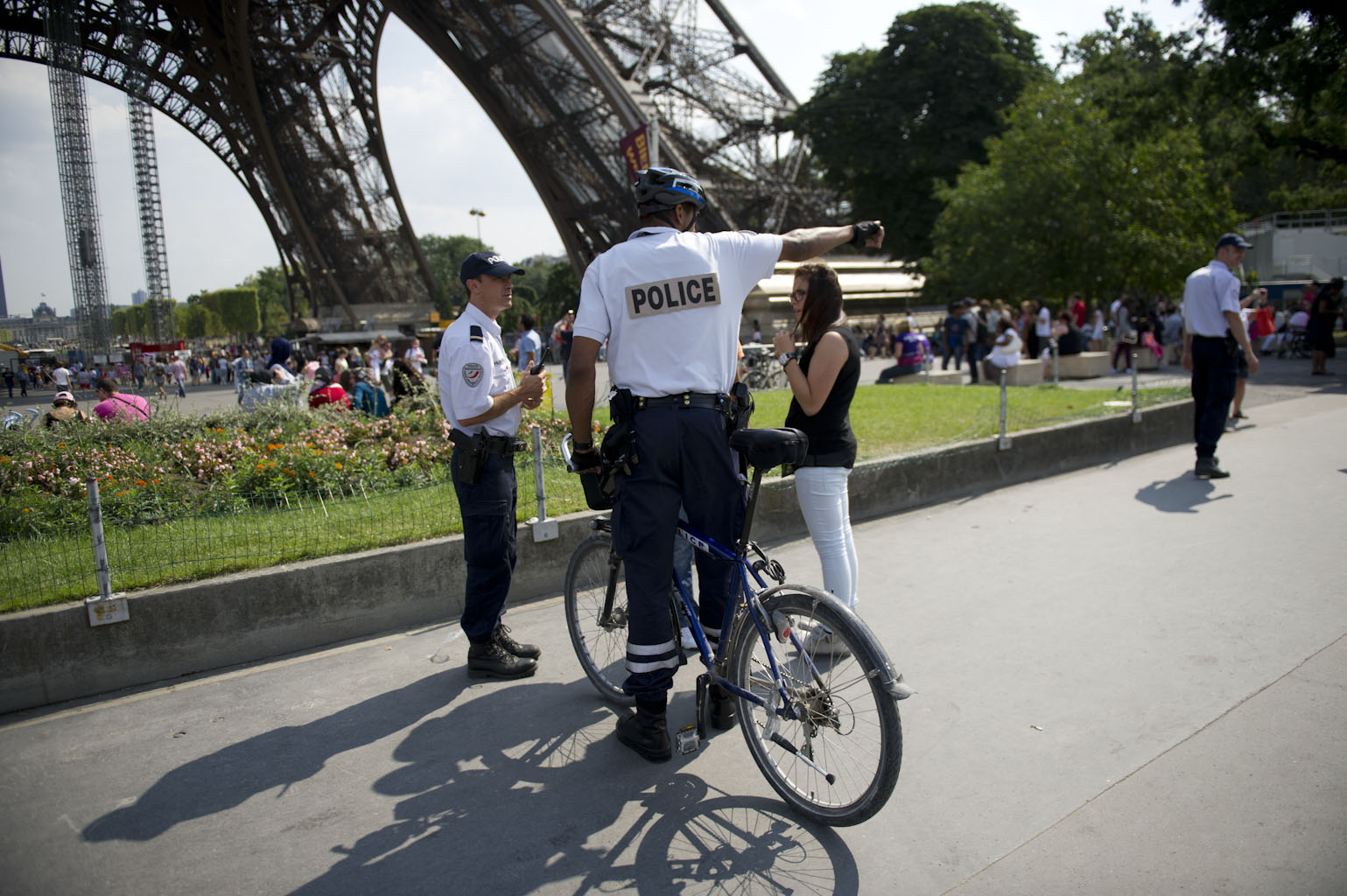 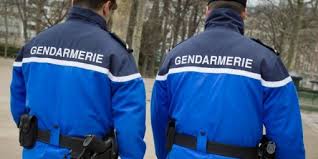 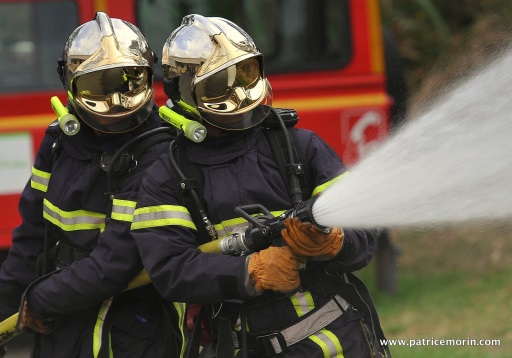 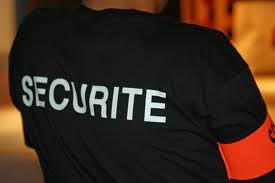 baccalaurÉAT PROFESSIONNEL métiers de la sécurité
GAP 
8/19
E32 Activités professionnelles dans la dominante
En CCF
Un dossier construit par le candidat dans la dominante choisie
Sécurité publique et sûreté
Sécurité incendie
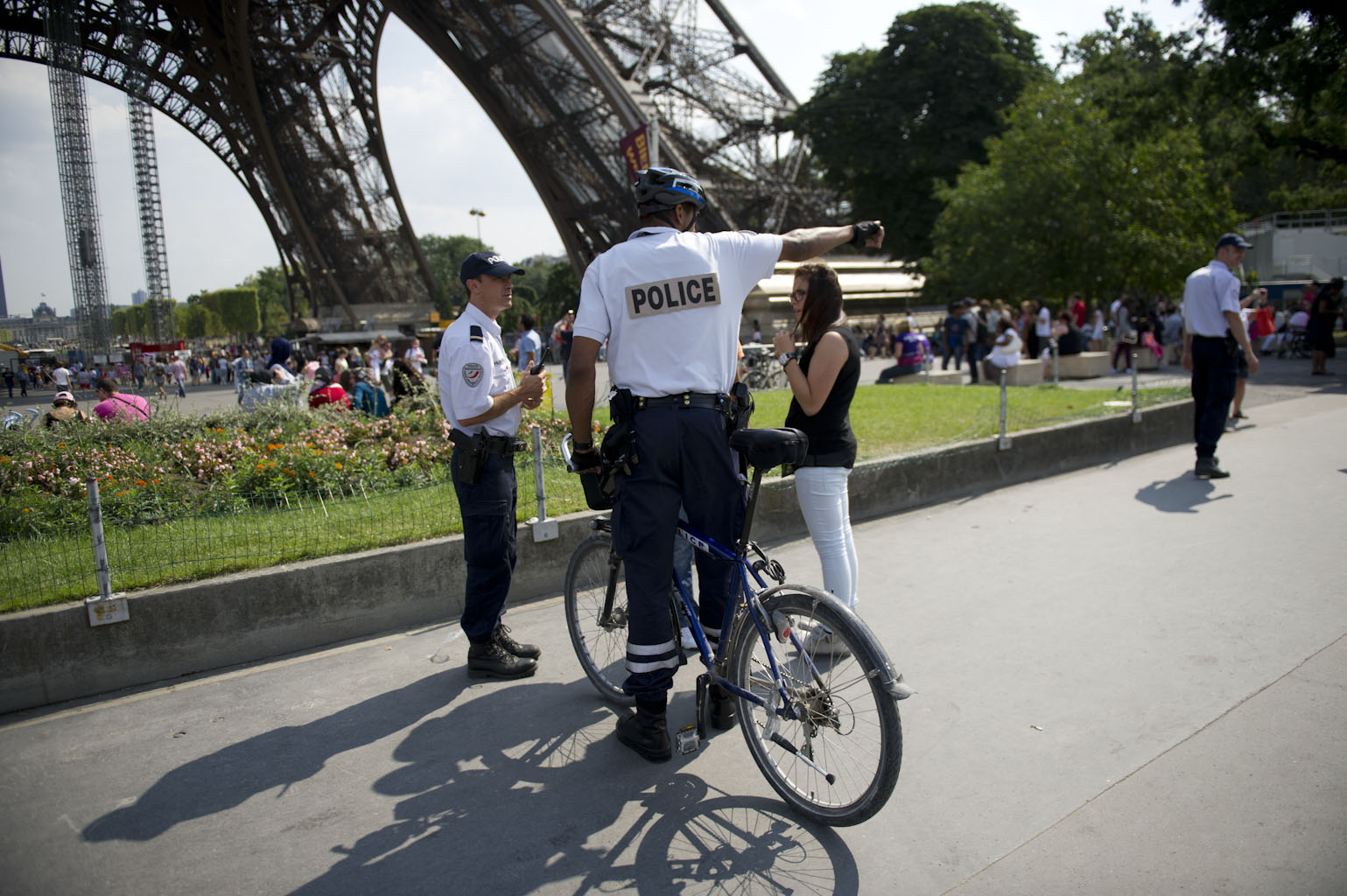 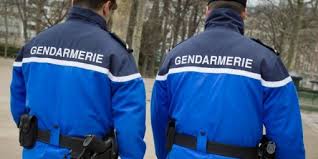 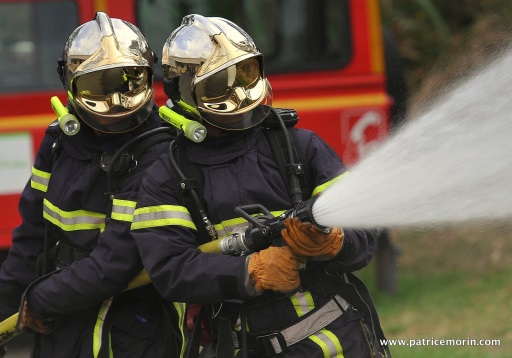 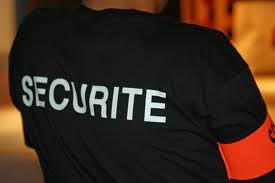 baccalaurÉAT PROFESSIONNEL métiers de la sécurité
GAP 
25 à 32
E32 Activités professionnelles dans la dominante
En CCF
Un dossier construit par le candidat dans la dominante choisie
4 fiches sur la sécurité dans les espaces publics et privés 
OU 
sur la sécurité incendie
1 fiche couvrant le secours à personne OU la protection des personnes, des biens et de l’environnement
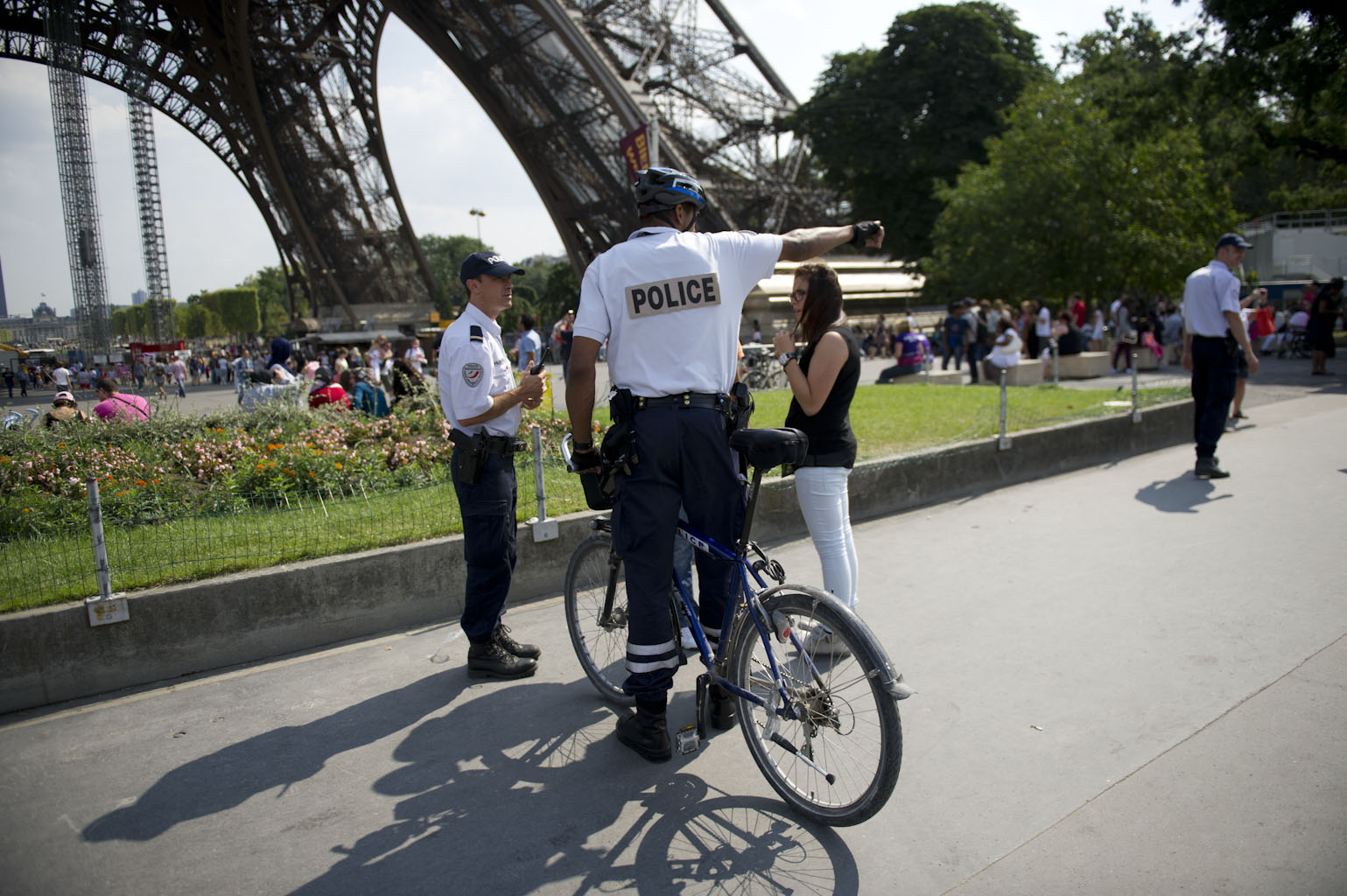 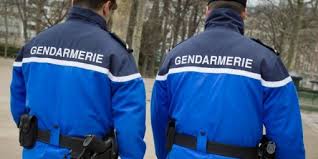 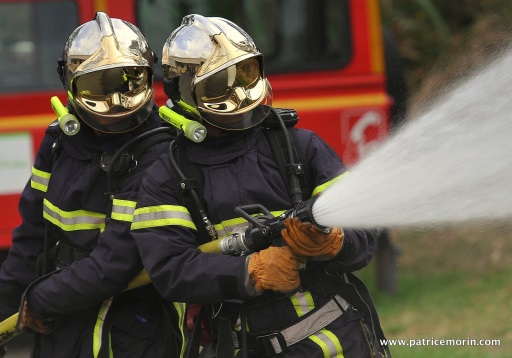 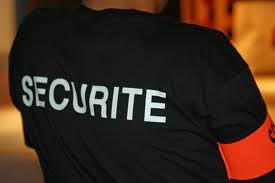 baccalaurÉAT PROFESSIONNEL métiers de la sécurité
GAP 
25 à 32
E32 Activités professionnelles dans la dominante
En CCF
Un dossier construit par le candidat dans la dominante choisie
1 page sur le parcours en milieu professionnel 
du candidat
8 pages maximum
5 fiches d’activités
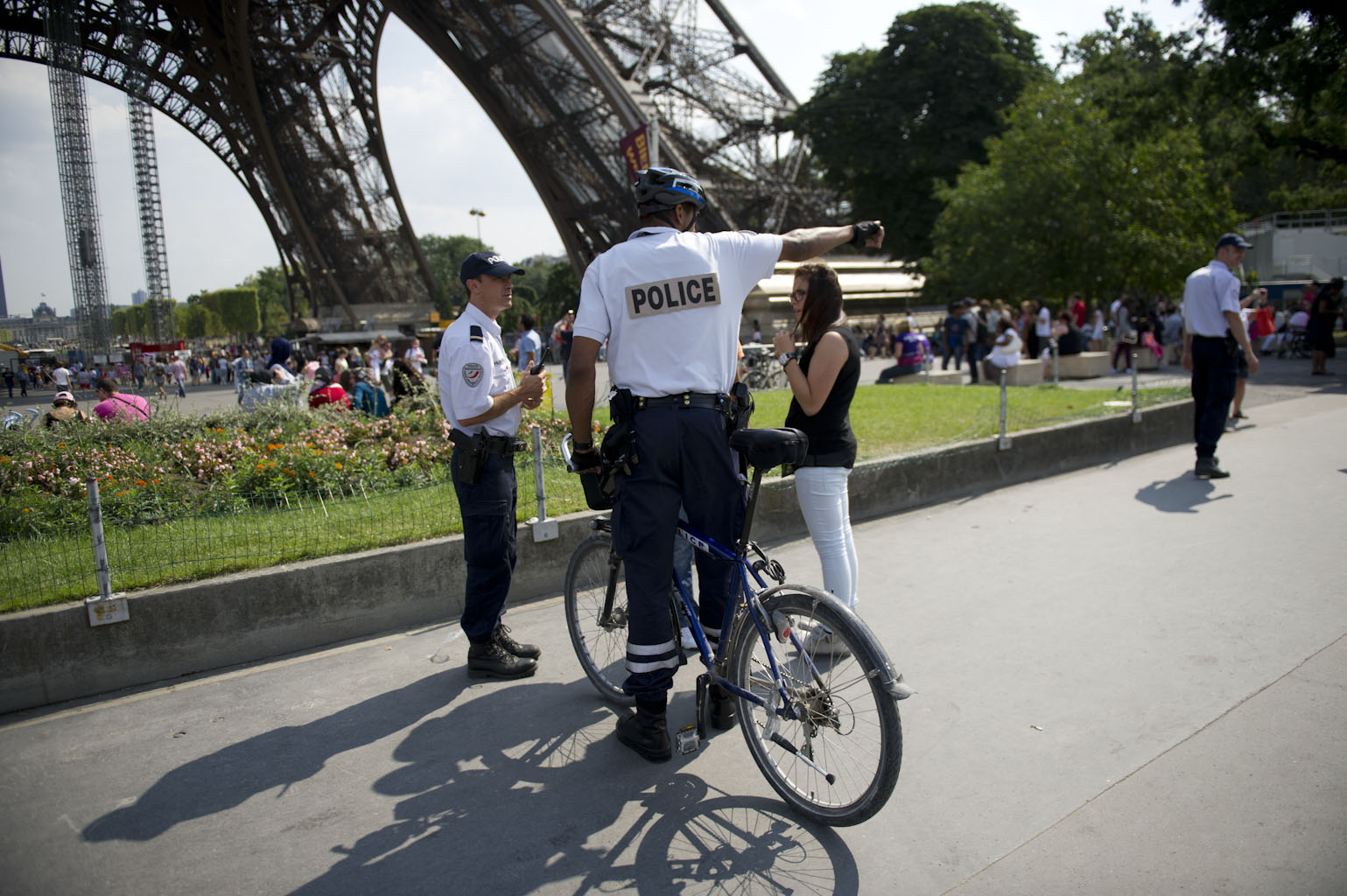 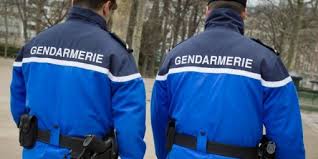 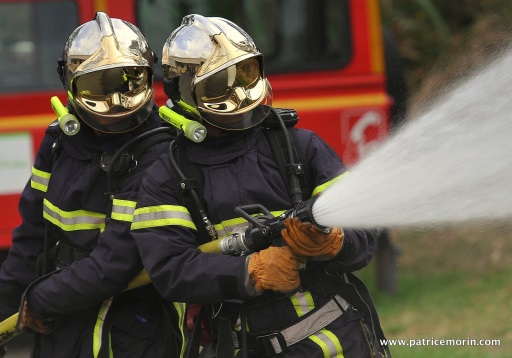 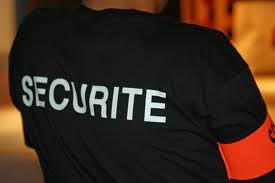 baccalaurÉAT PROFESSIONNEL métiers de la sécurité
GAP 
32
E32 Activités professionnelles dans la dominante
En CCF
Les fiches
Le corps
Présentation de la structure
Place et rôle du candidat
Déroulement de l’activité
Les résultats 
L’analyse des incidences
Réflexion personnelle, difficultés rencontrées, compétences acquises
Marge de manœuvre
L’en-tête 
Intitulé
Les compétences retenues pour l’activité choisie
Dénomination de la structure choisie
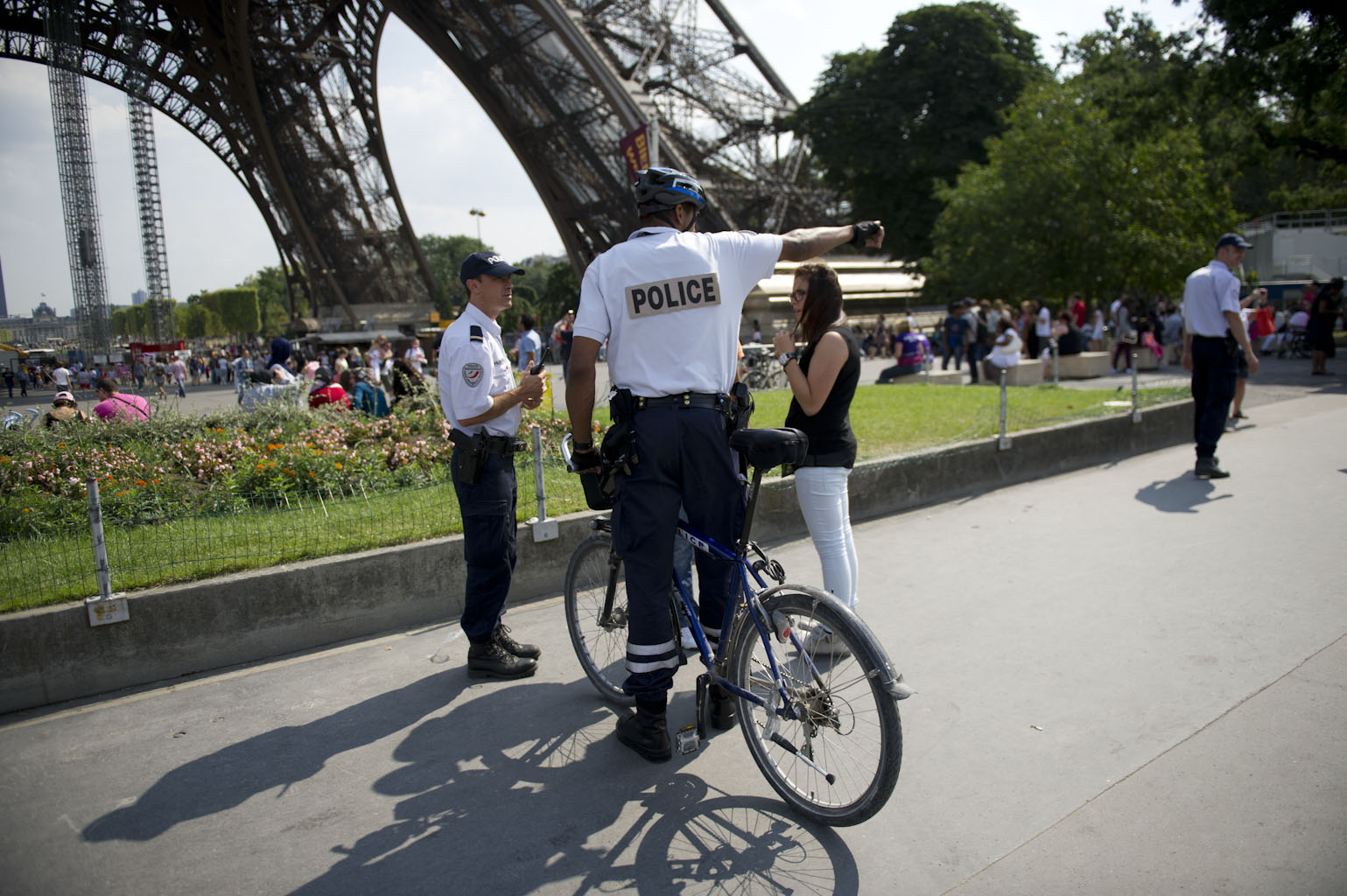 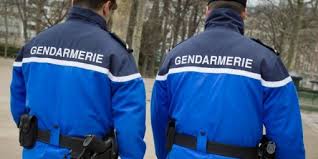 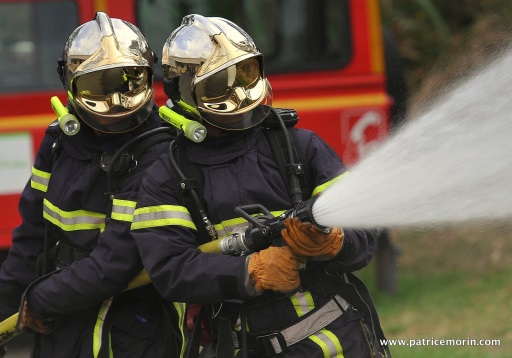 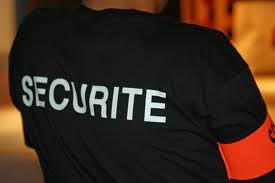 baccalaurÉAT PROFESSIONNEL métiers de la sécurité
GAP 
25 à 32
E32 Activités professionnelles dans la dominante
En CCF
L’interrogation
Le dossier n’est pas évalué
15 minutes maximum
Le candidat expose le contenu de son dossier
20 minutes maximum
Le jury s’entretient avec le candidat
Approfondir l’exposé
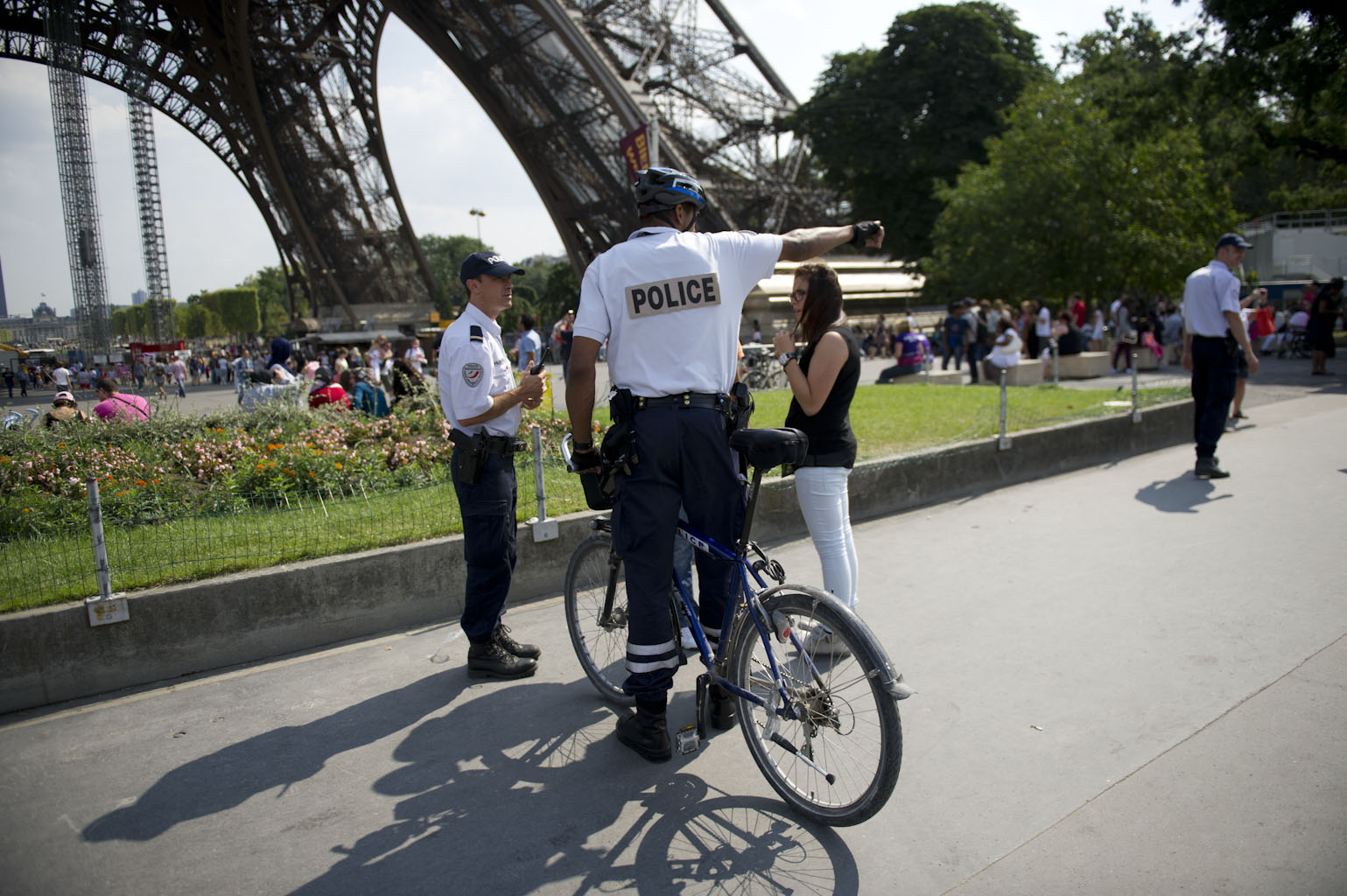 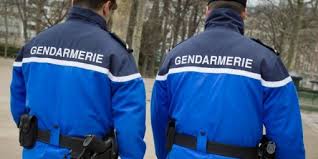 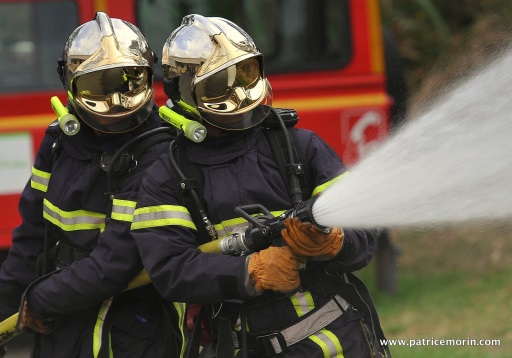 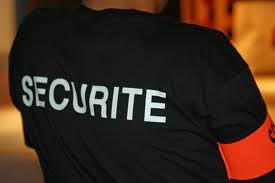 baccalaurÉAT PROFESSIONNEL métiers de la sécurité
Les épreuves ponctuelles
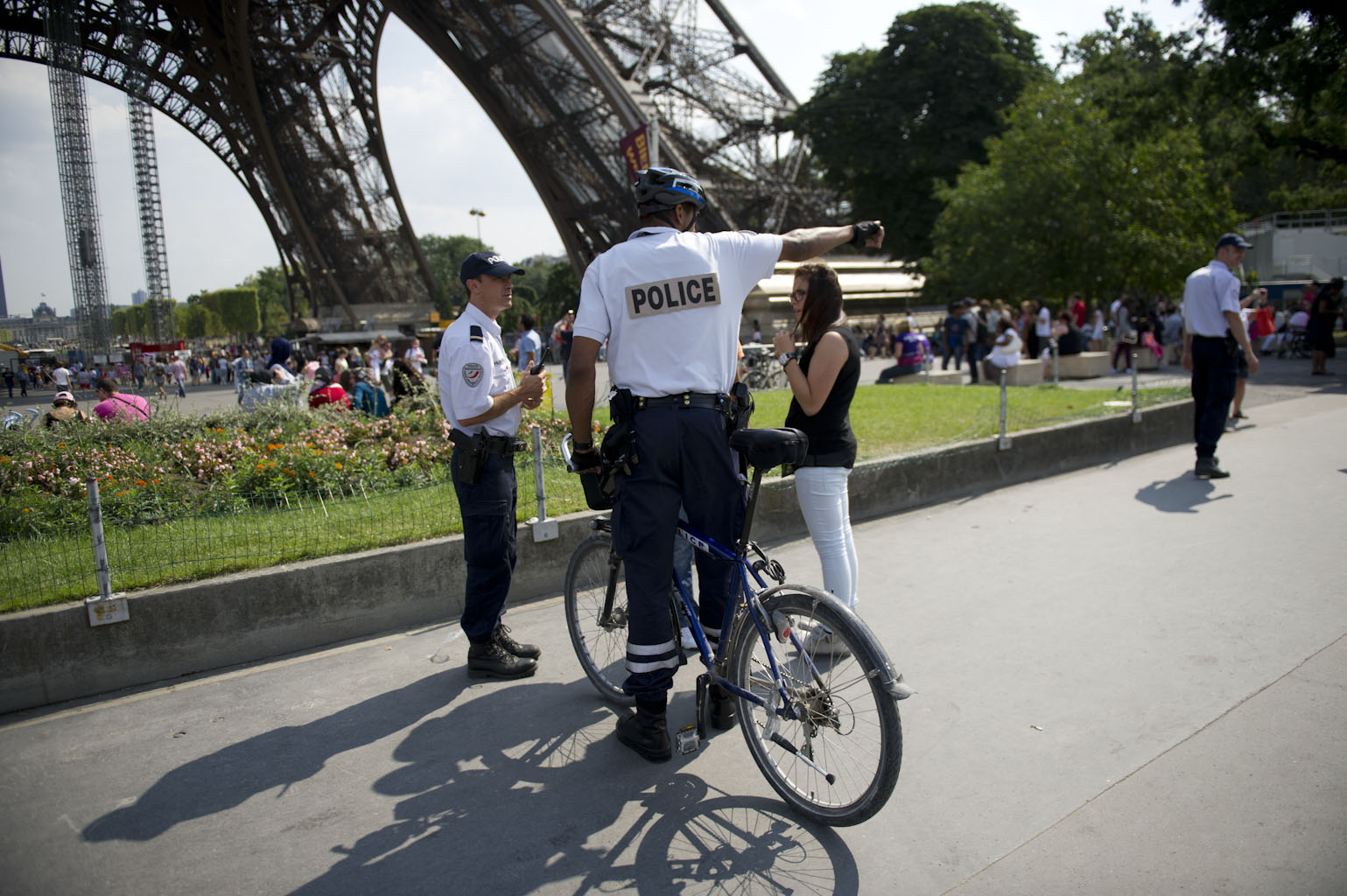 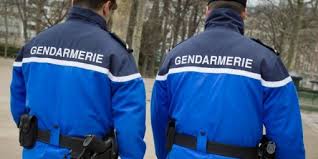 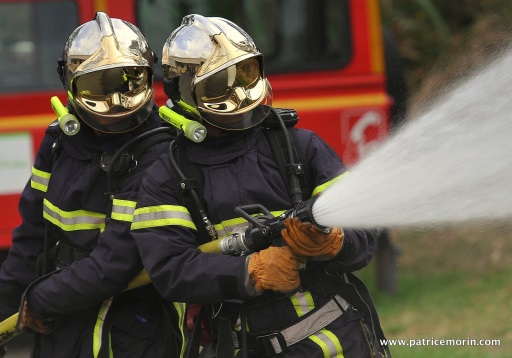 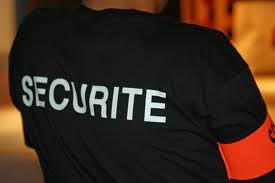 baccalaurÉAT PROFESSIONNEL métiers de la sécurité
GAP 
20/24
E31 Activités en milieu professionnel
En épreuve ponctuelle
Un recueil d’activités complété par le candidat
Les attestations 
de présence en entreprise
Entretien de 30 min avec la commission composée d’un enseignant et d’un professionnel
La présentation explicitée d’une situation pour chacune de 12 activités
La commission d’interrogation est différente de celle qui intervient en E32
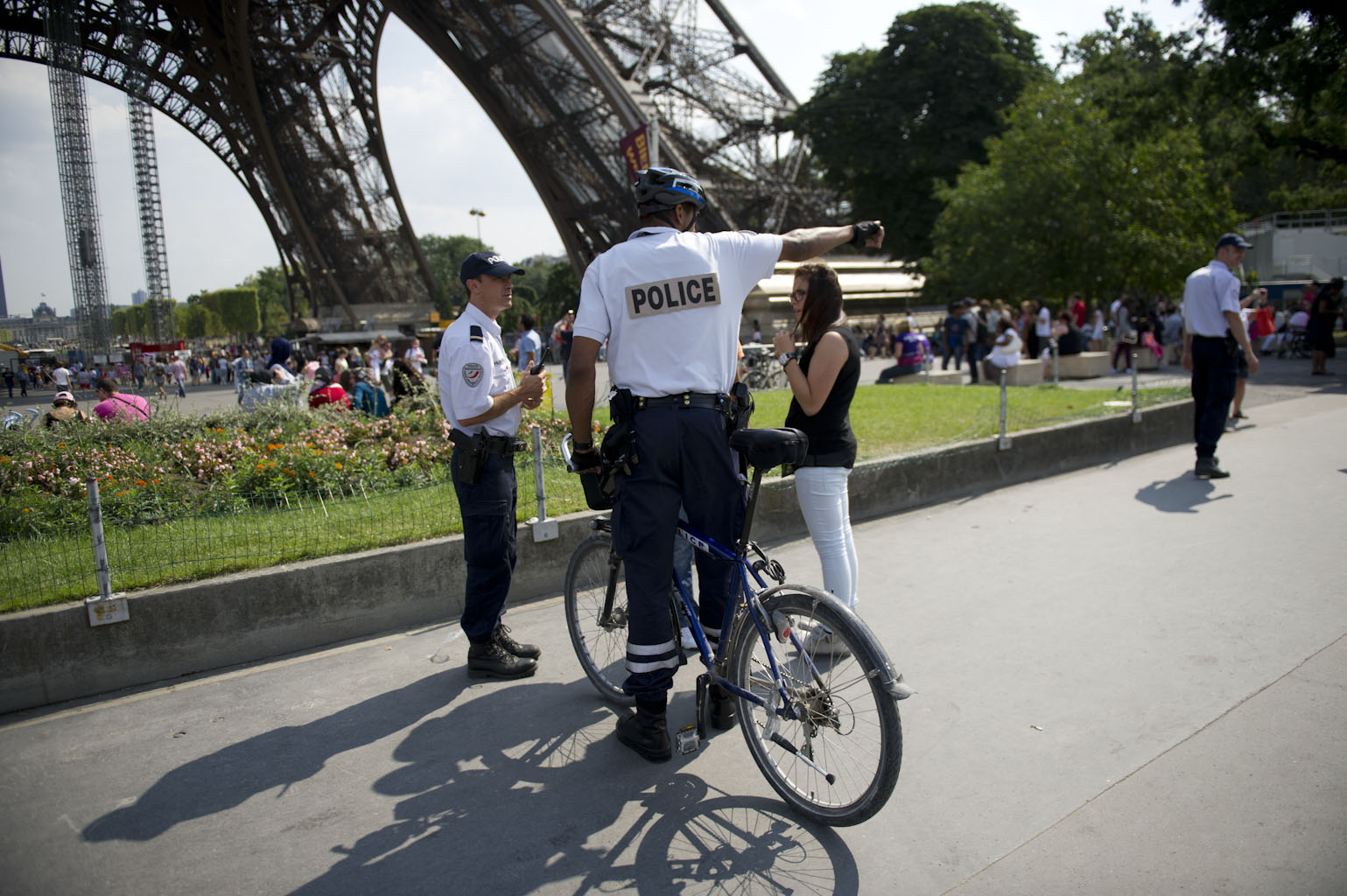 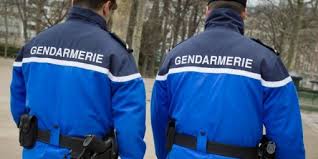 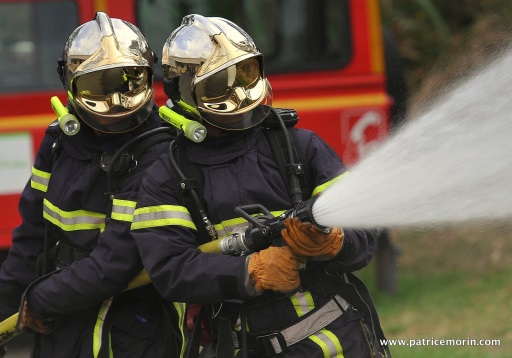 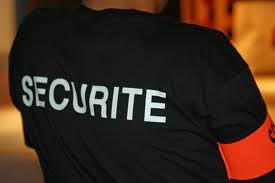 baccalaurÉAT PROFESSIONNEL métiers de la sécurité
GAP 
20/24
E31 Activités en milieu professionnel
En épreuve ponctuelle
Guide pour la réalisation du recueil d’activité
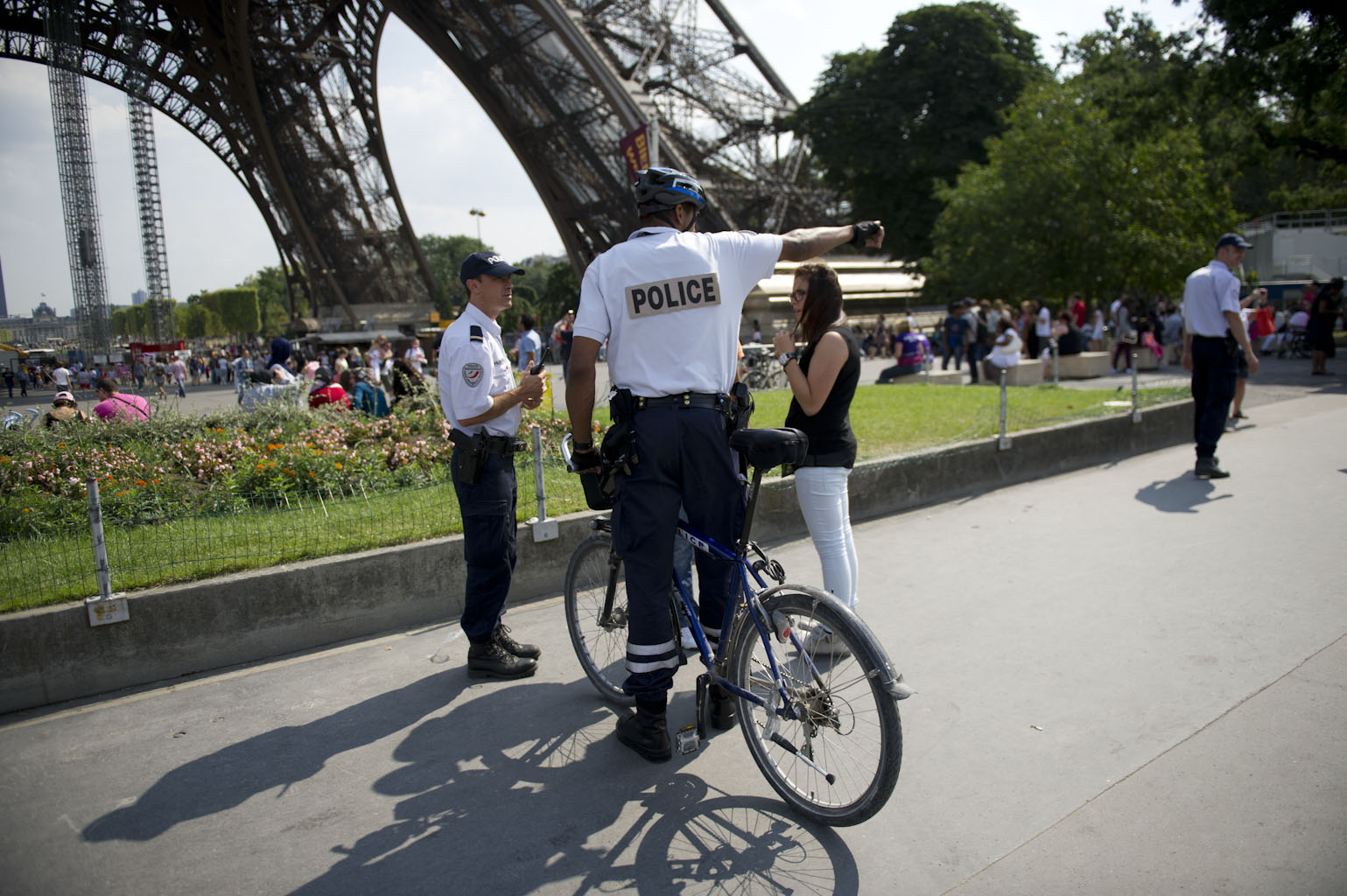 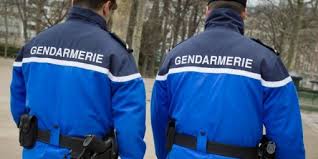 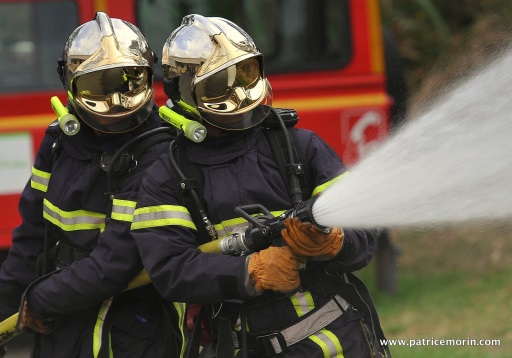 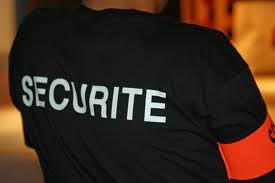 baccalaurÉAT PROFESSIONNEL métiers de la sécurité
GAP 
33 à 41
E32 Activités professionnelles dans la dominante
En épreuve ponctuelle
Épreuve pratique de 1 h 30
Dans la dominante choisie par le candidat
sur au moins 3 activités 
et au moins 5 compétences
Situation simulée ou reconstituée
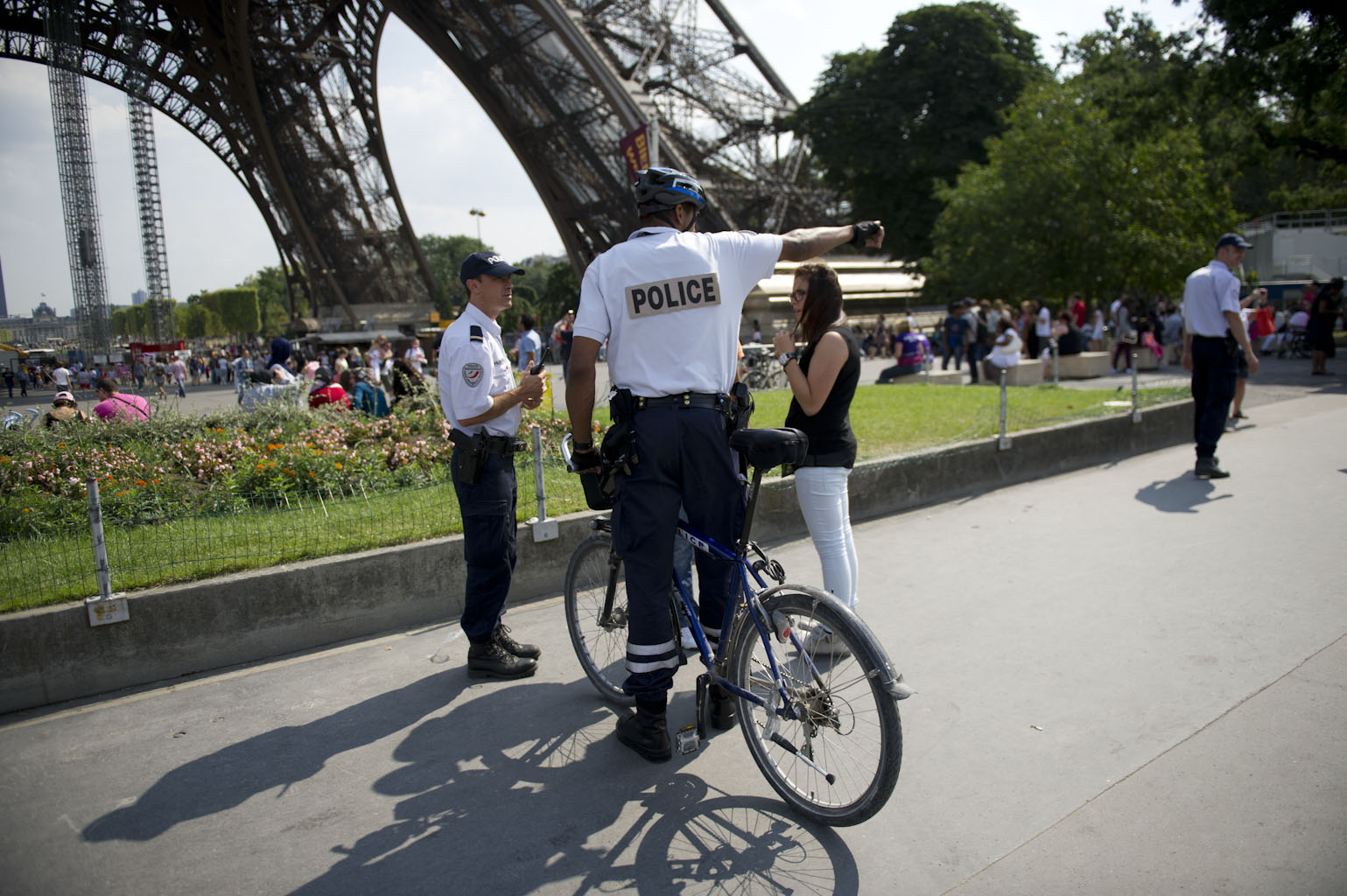 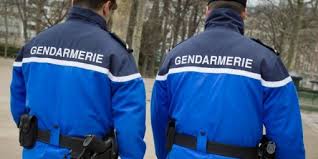 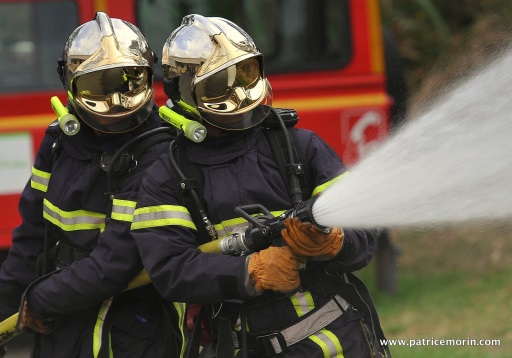 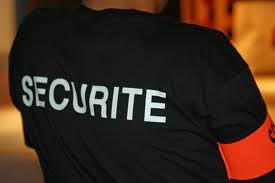 baccalaurÉAT PROFESSIONNEL métiers de la sécurité
GAP 
33 à 41
E32 Activités professionnelles dans la dominante
En épreuve ponctuelle
Un dossier support
Le candidat exécute les consignes de travail
Le candidat rédige un écrit professionnel lié à son intervention
Le candidat s’entretient avec les membres de la commission d’évaluation
1 enseignant et 1 professionnel de la dominante choisie
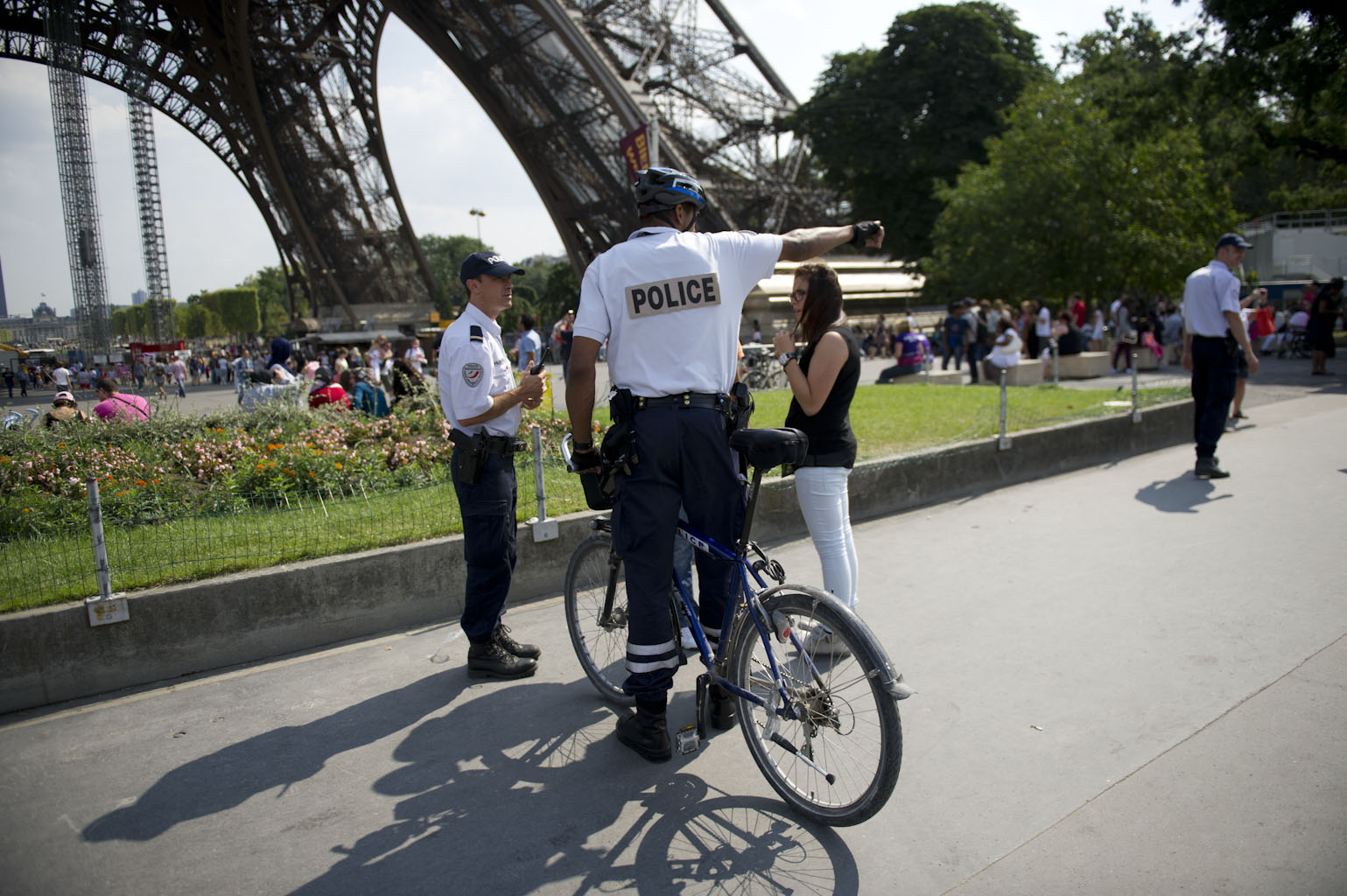 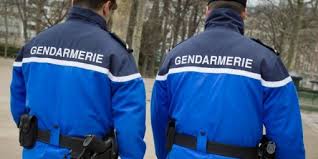 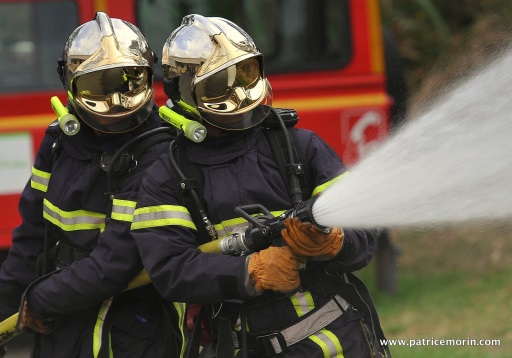 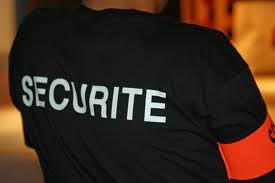 baccalaurÉAT PROFESSIONNEL métiers de la sécurité
Les correspondances d’épreuves
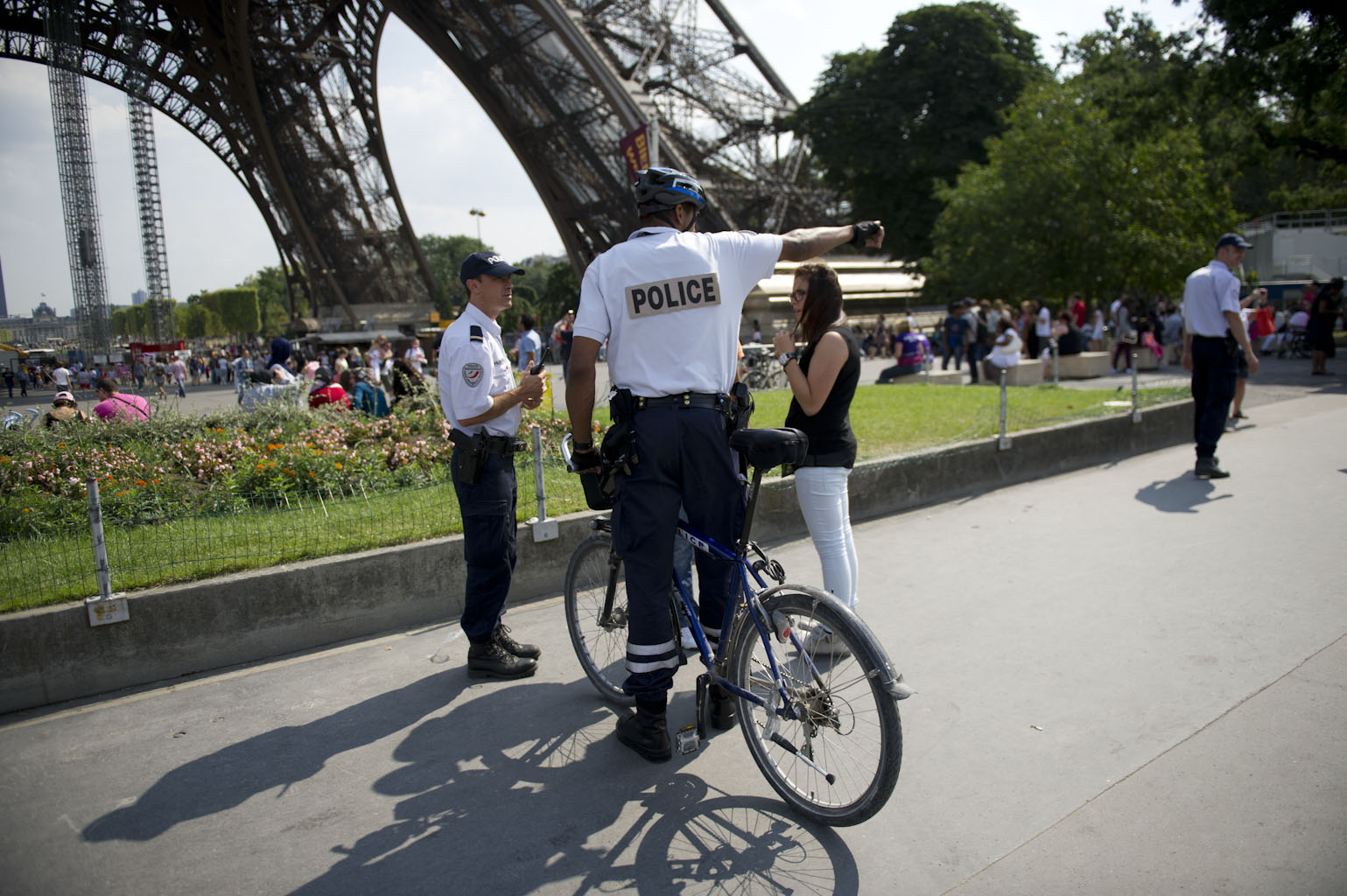 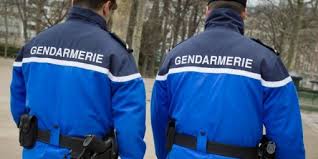 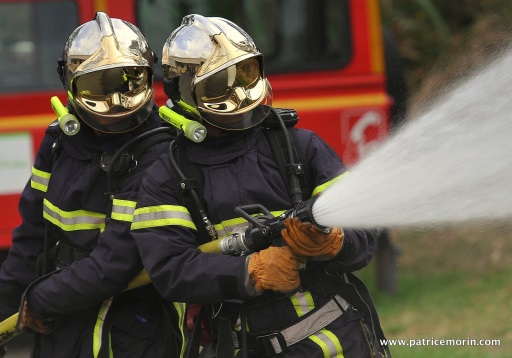 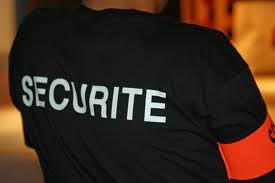